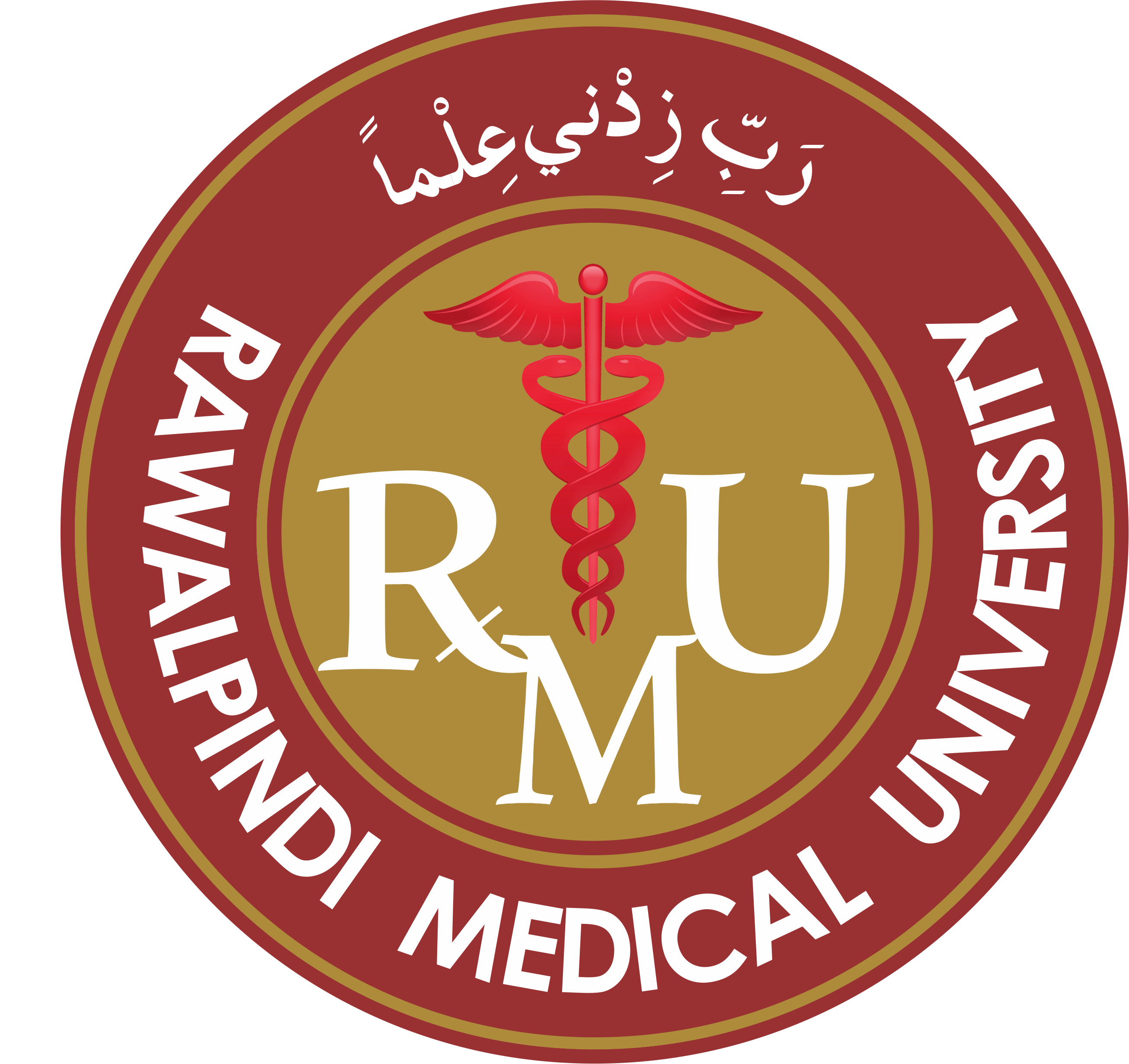 CRANIAL NERVE PALSIES/PUPPILARY ABNORMALITIES
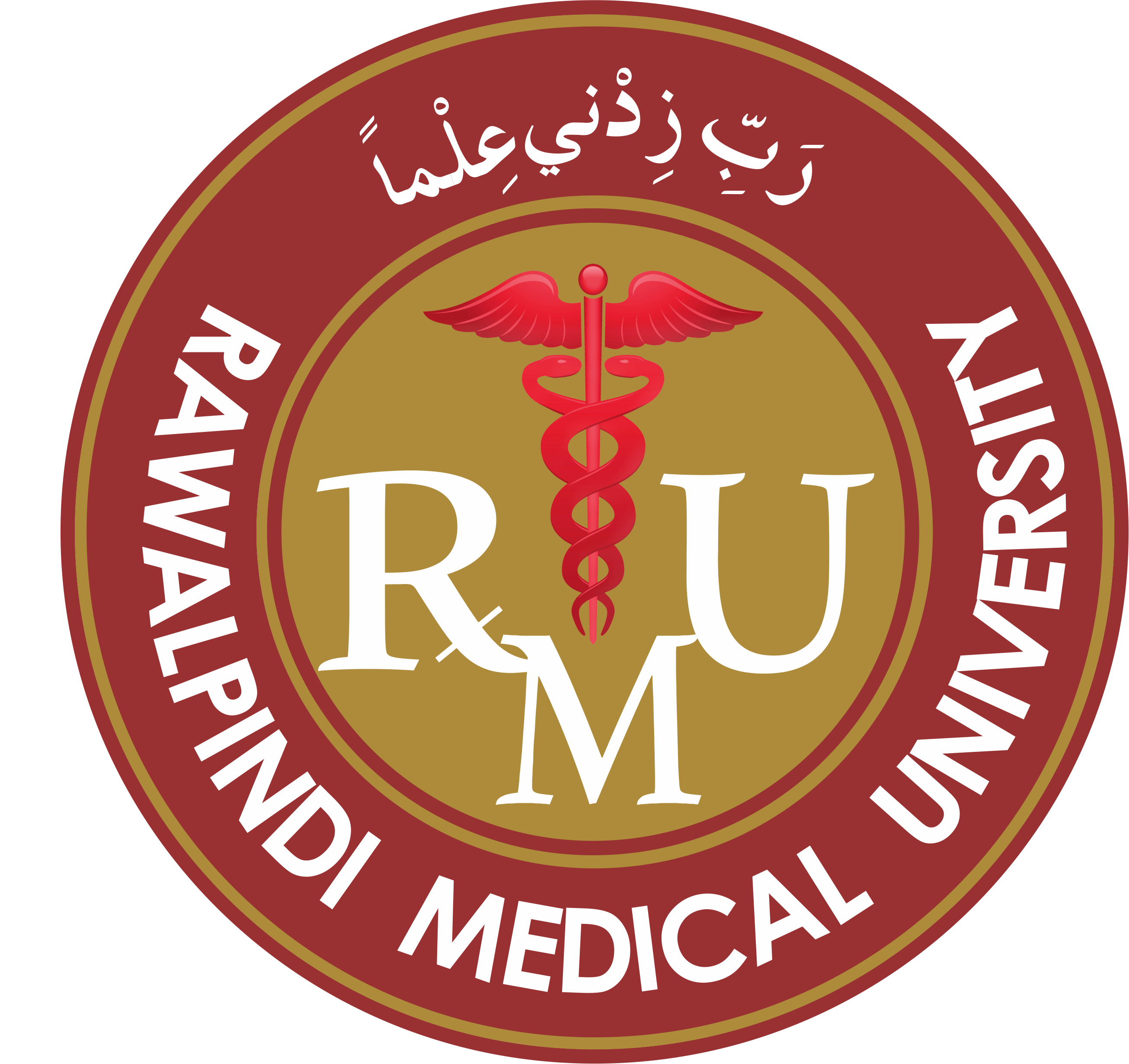 SEQUENCE OF LECTURE
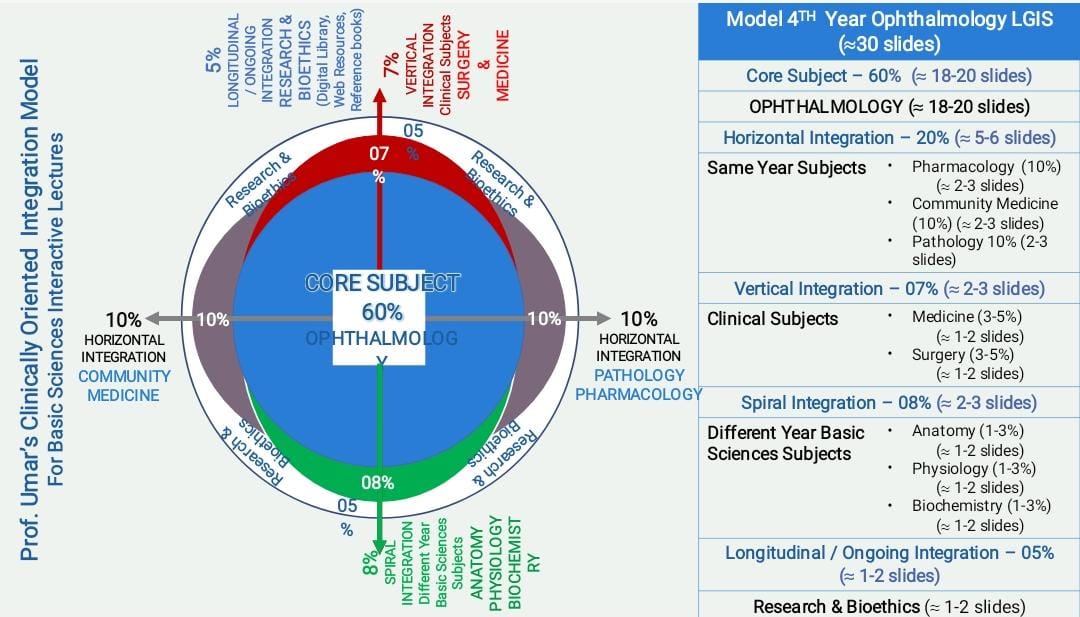 VERTICAL INTEGRATION
HORIZONTAL INTEGRATION
CORE SUBJECT
EOLA (END OF LECTURE ASSESSMENT)
DIGITAL LIBRARY REFERENCES (RESEARCH, BIOETHICS, ARTIFICIAL INTELLIGENCE.)
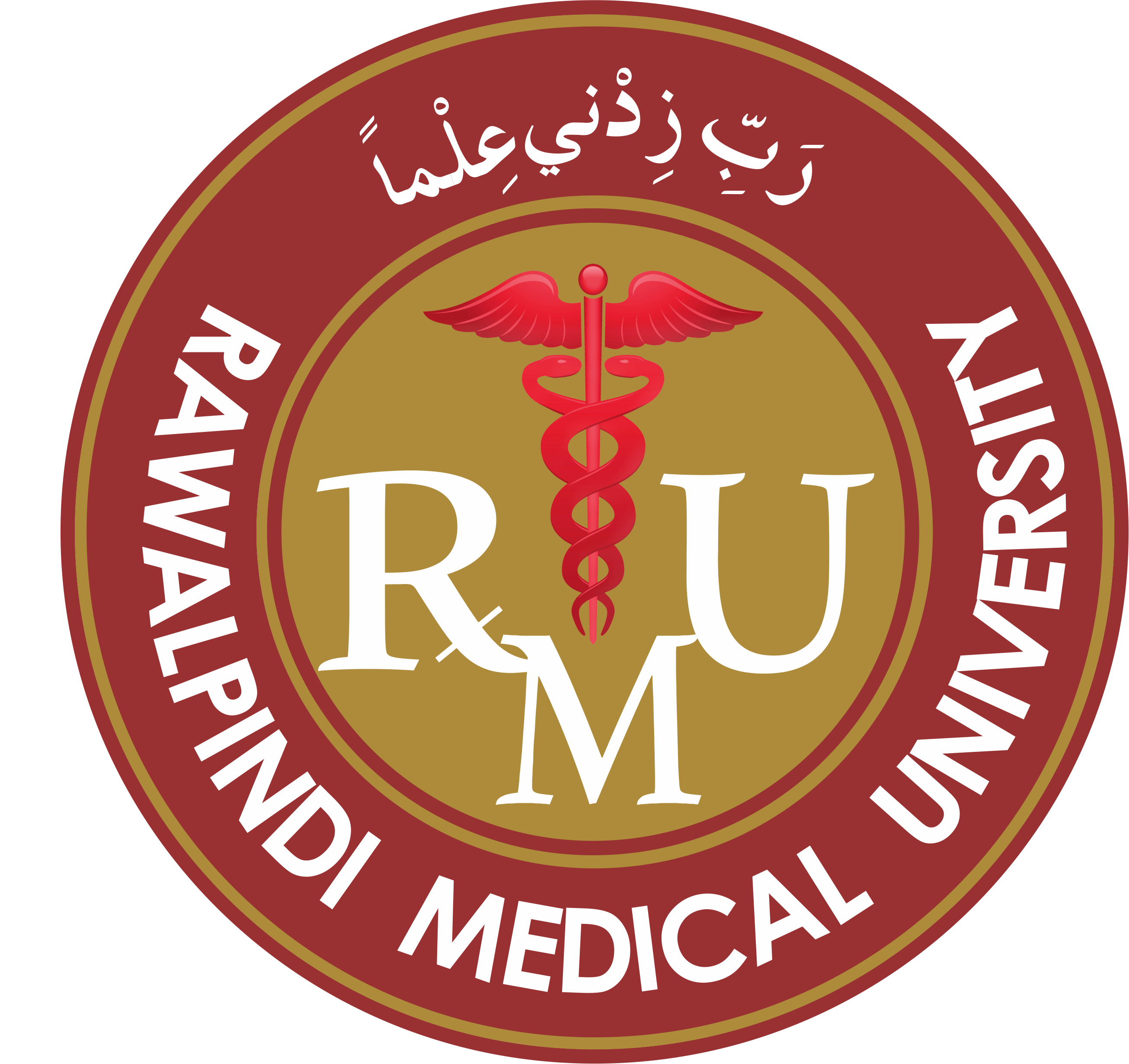 LEARNING OBJECTIVES
AT THE END OF THIS SESSION, STUDENTS SHOULD BE ABLE TO

RECALL ANATOMY AND PATHWAY OF OPTIC NERVE
DESCRIBE THE CLINICAL FEATURES OF C.N PALSIES AND FACIAL SPASM
DESCRIBE OCULAR MOTALITY AND RELATED NEURONAL PATHWAY
DISCUSS THE TYPICAL FEATURES AND EVALUATION AND MANAGEMNET OF THE MOST COMMON OCULAR MOTOR NEUROPATHY (III, IV AND V)
Vertical Integration
Neuroanatomy
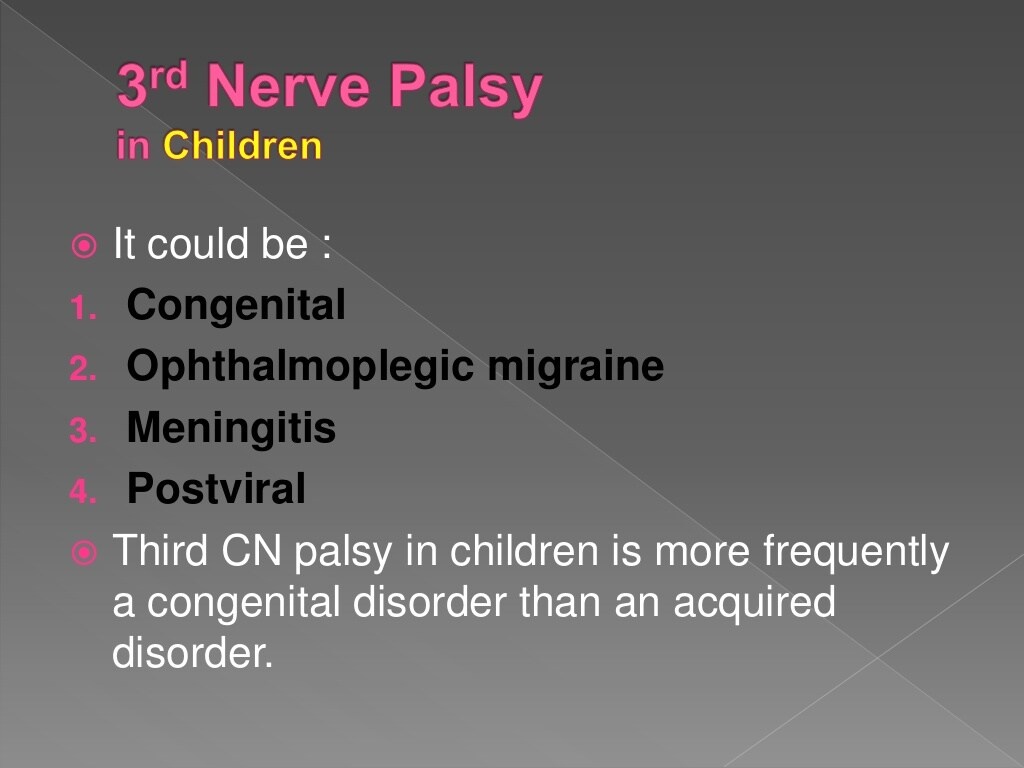 Horizontal Integration
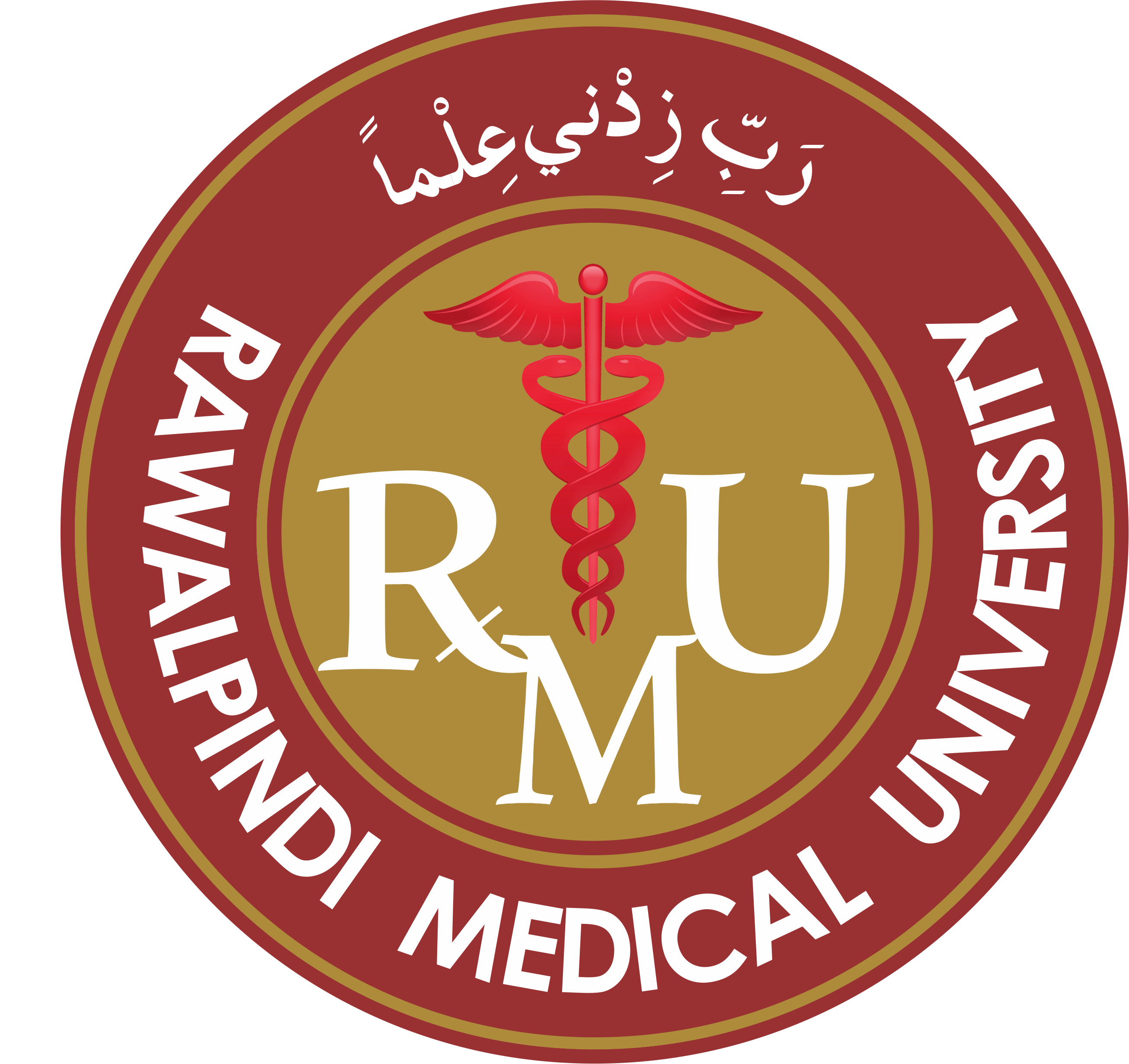 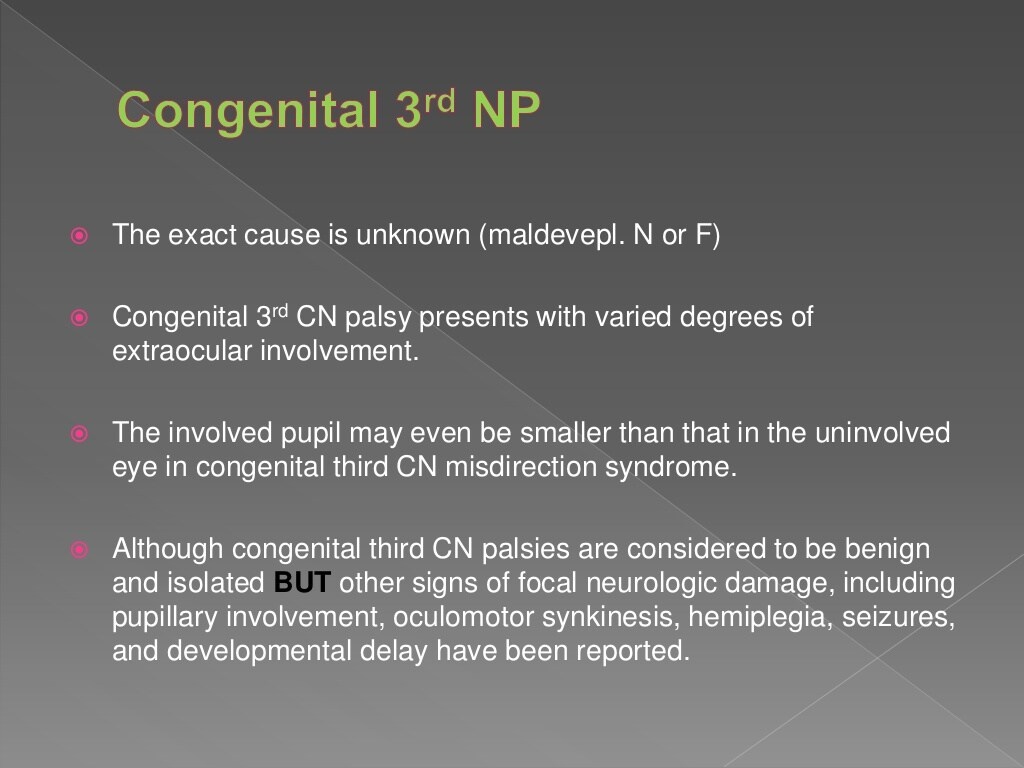 Horizontal Integration
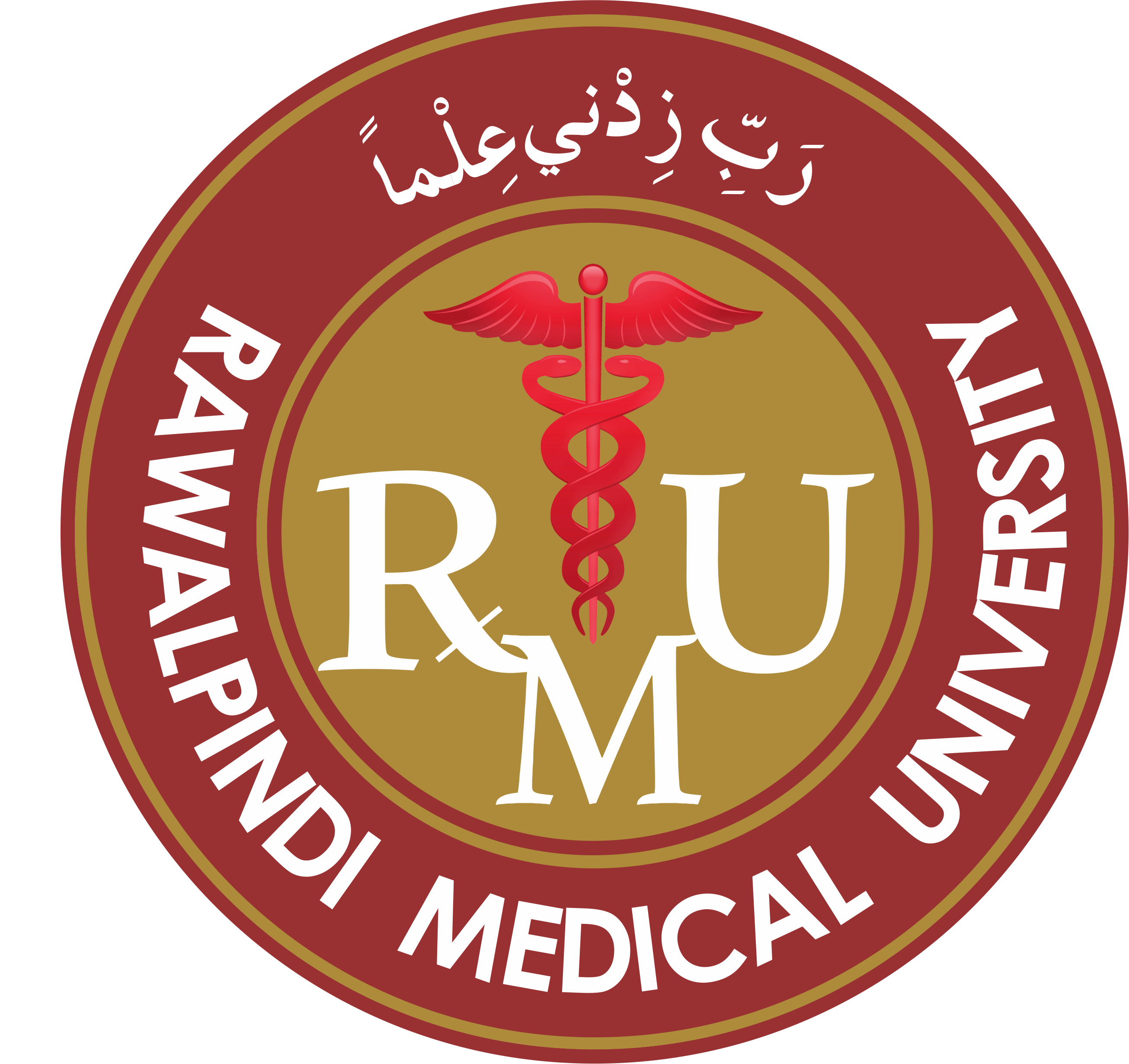 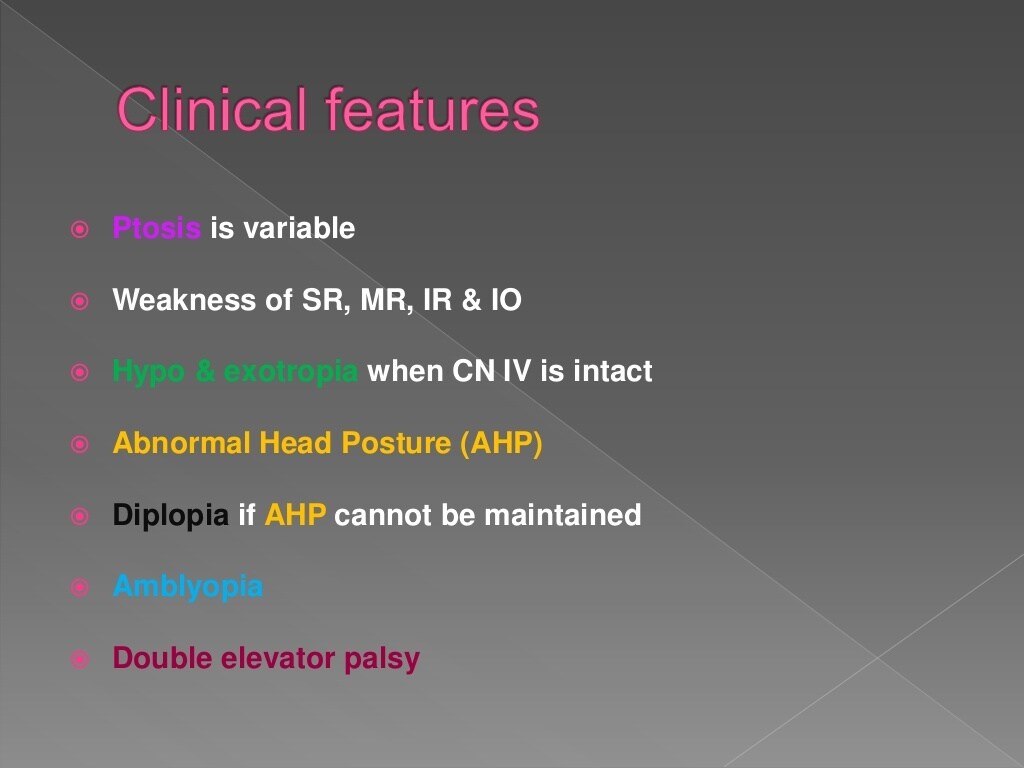 Core Subject
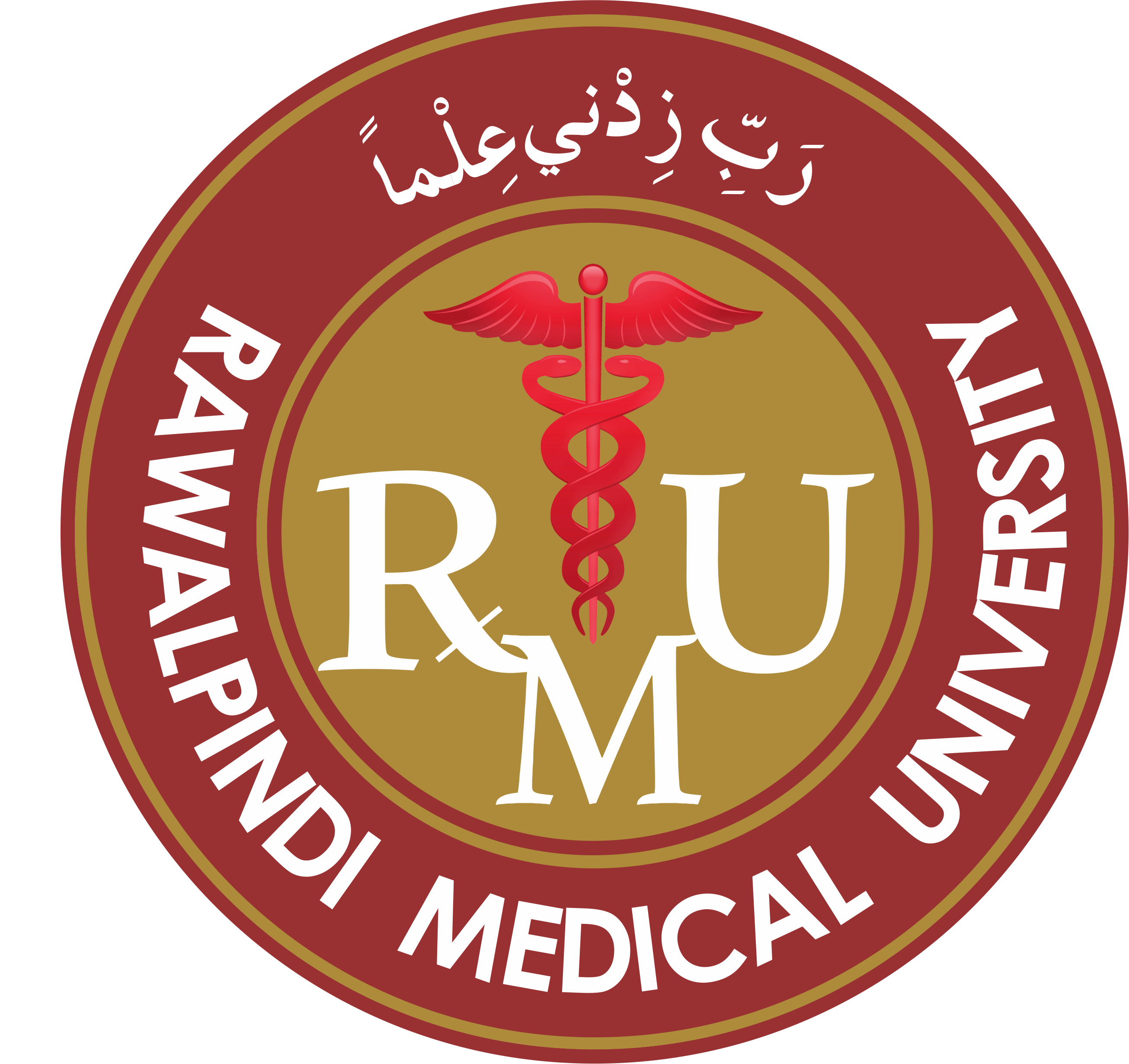 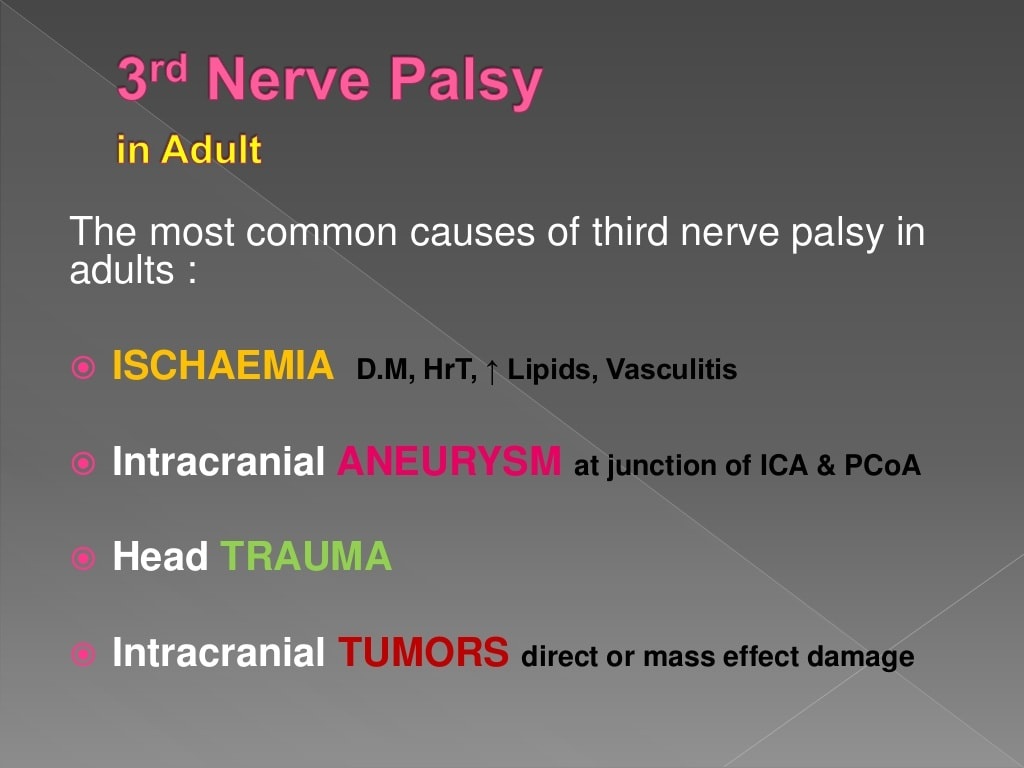 Core Subject
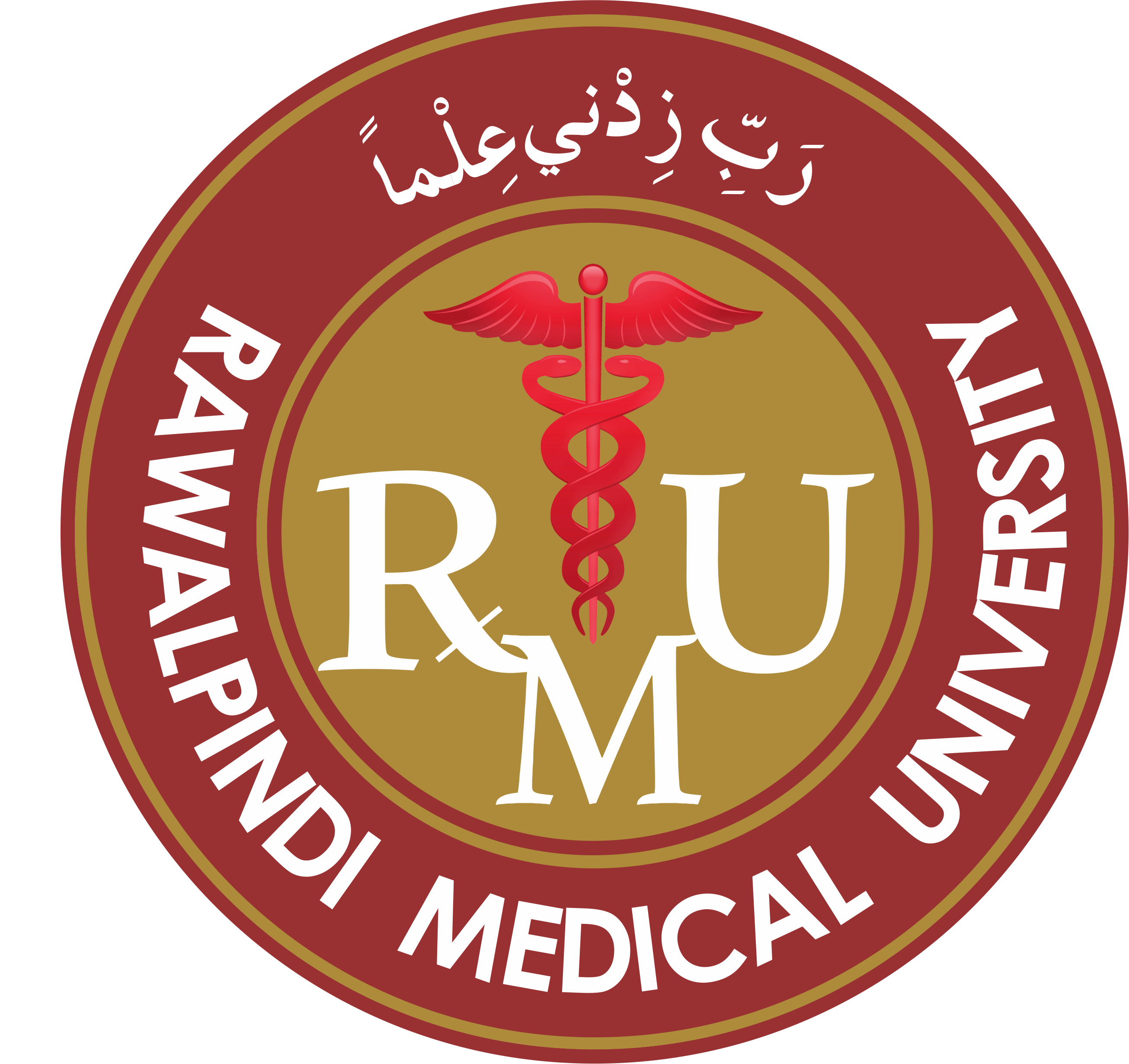 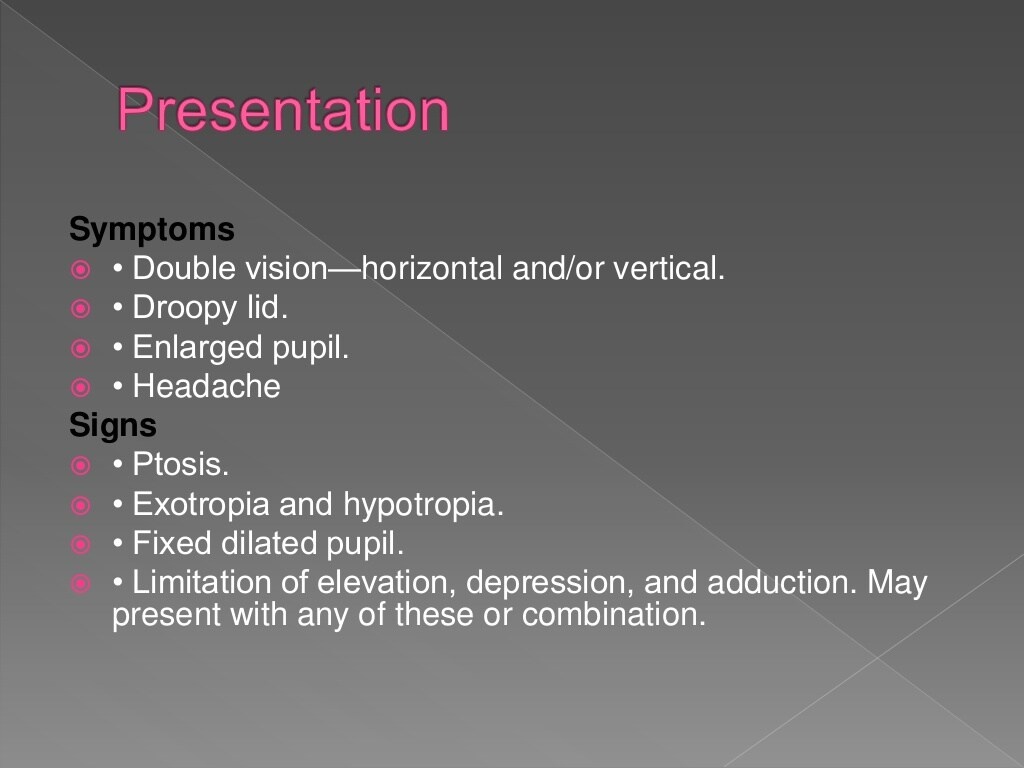 Core Subject
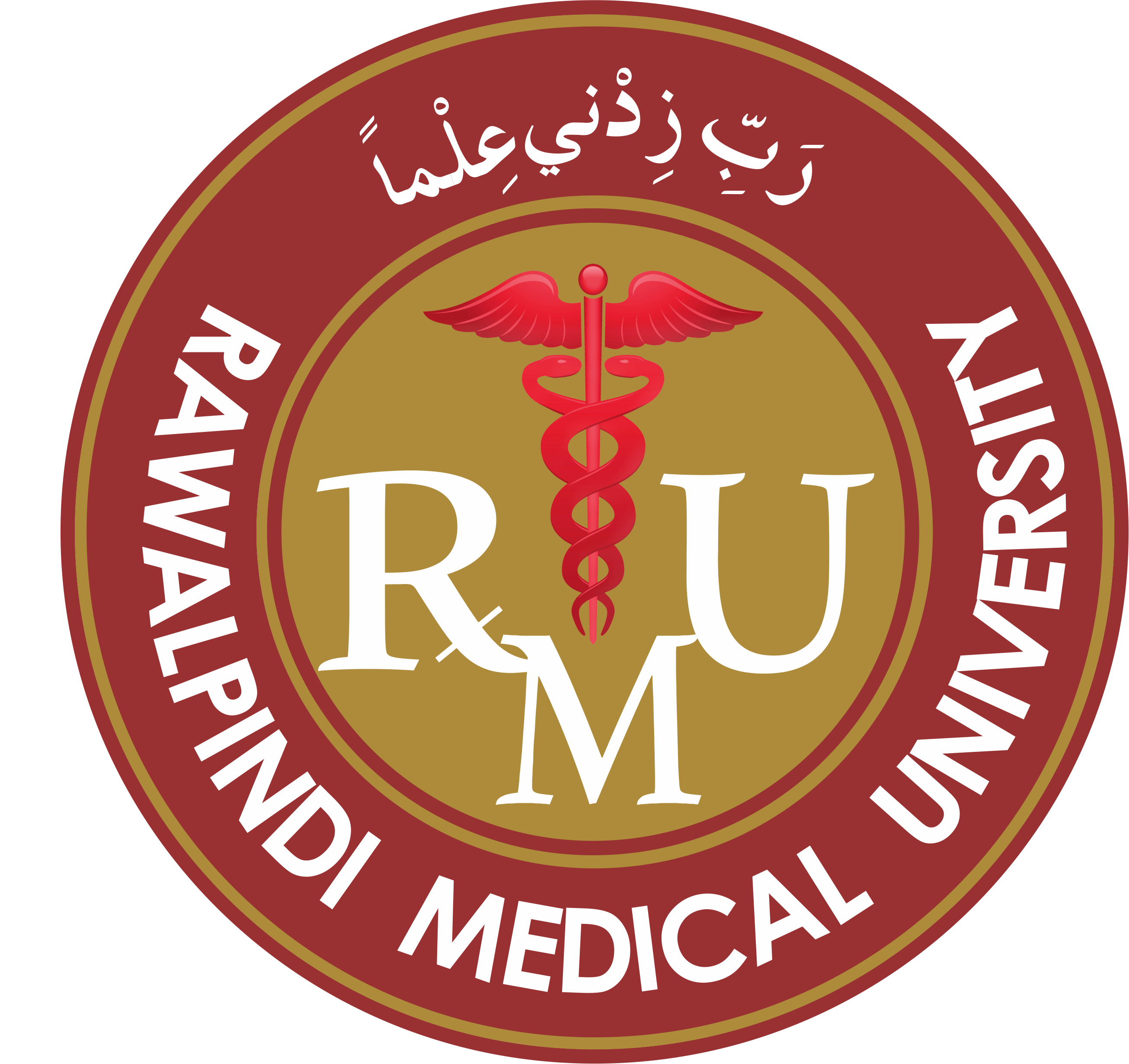 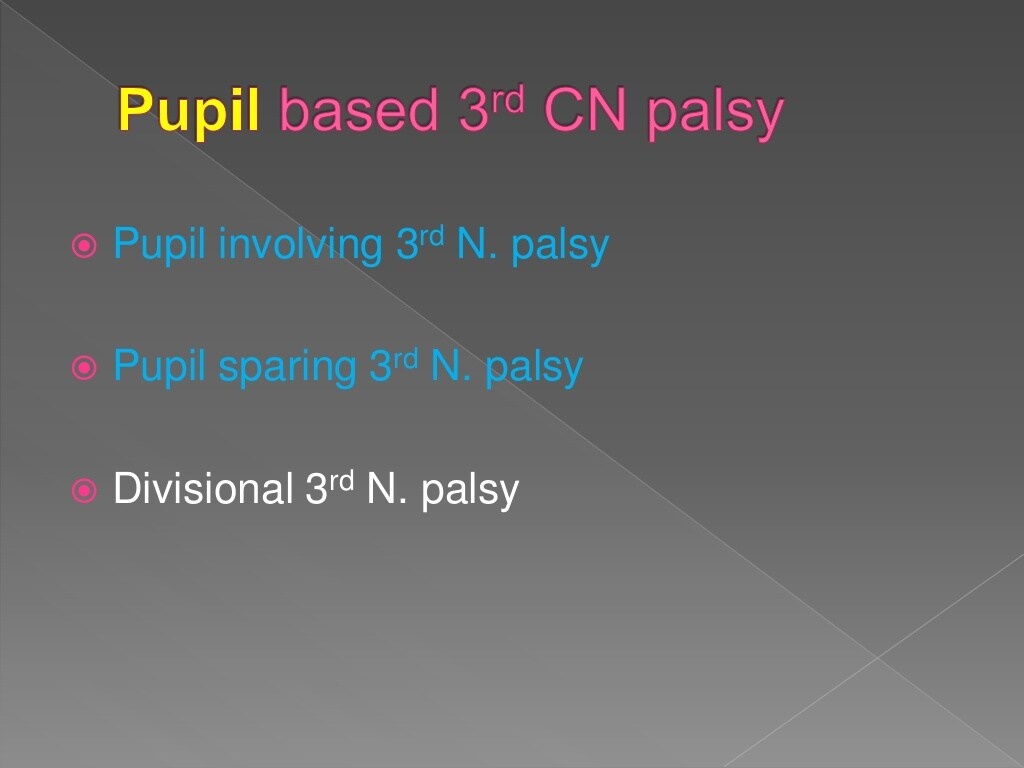 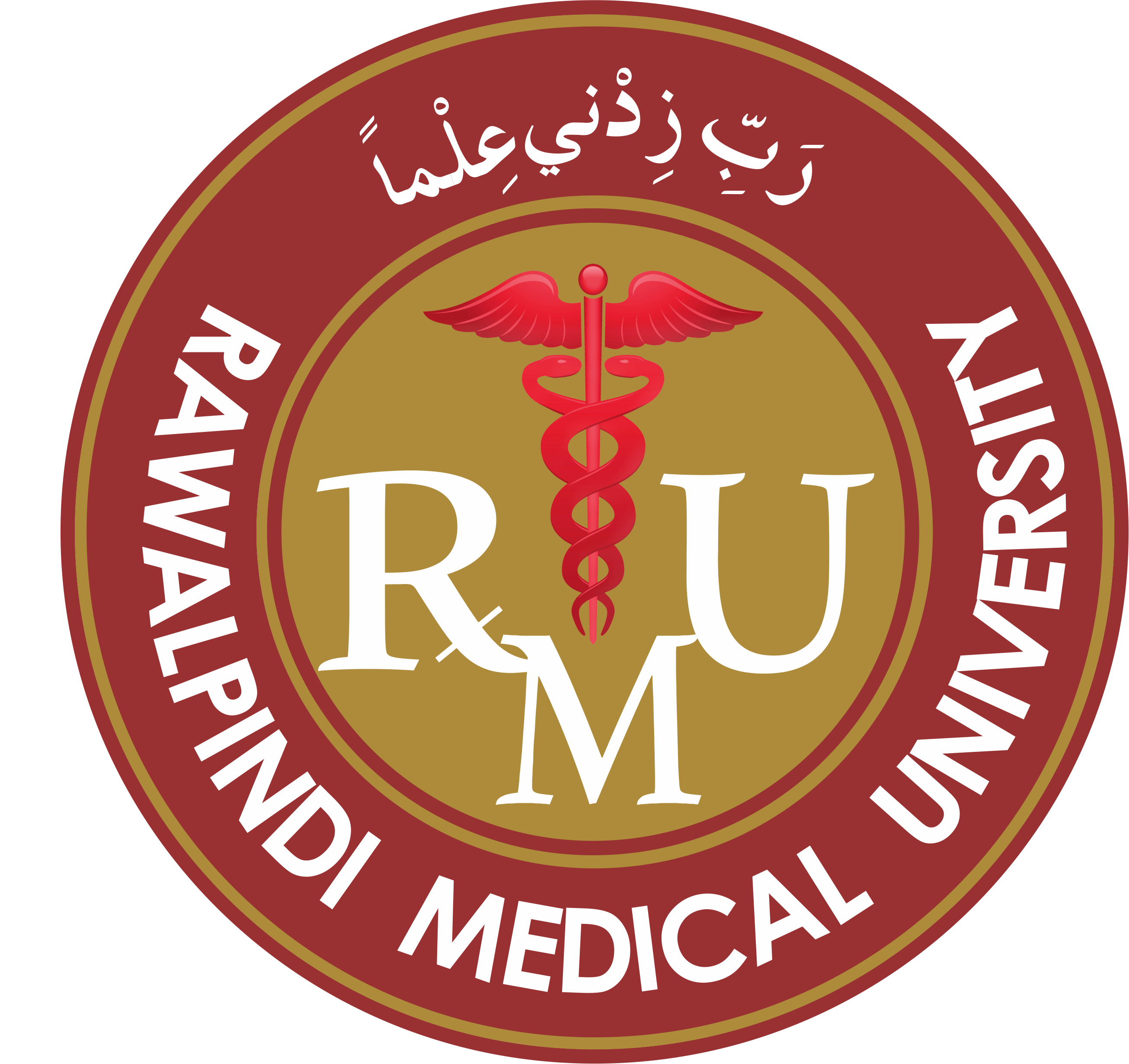 Core Subject
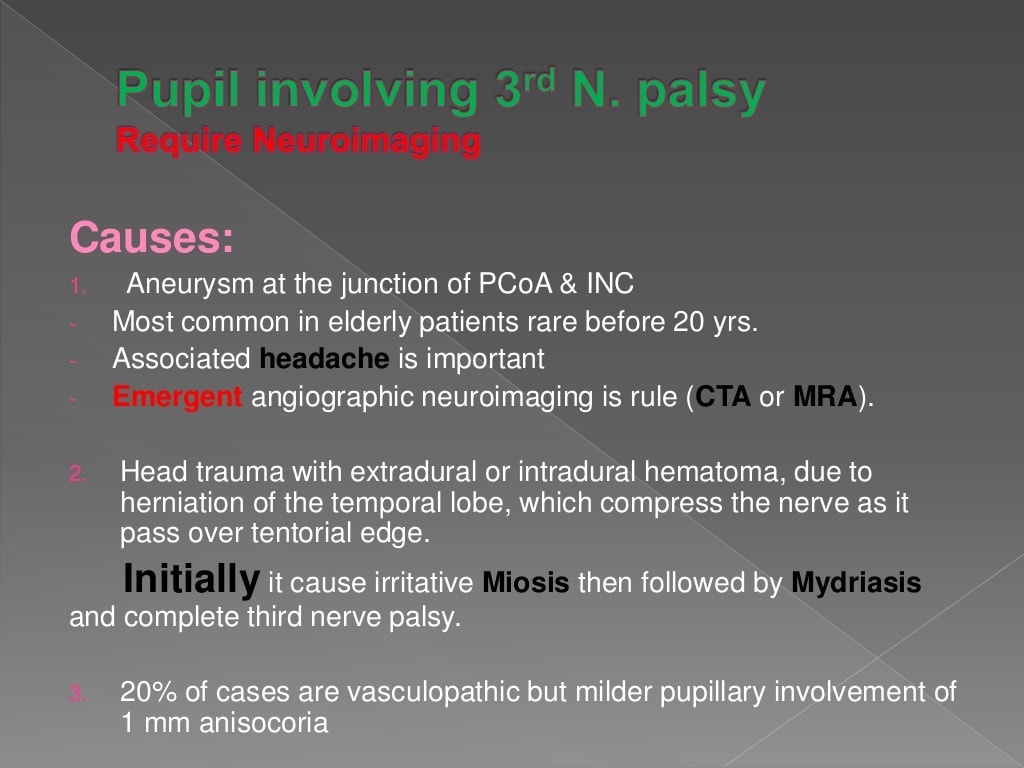 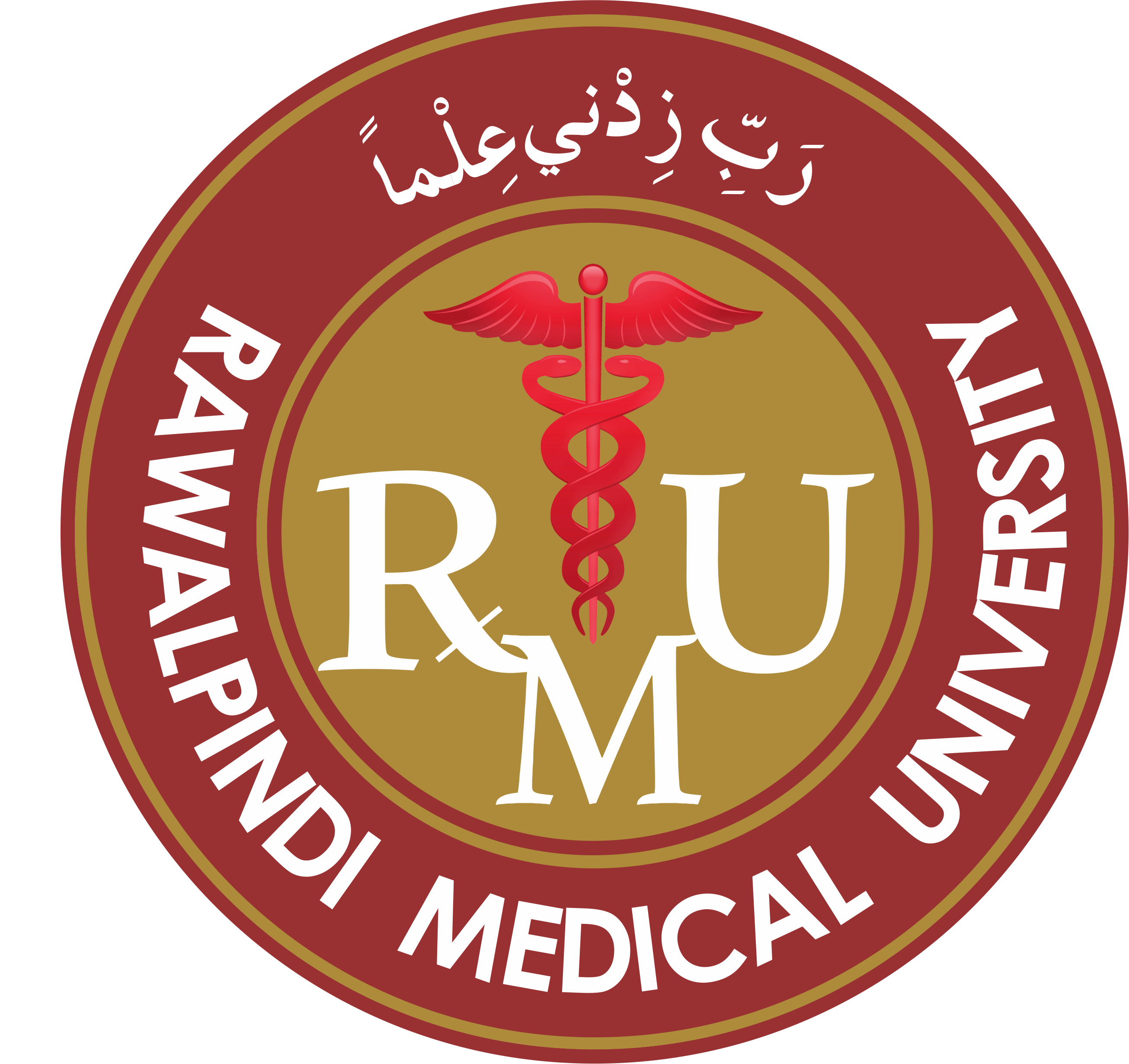 Core Subject
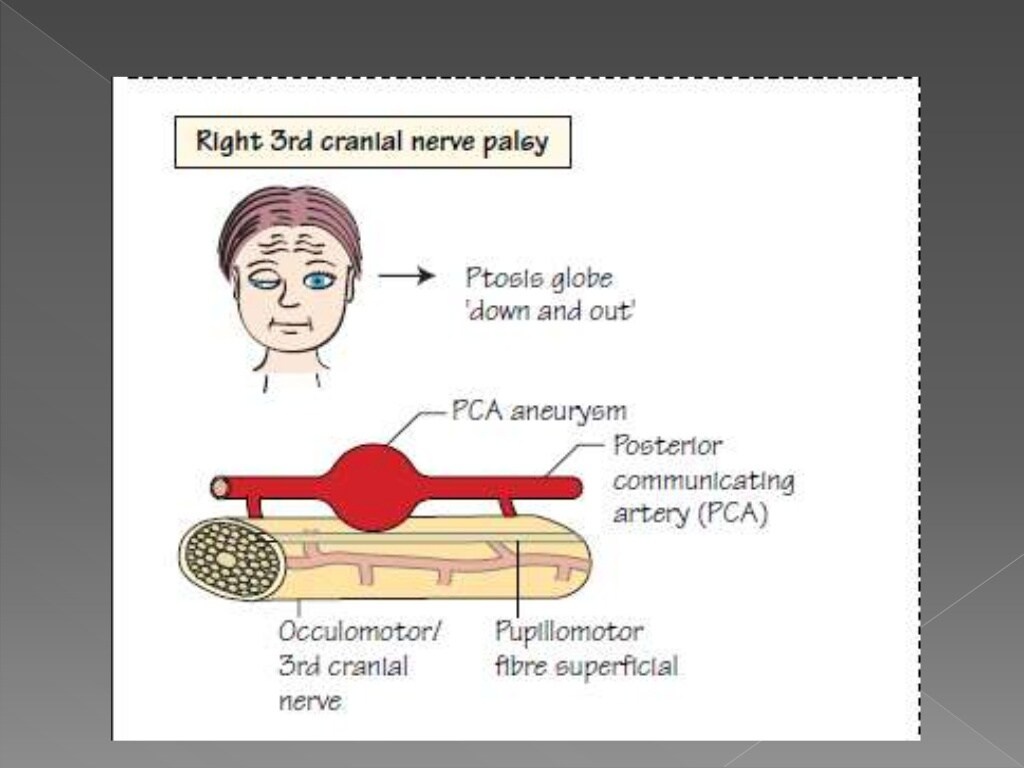 Core Subject
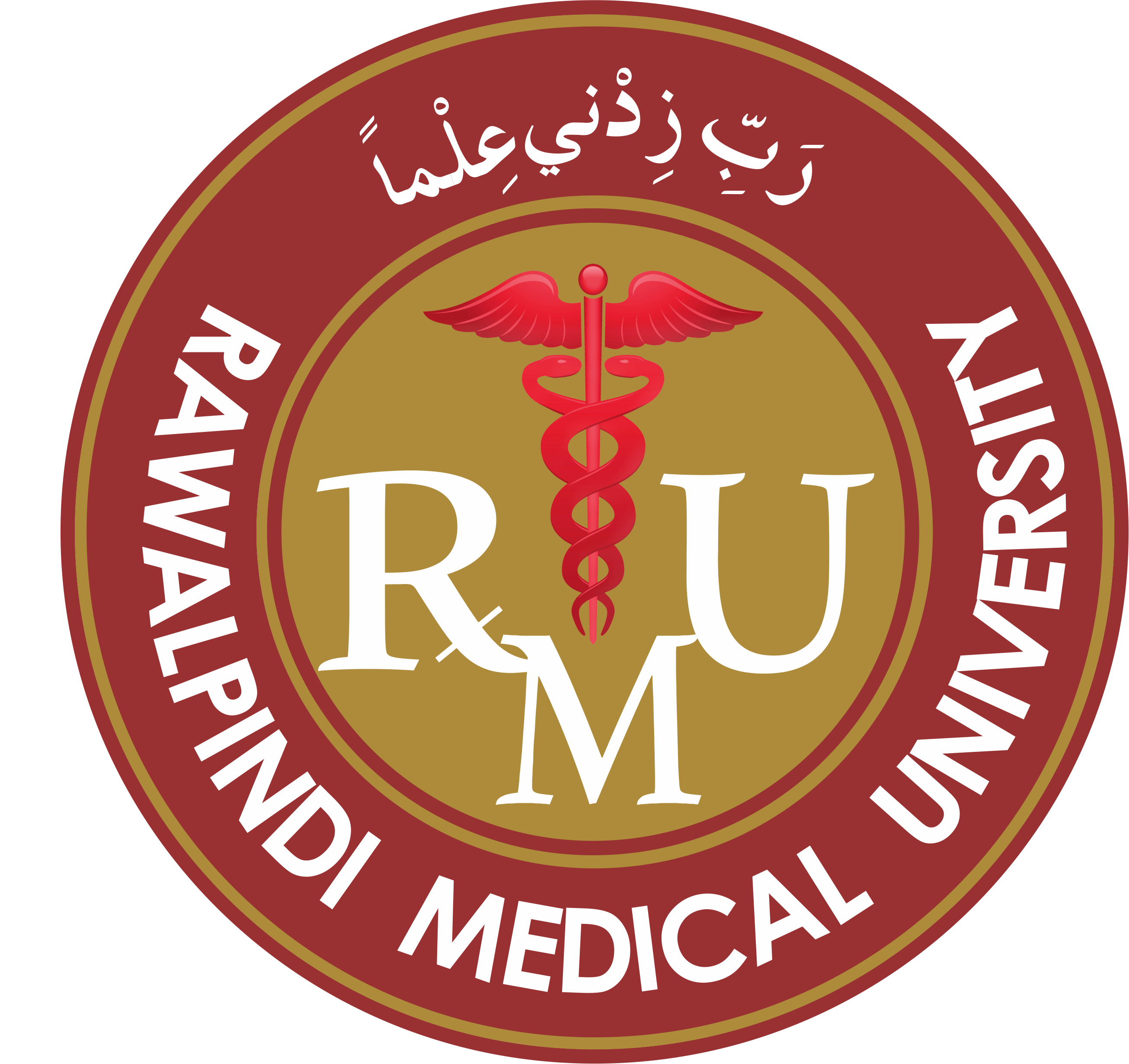 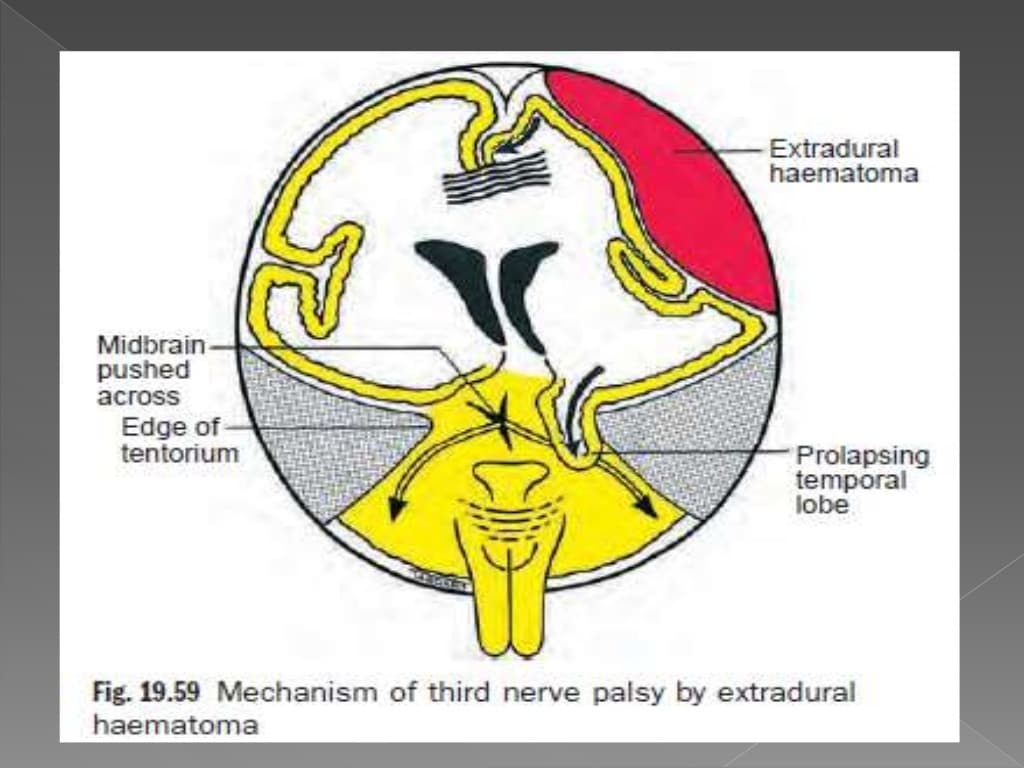 Core Subject
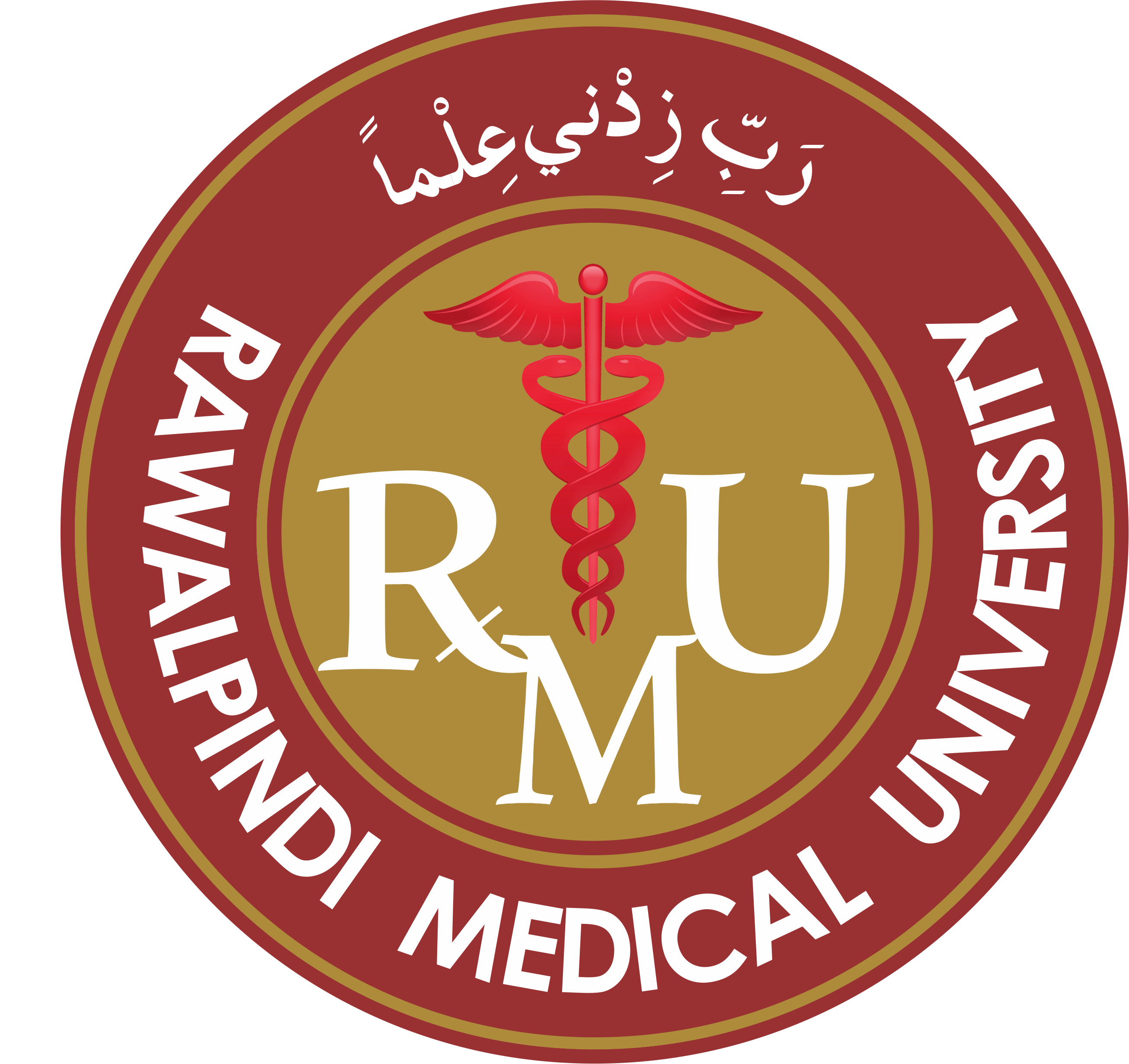 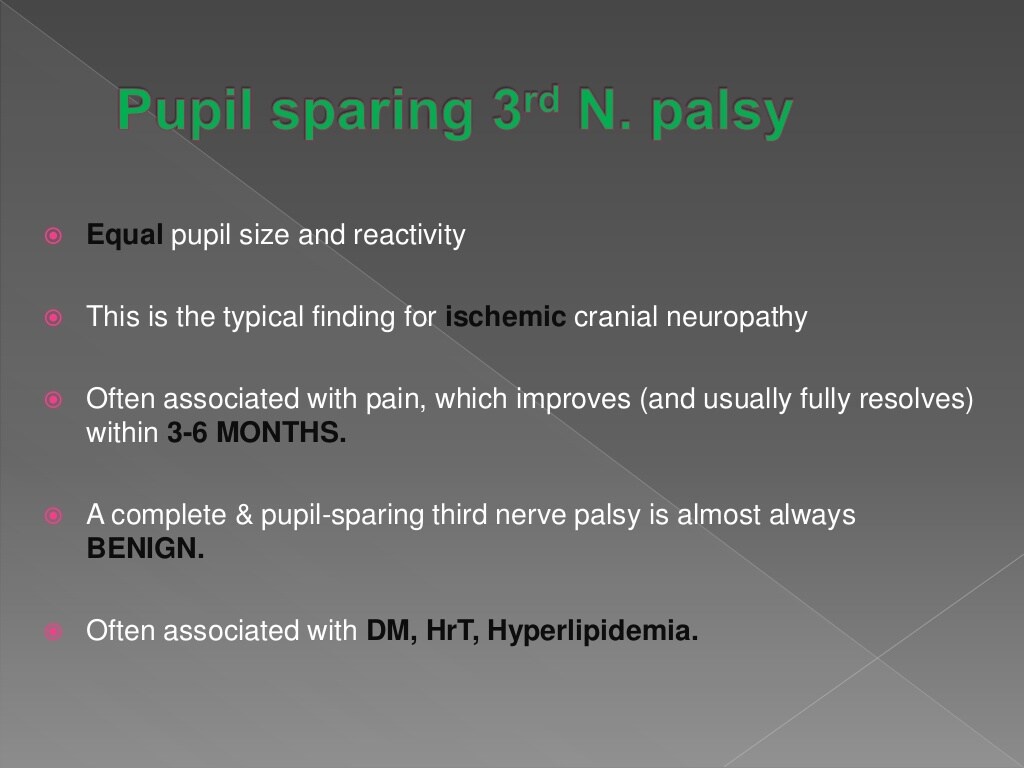 Core Subject
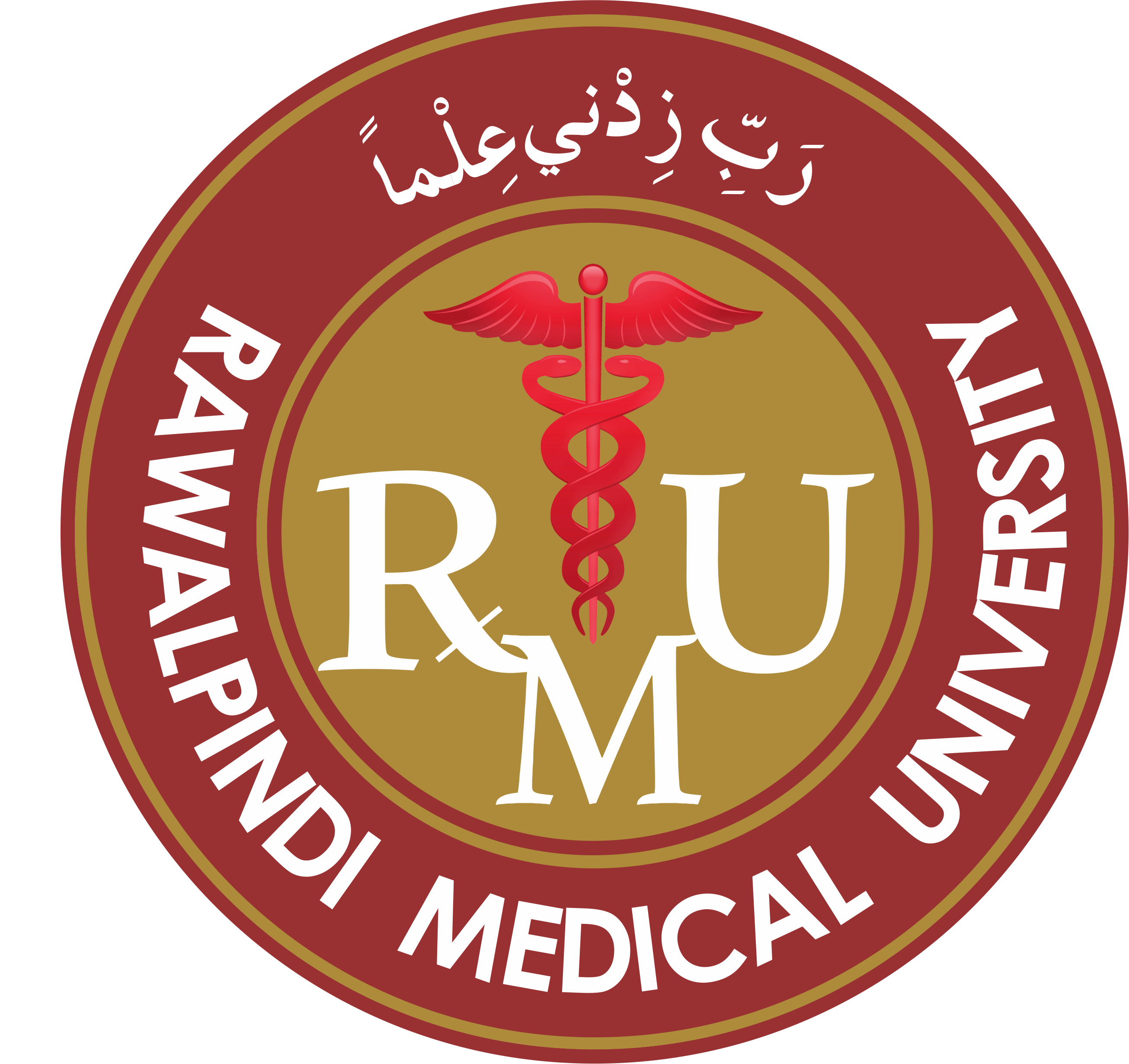 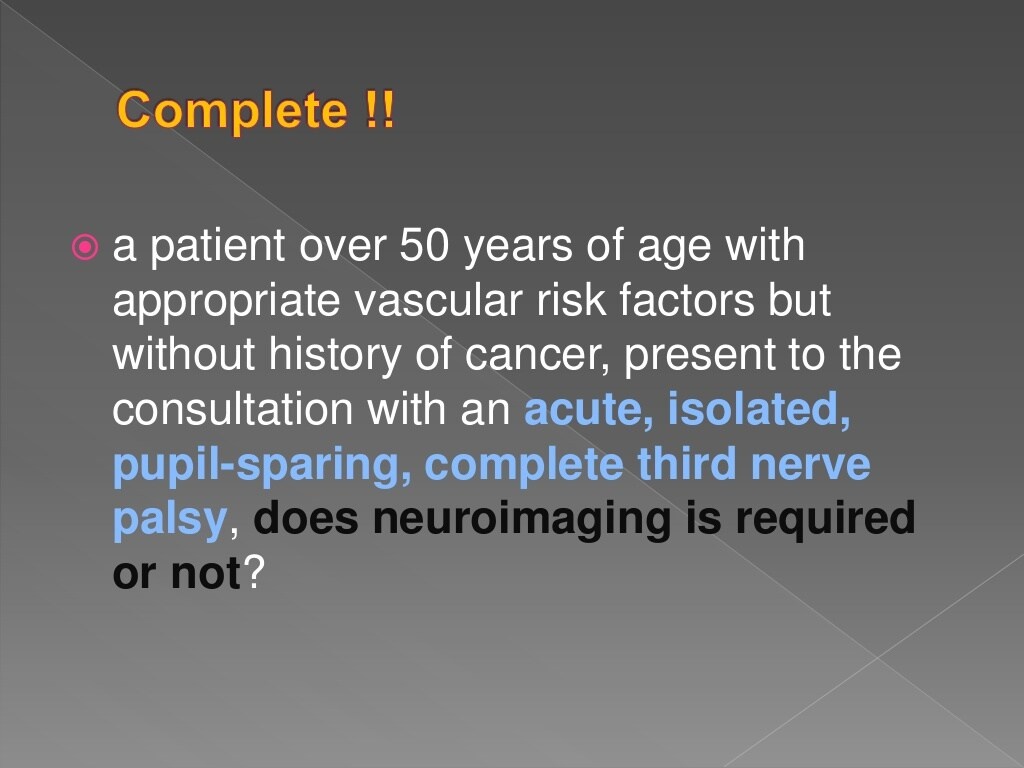 Core Subject
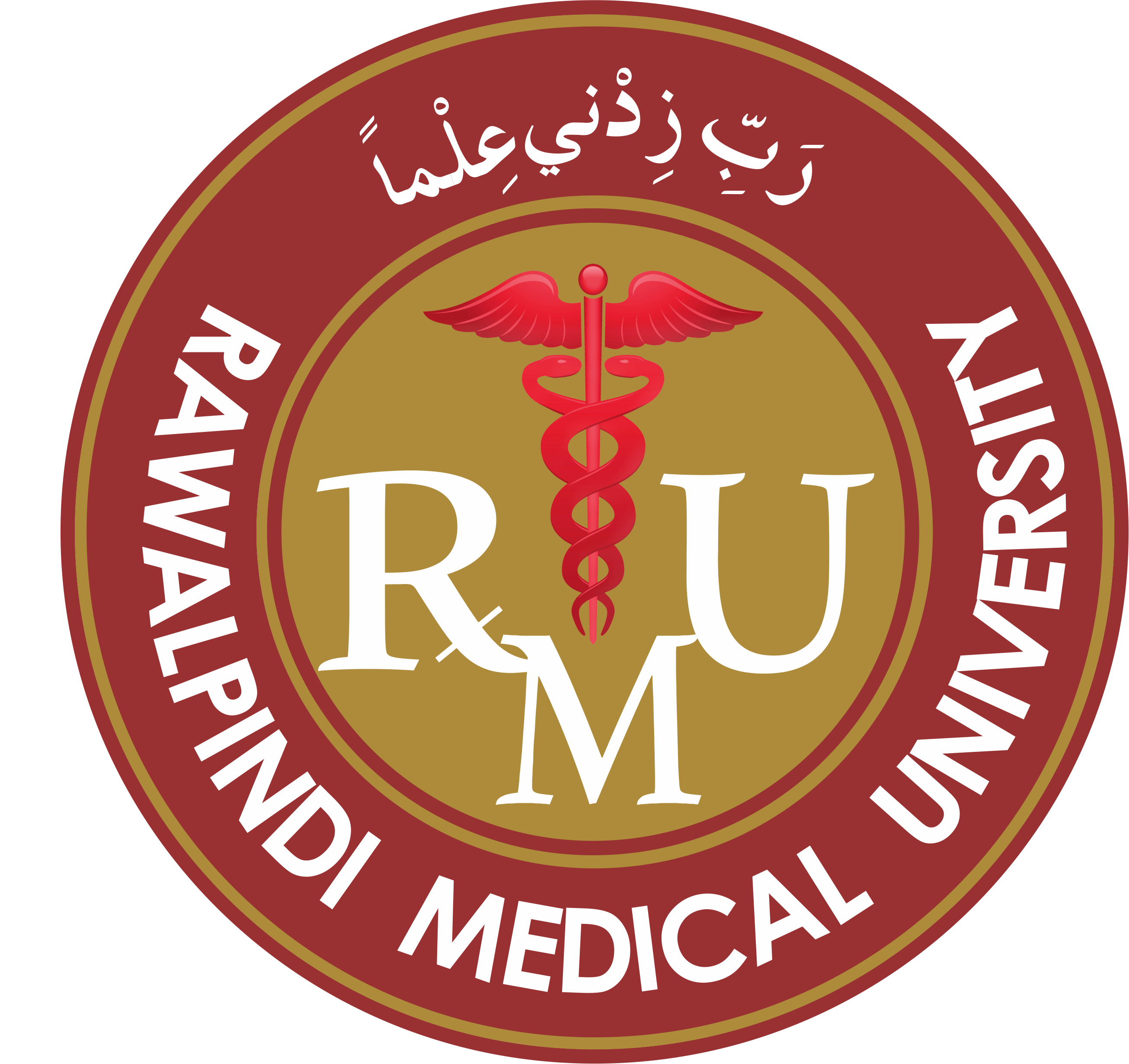 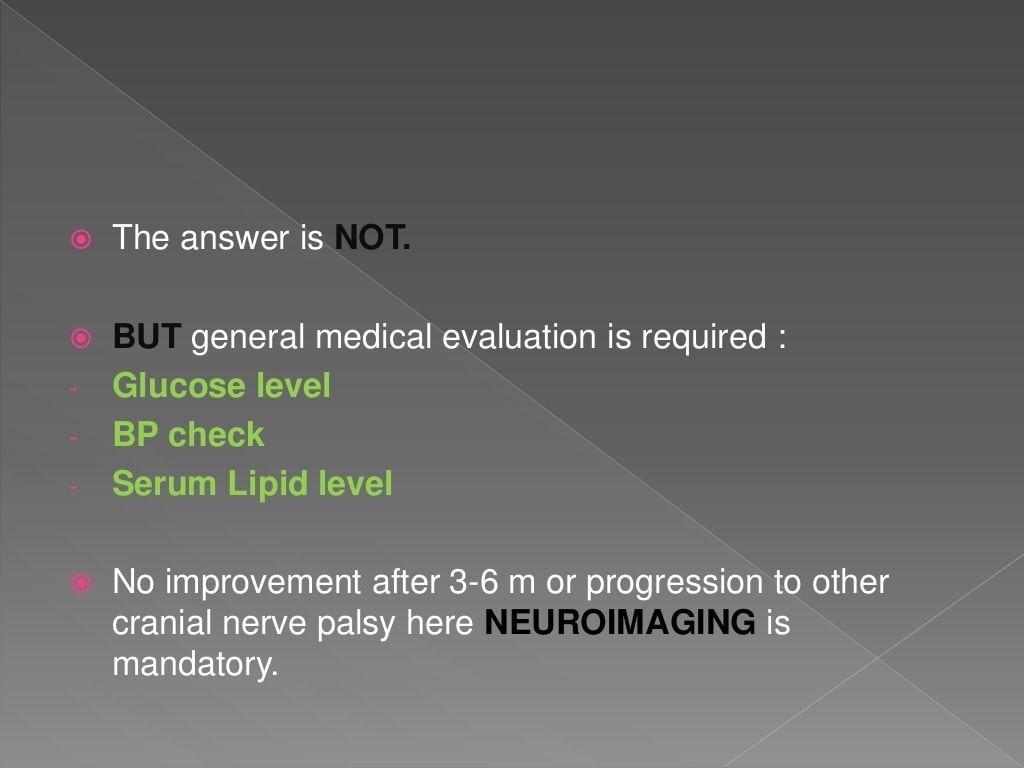 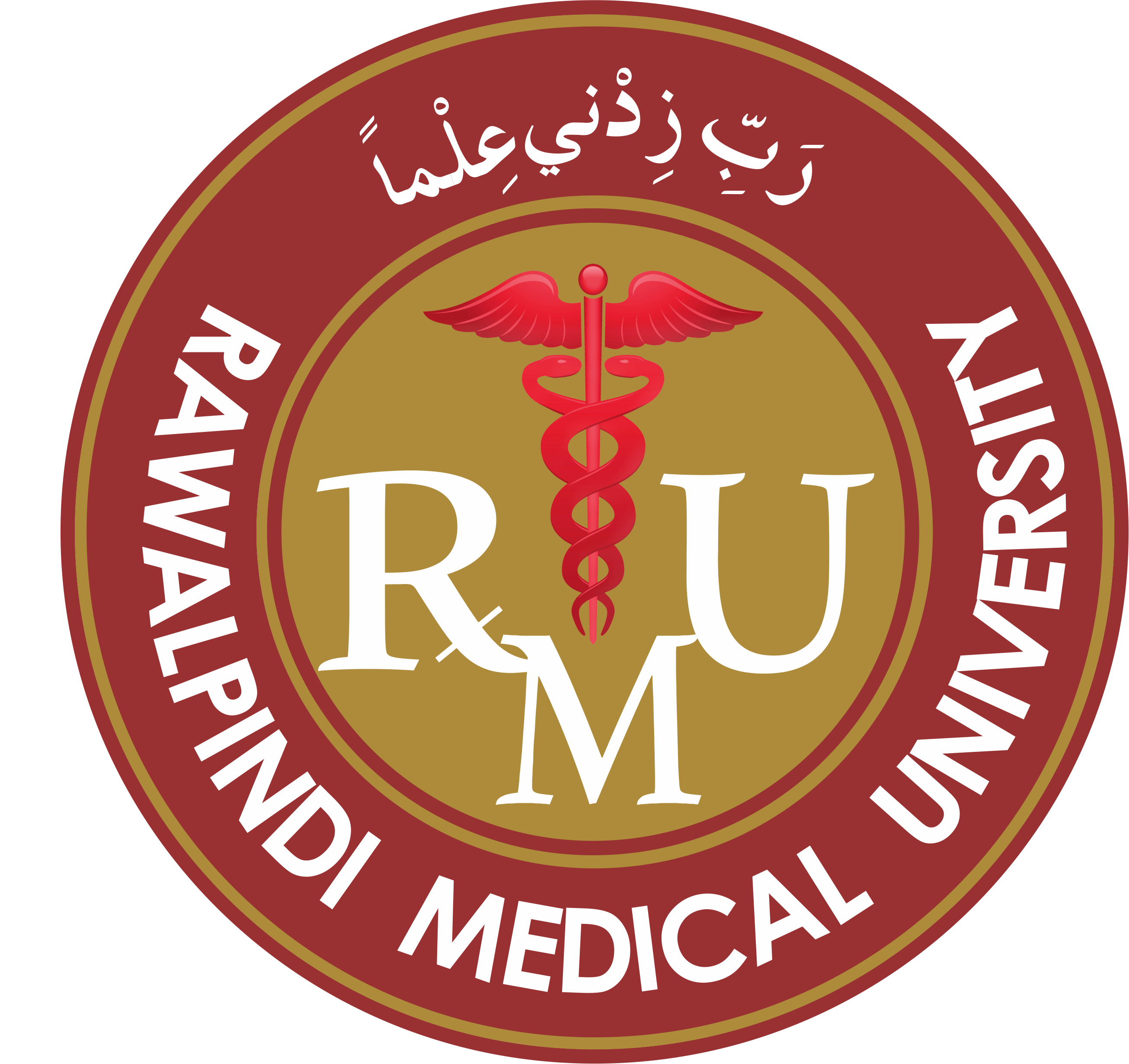 Core Subject
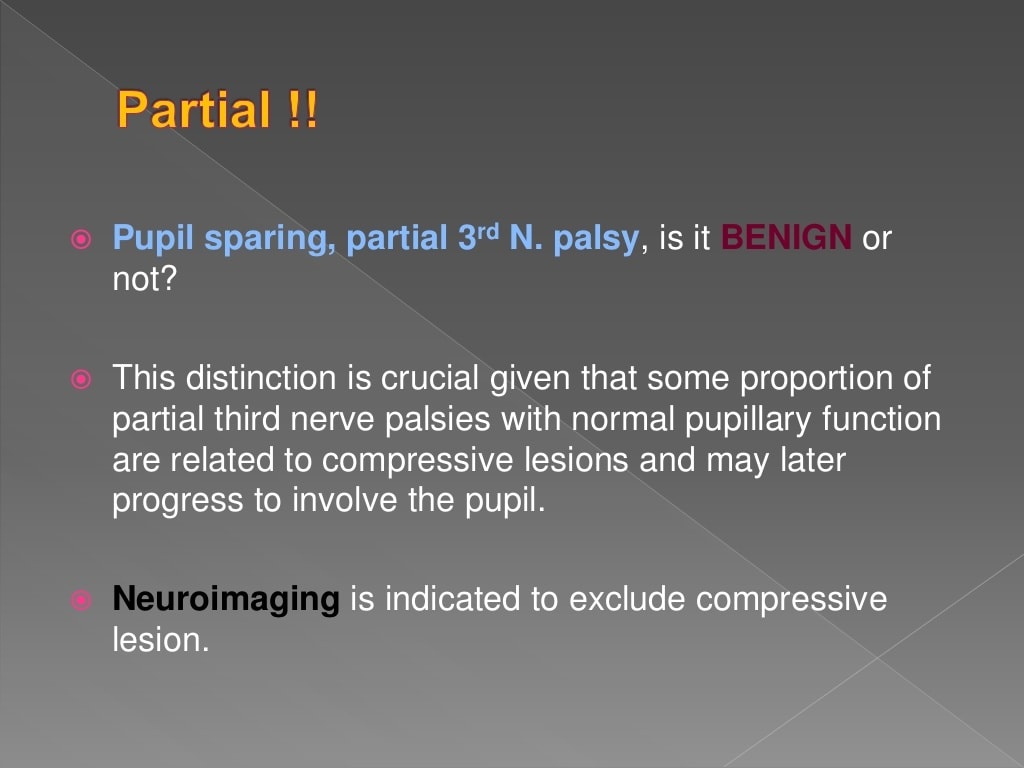 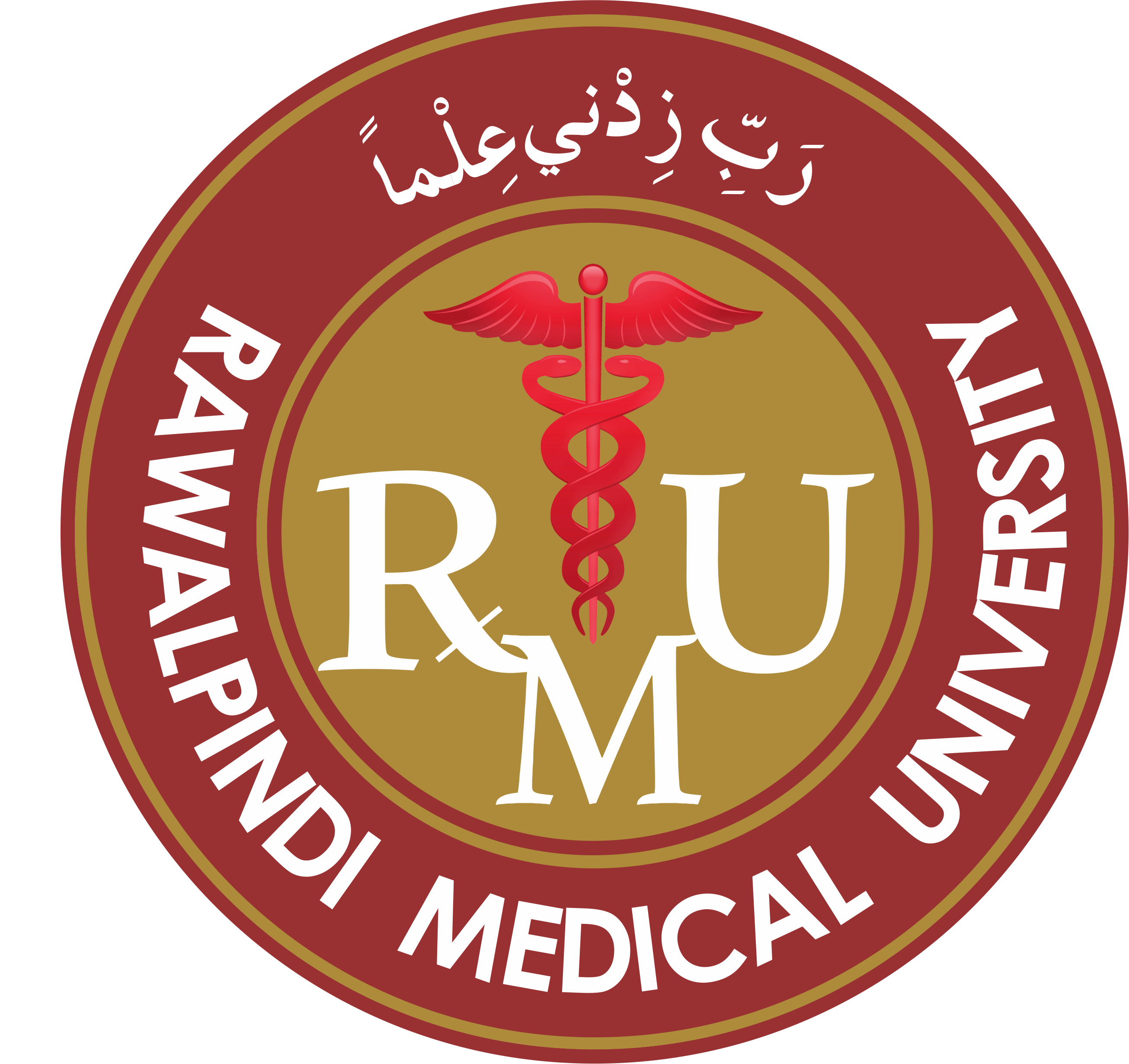 Core Subject
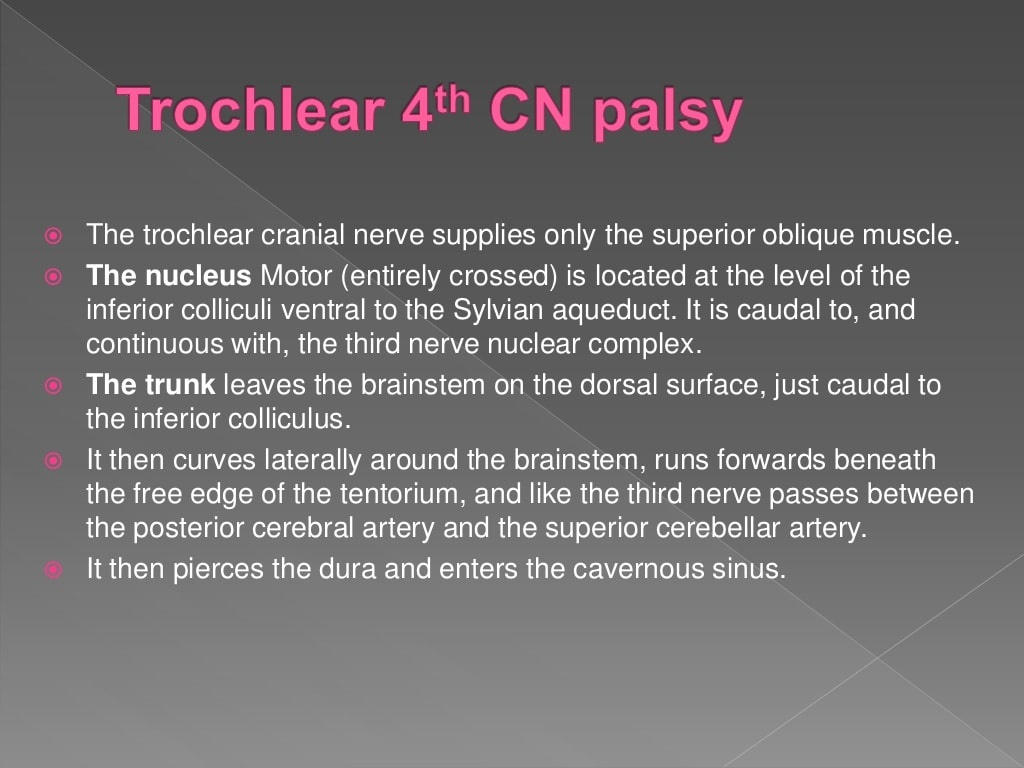 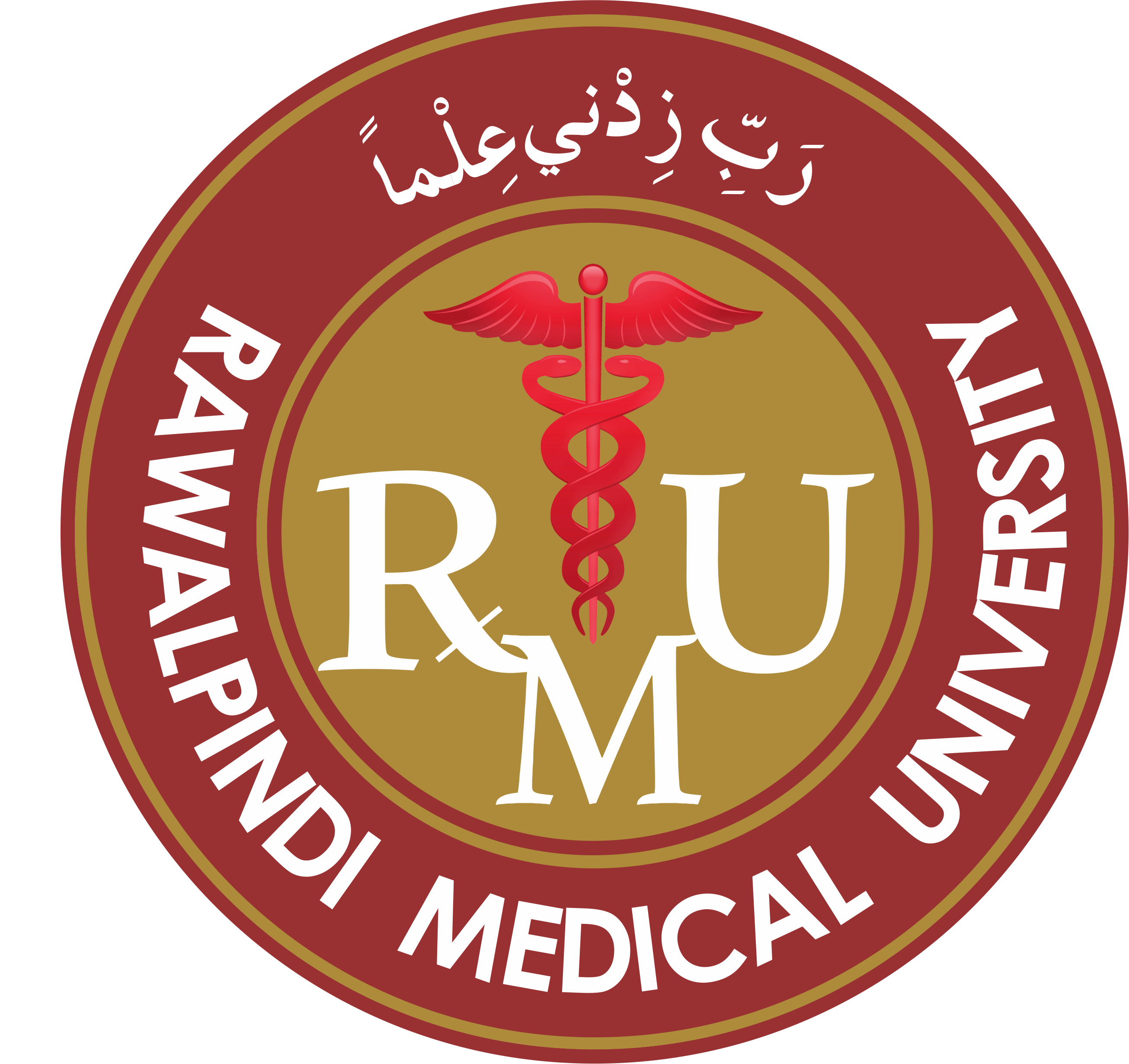 Core Subject
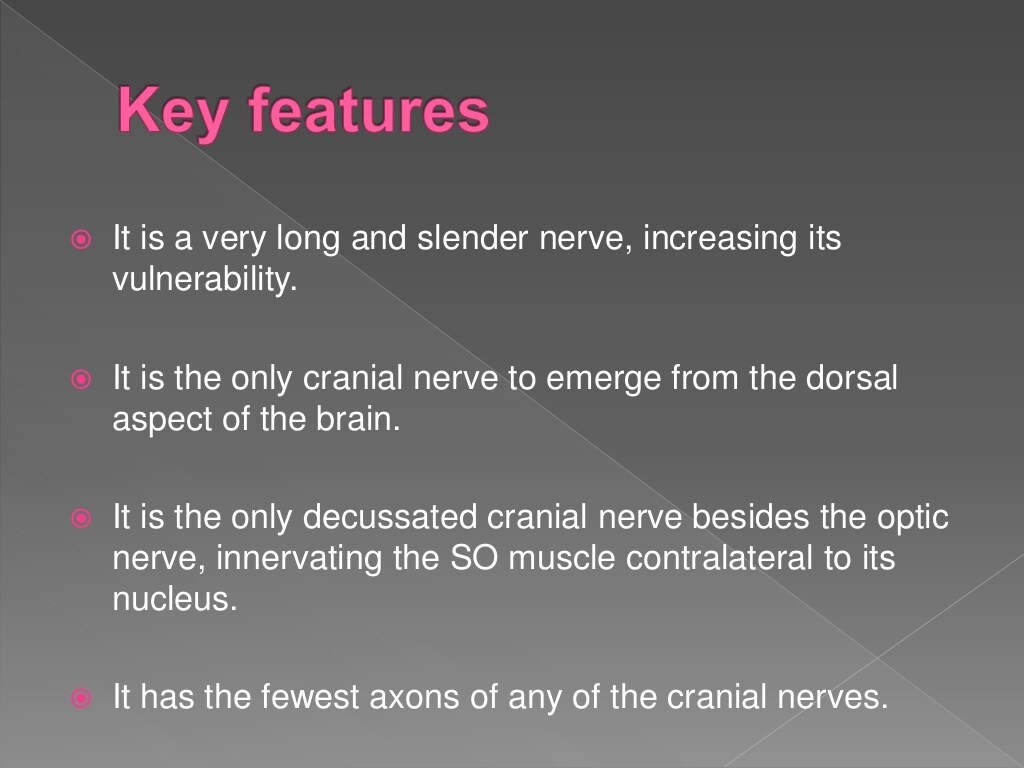 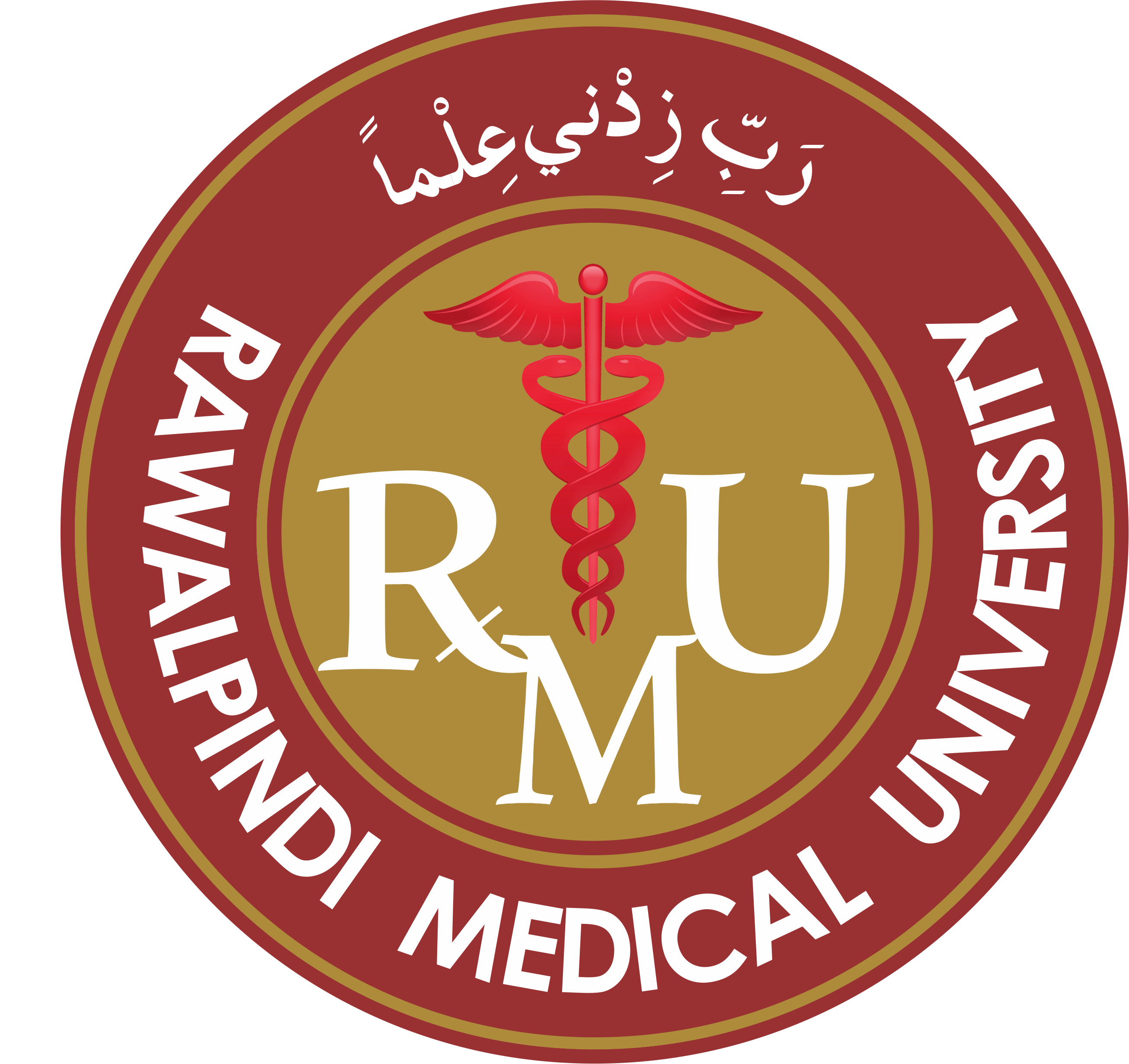 Core Subject
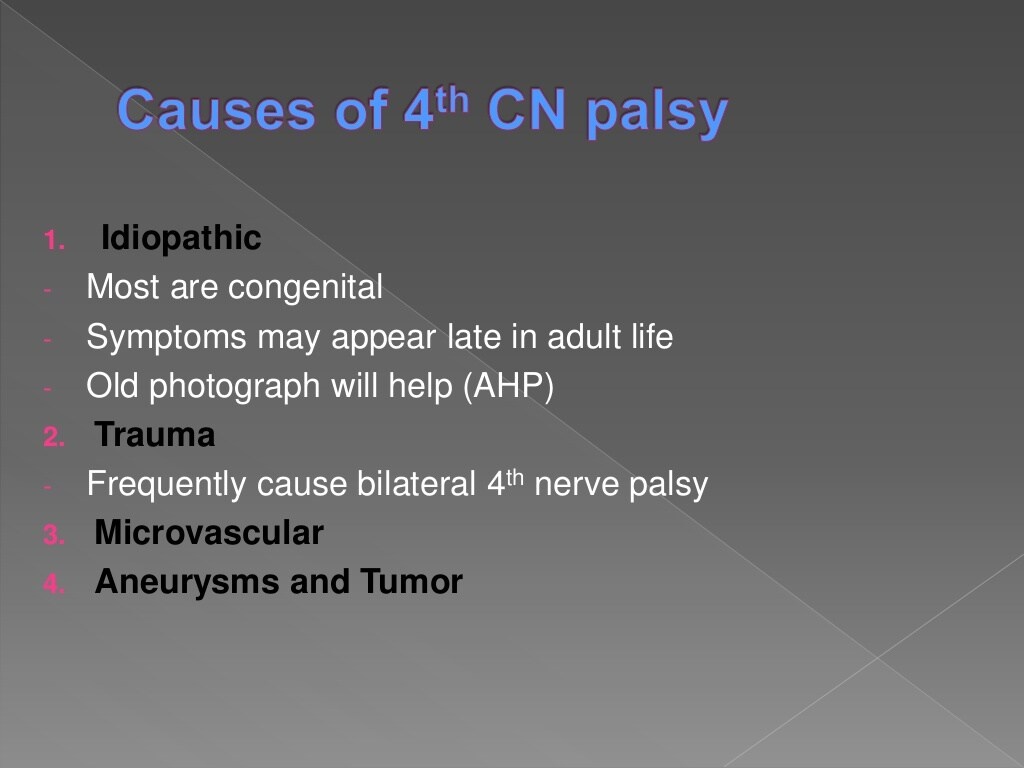 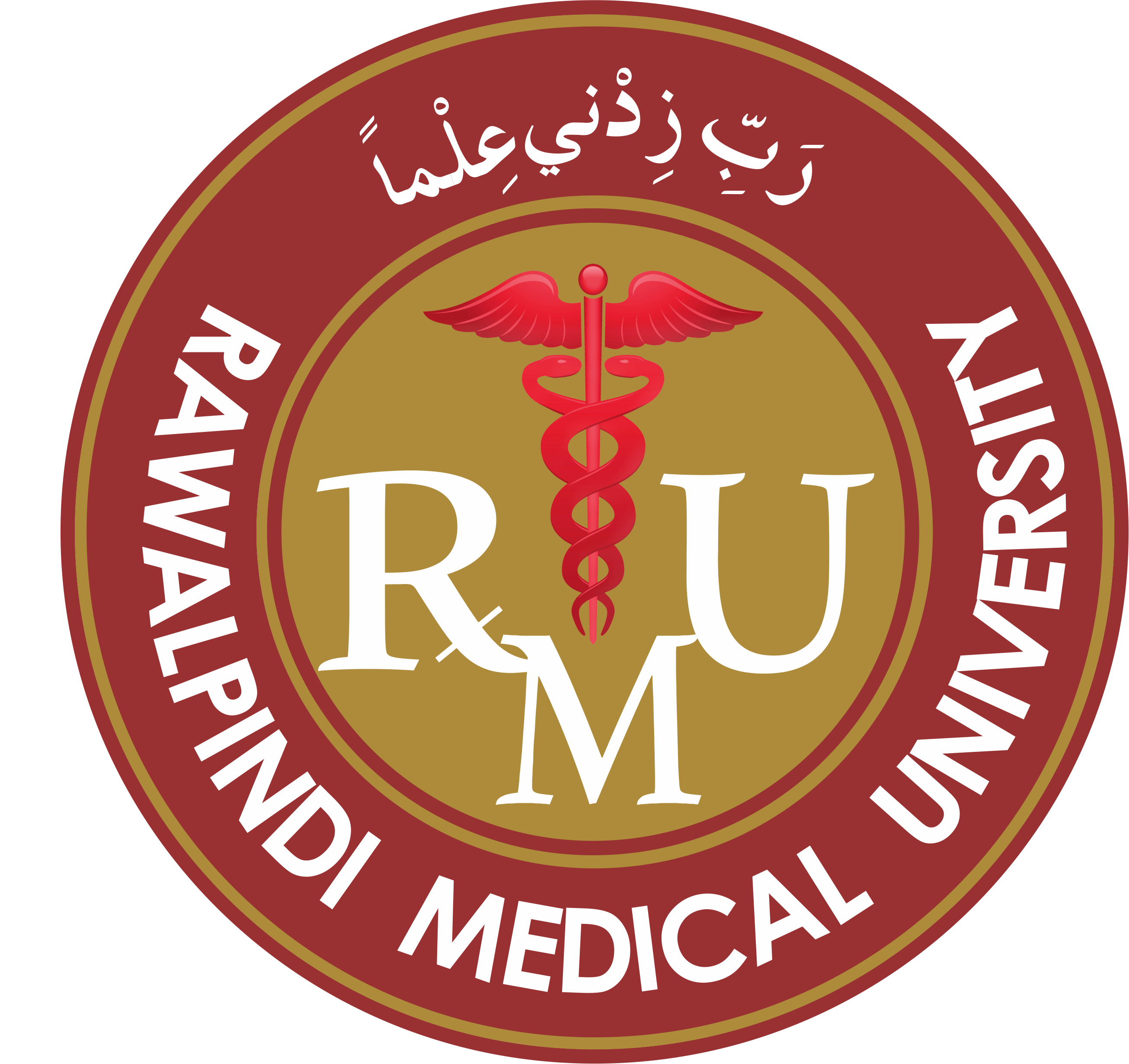 Core Subject
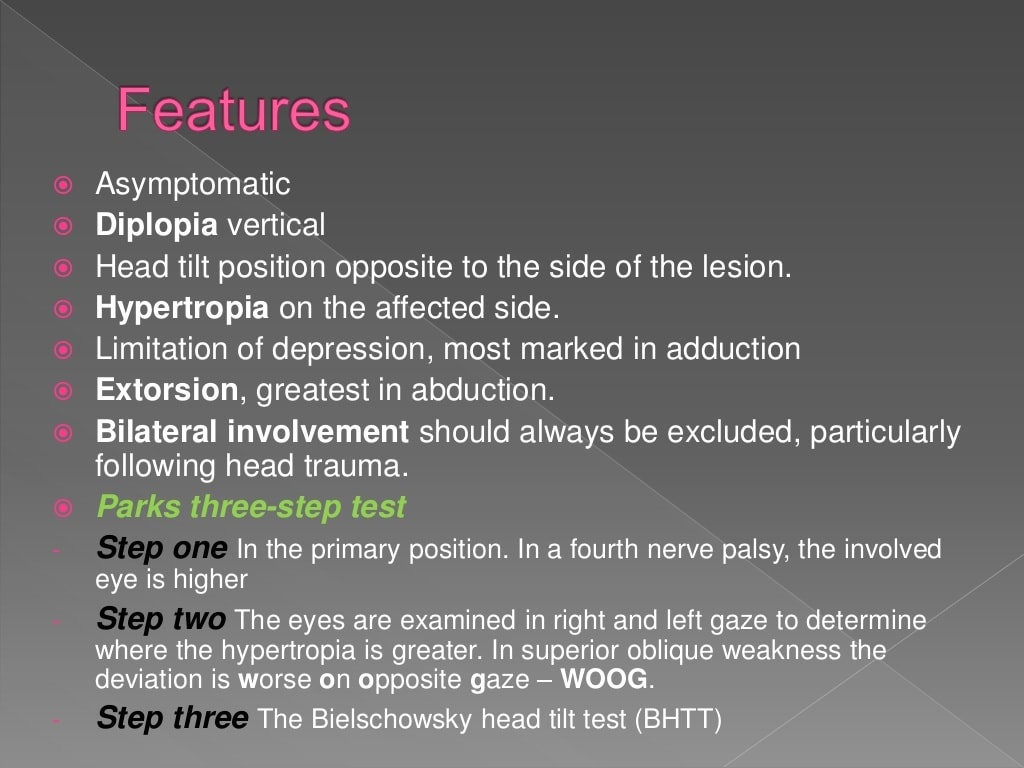 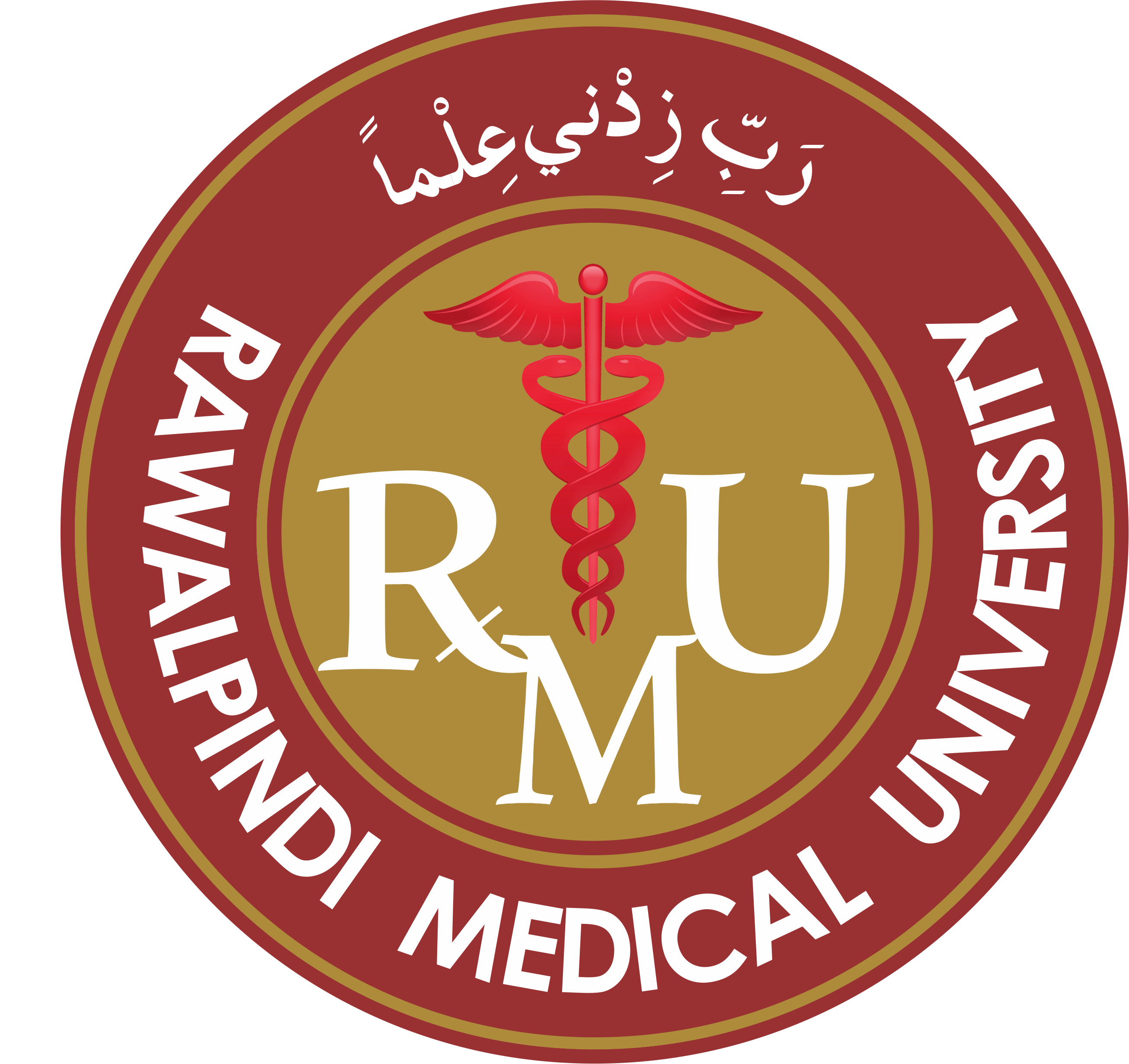 Core Subject
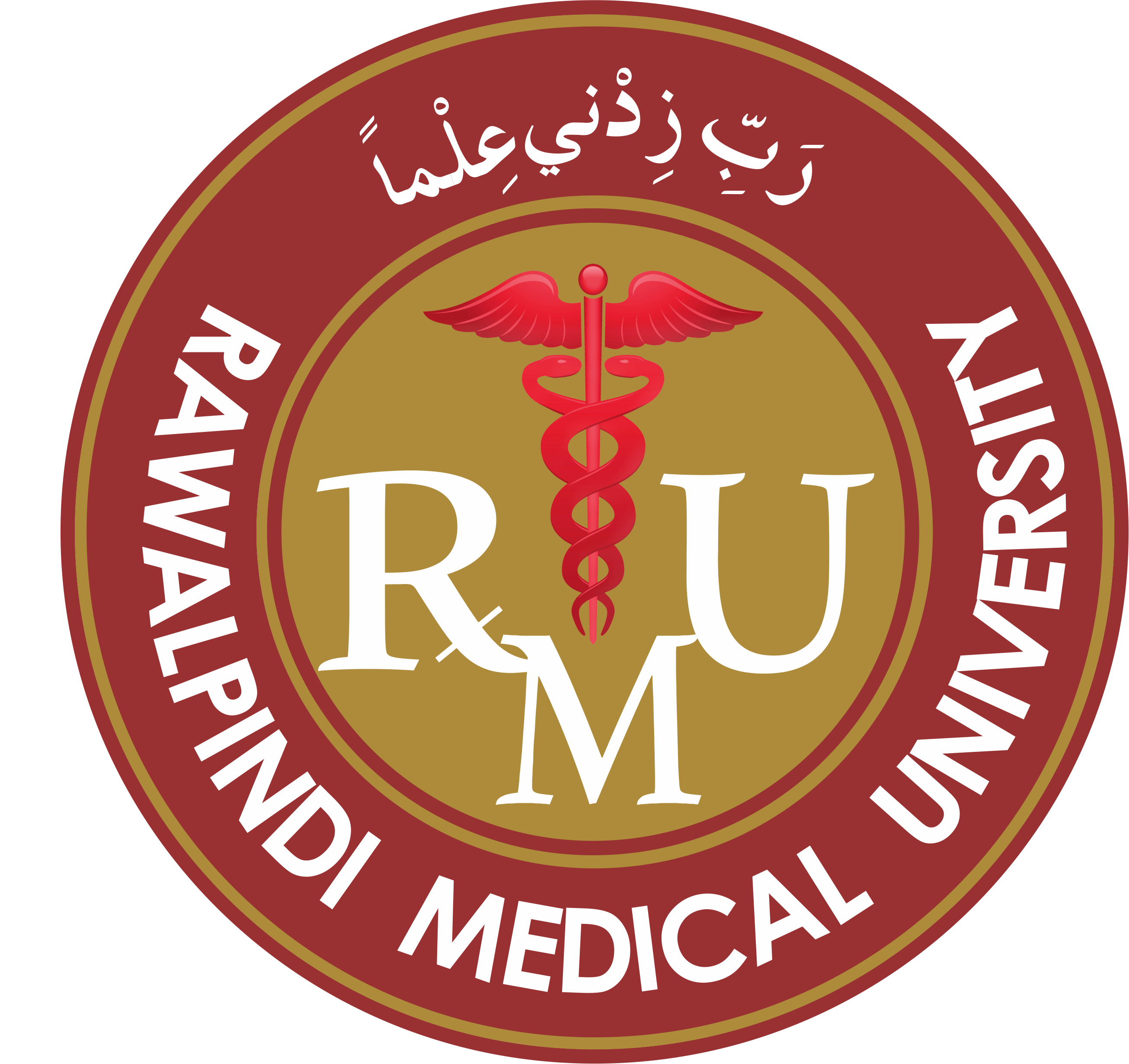 Core Subject
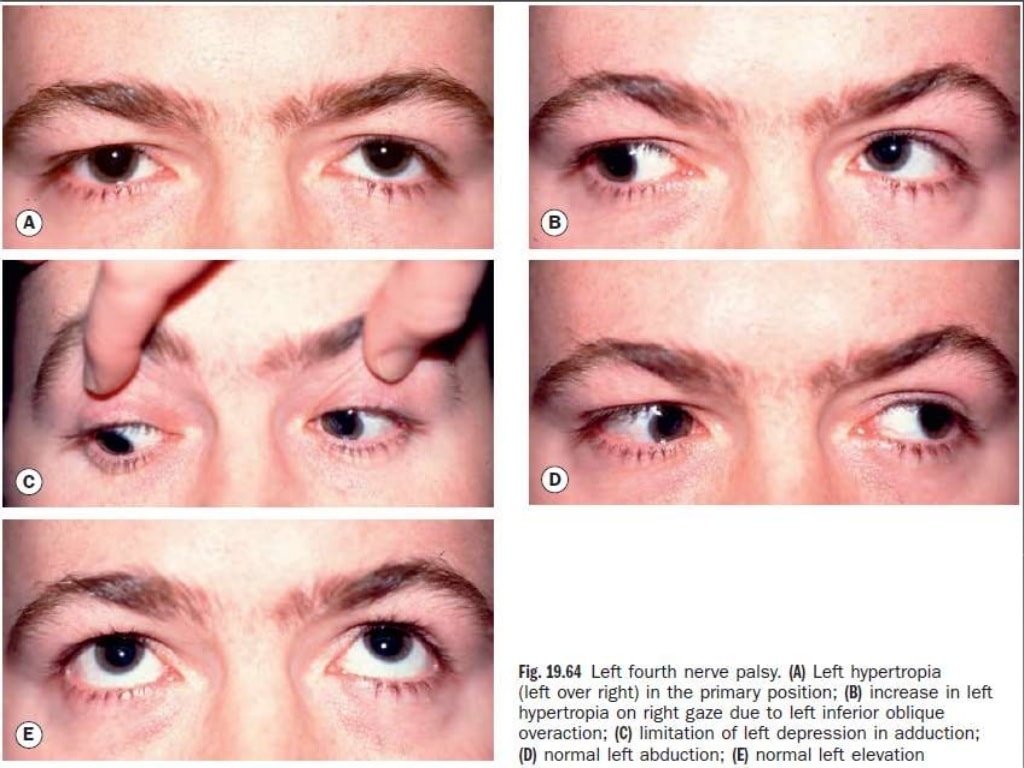 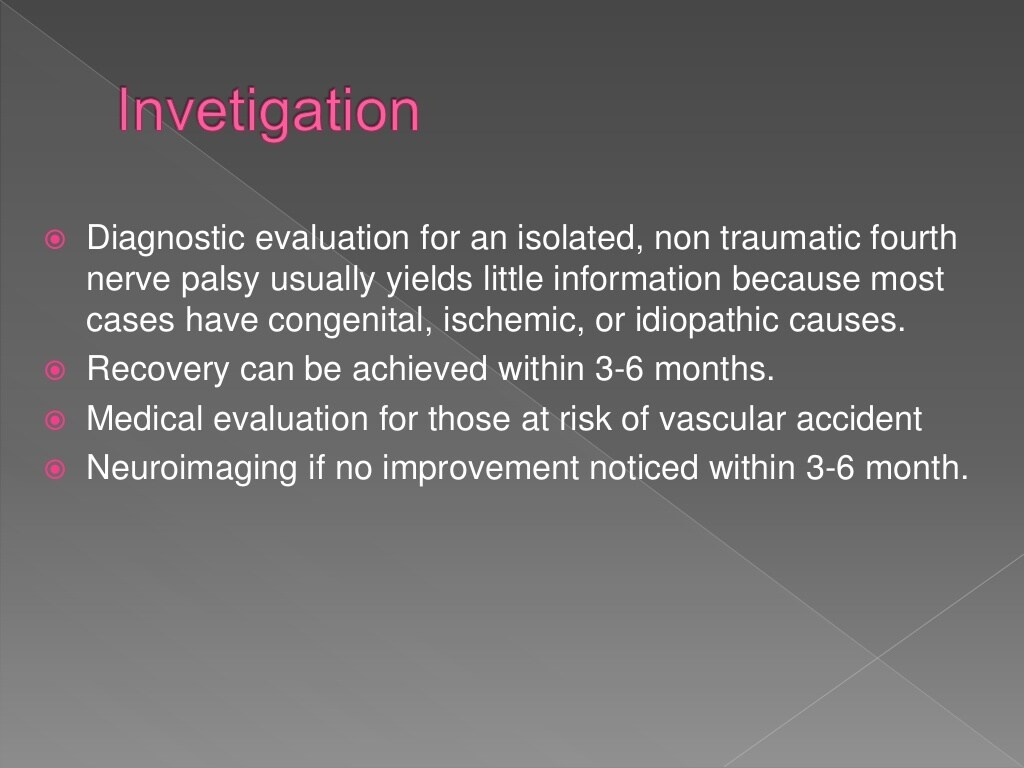 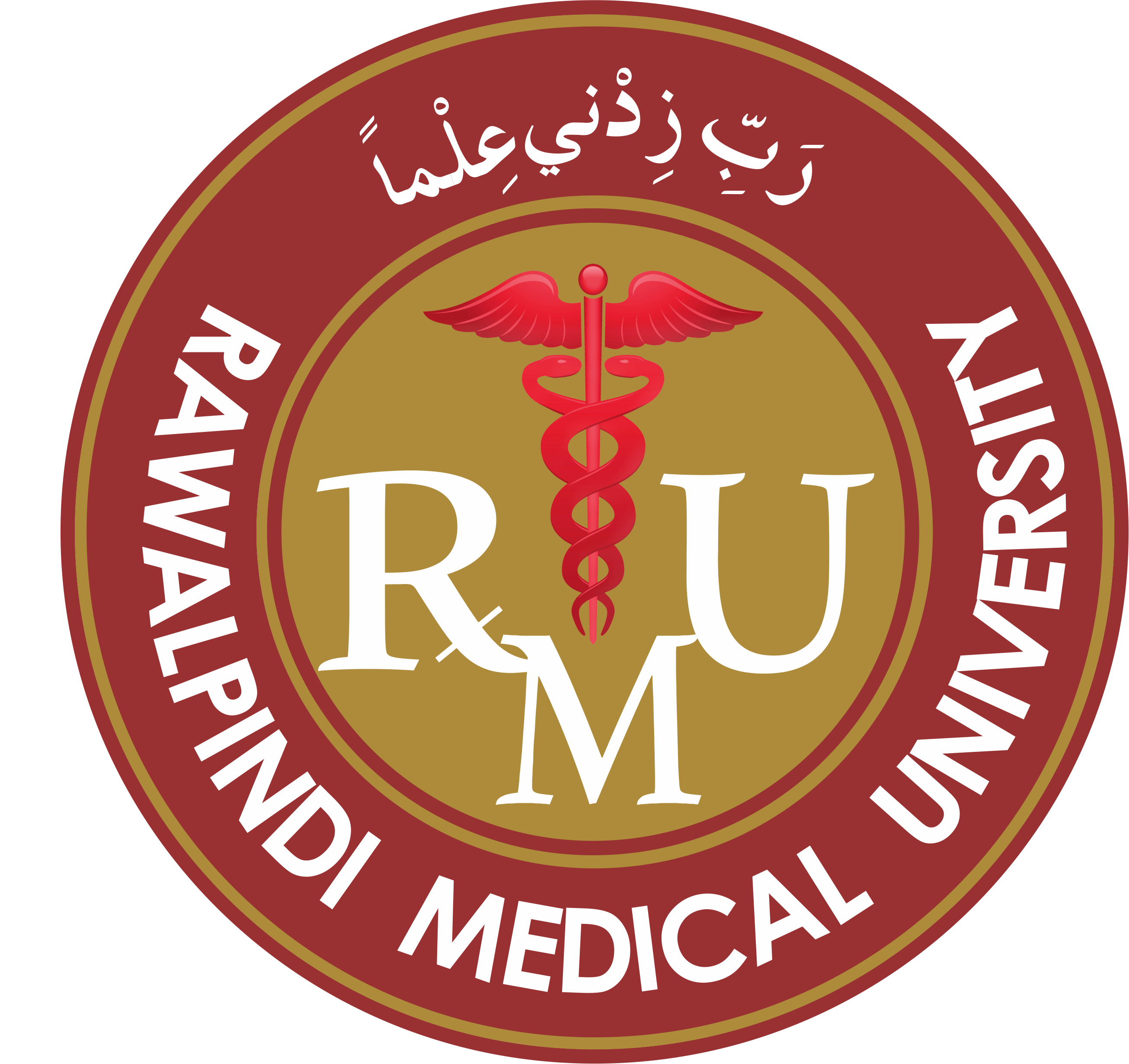 Core Subject
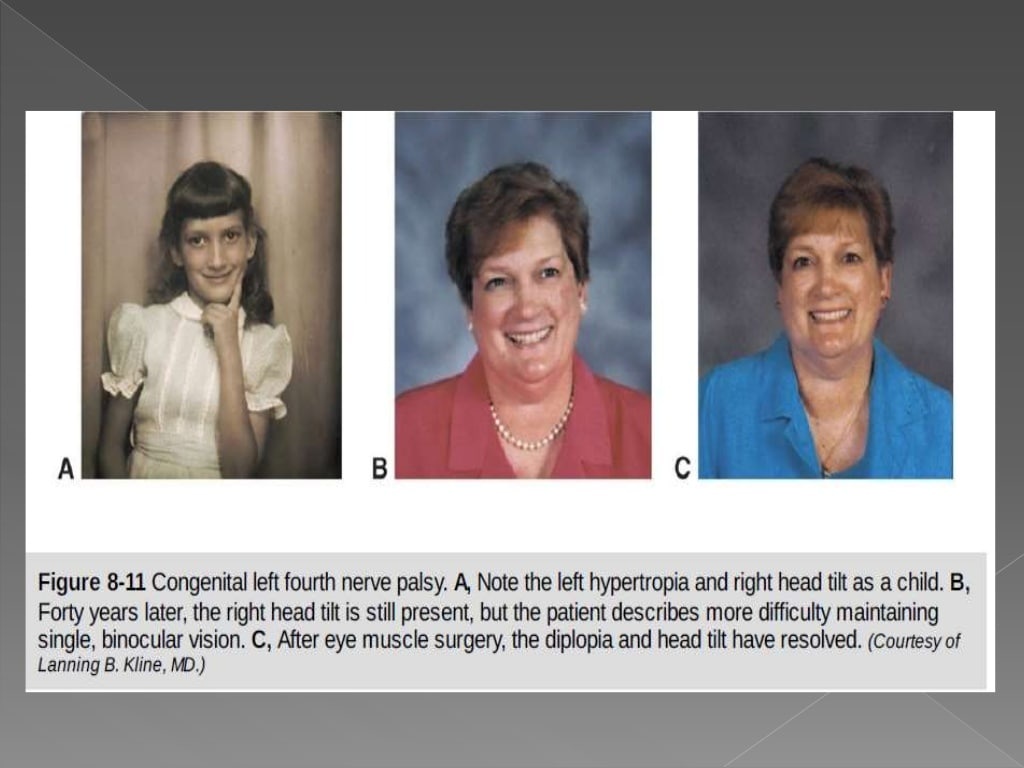 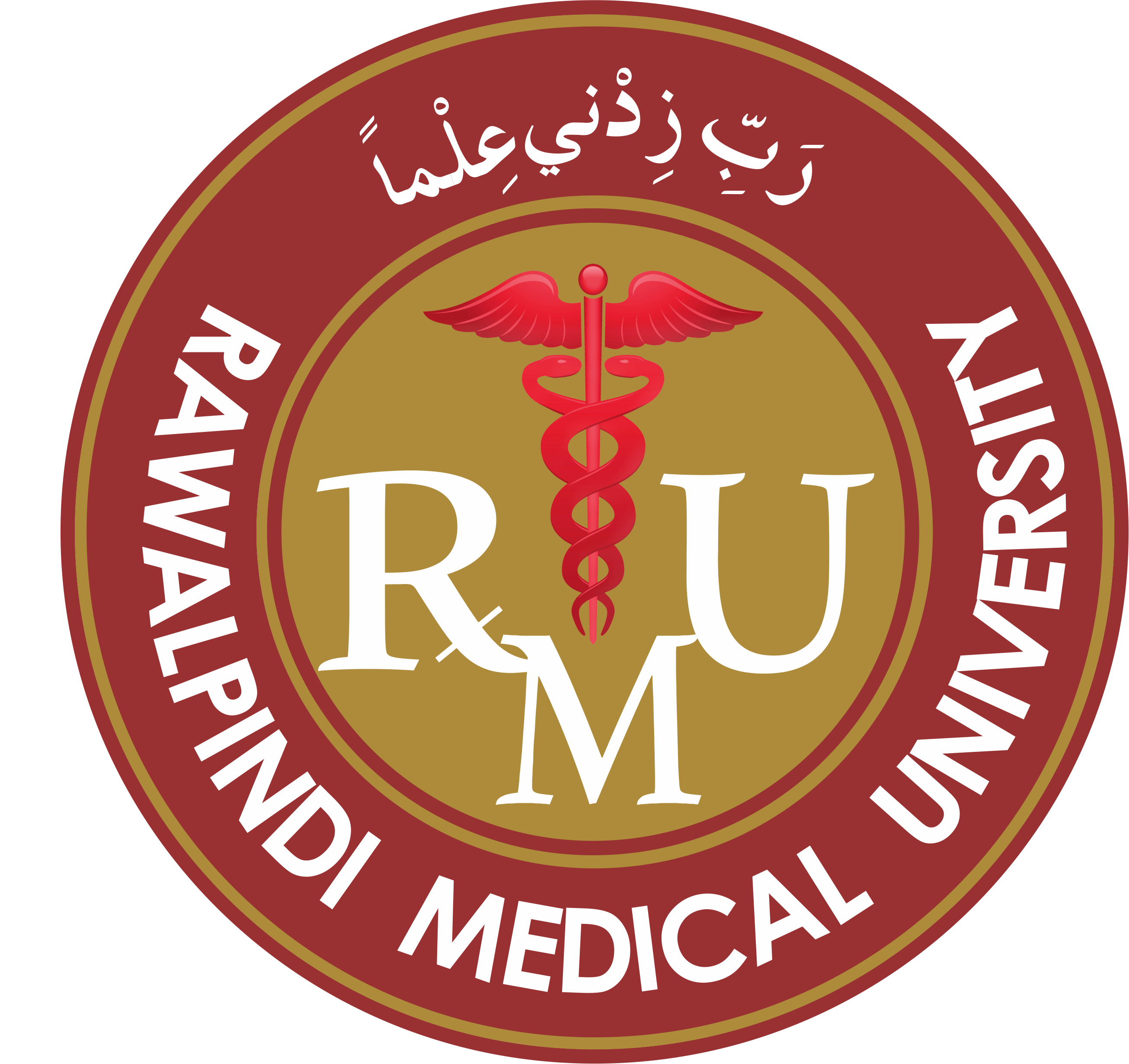 Core Subject
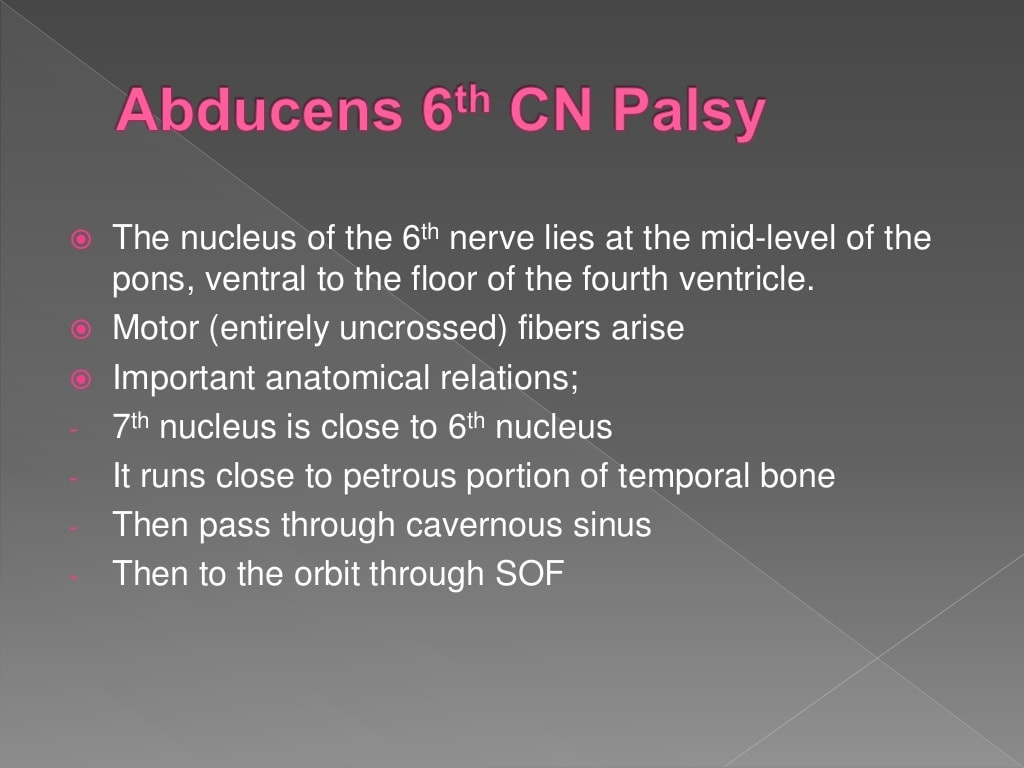 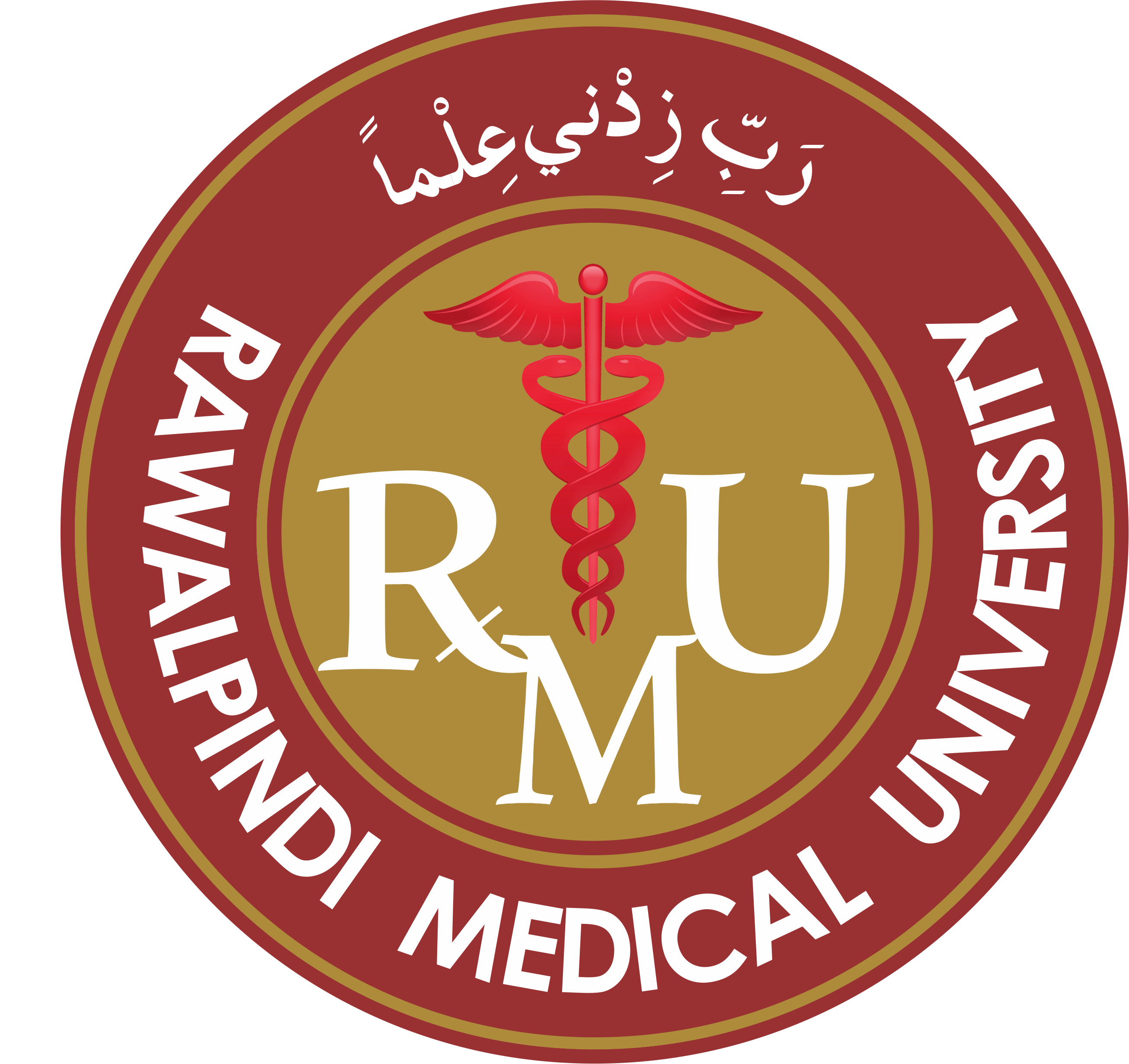 Core Subject
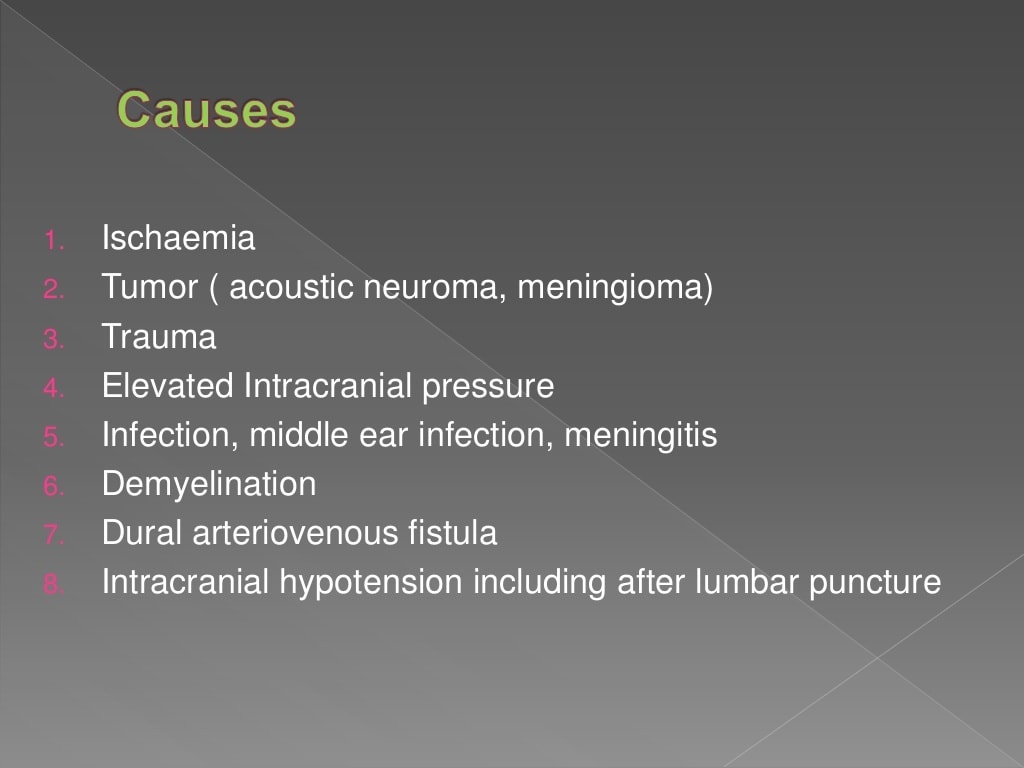 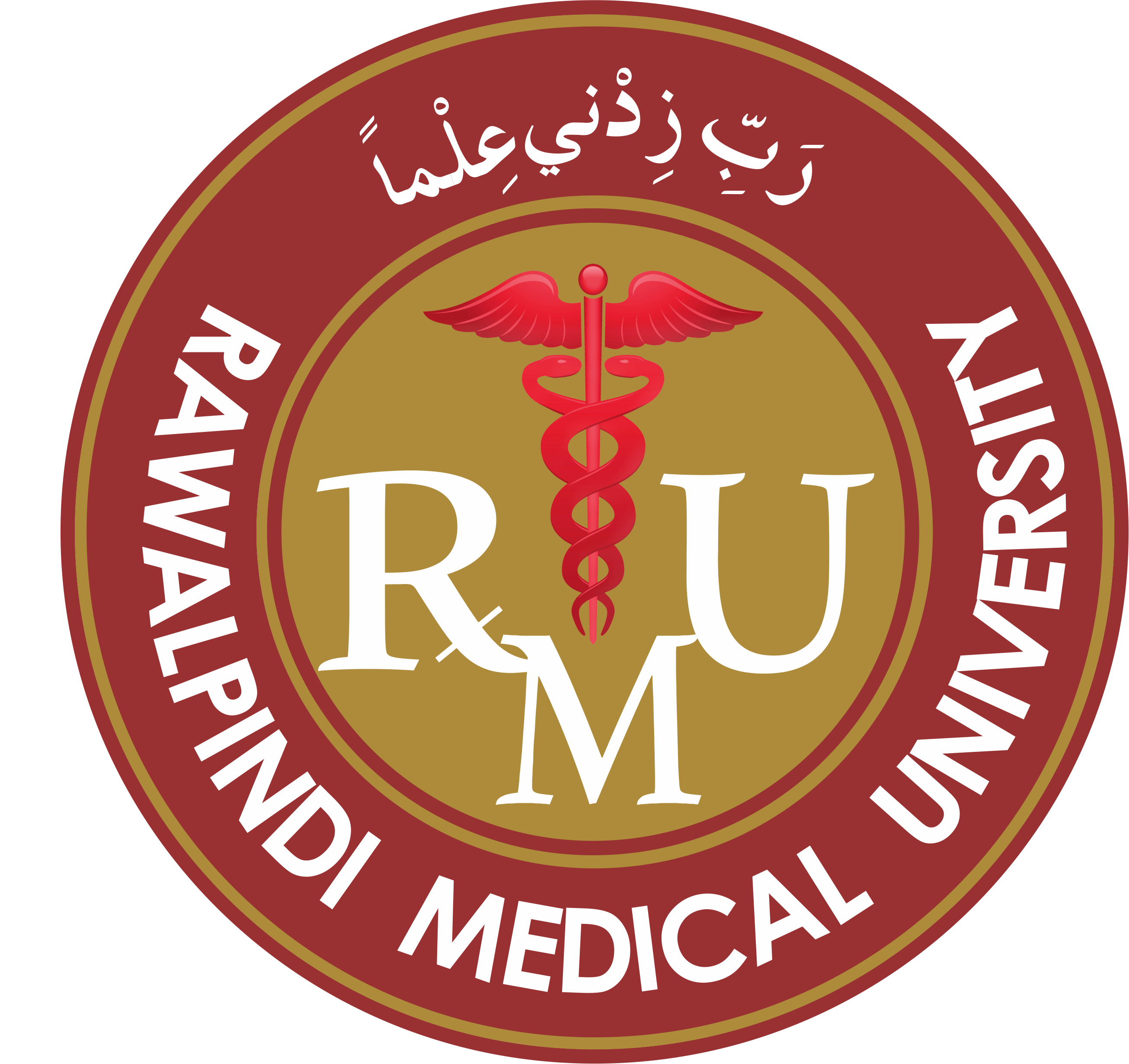 Core Subject
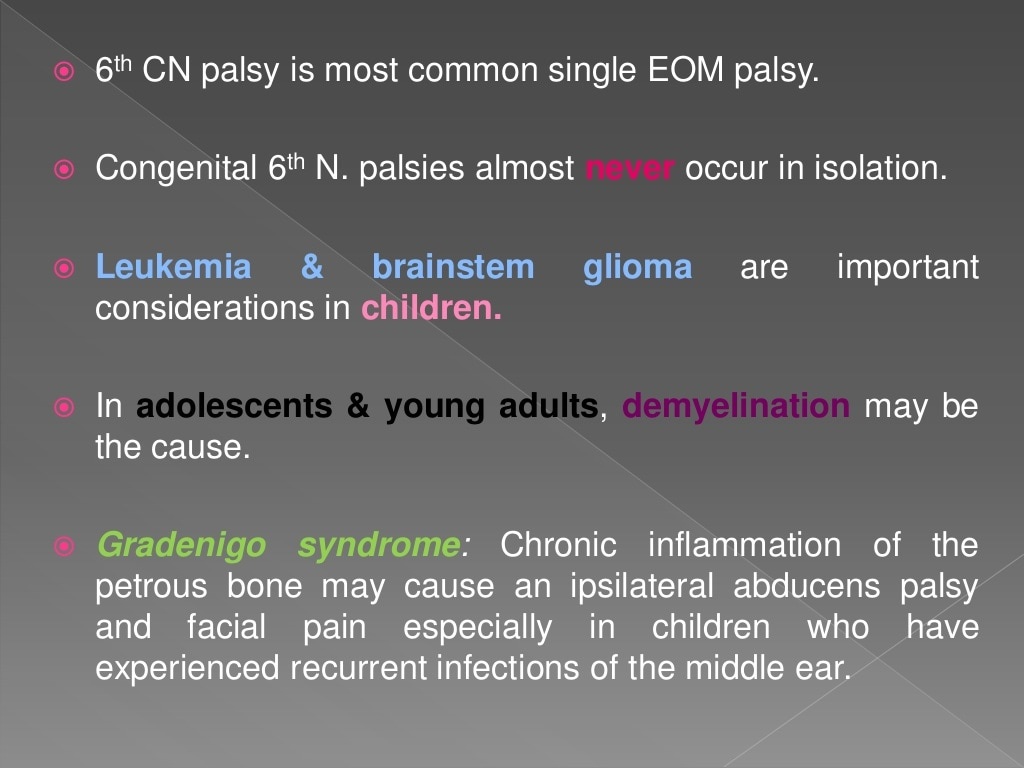 Core Subject
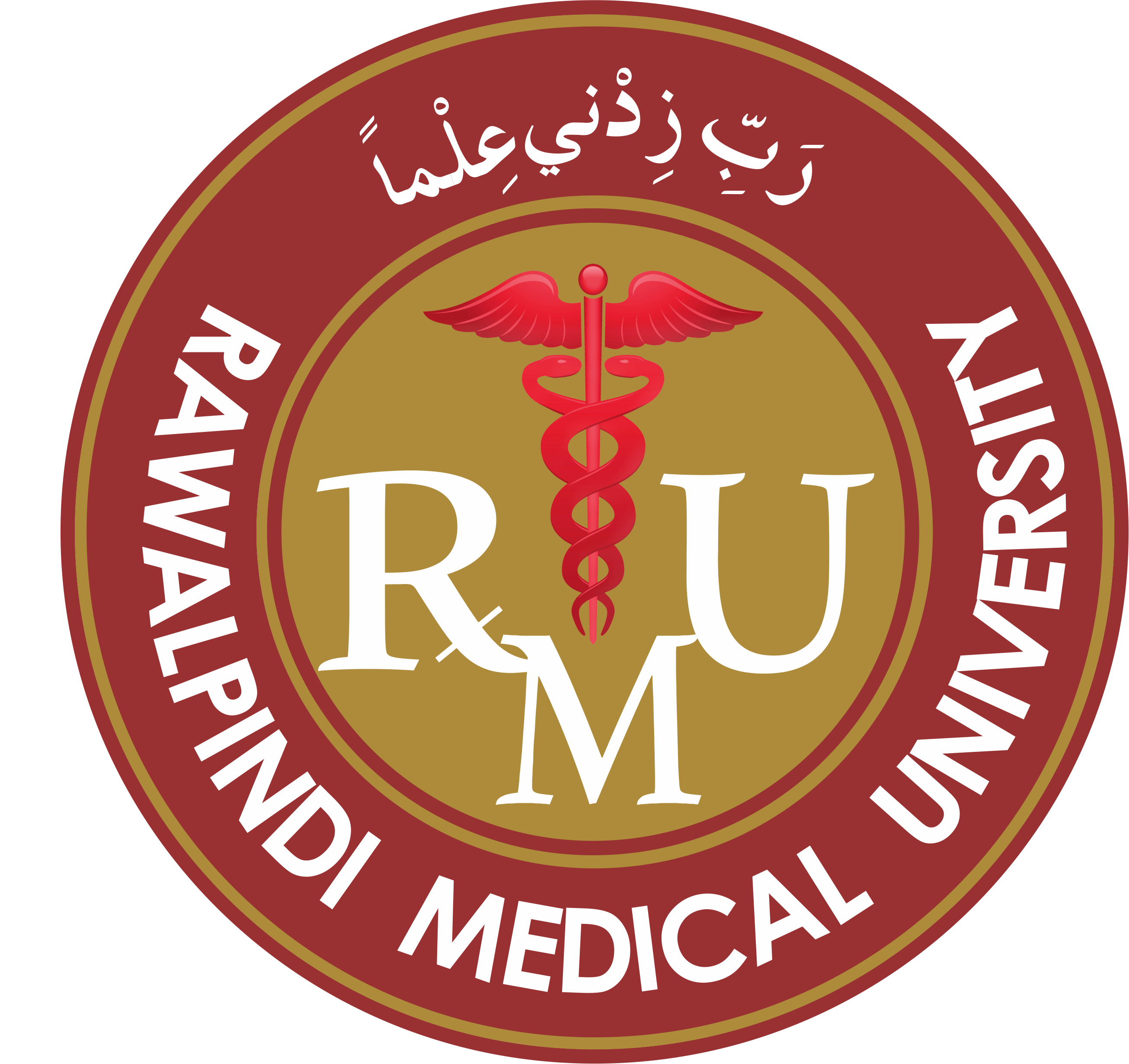 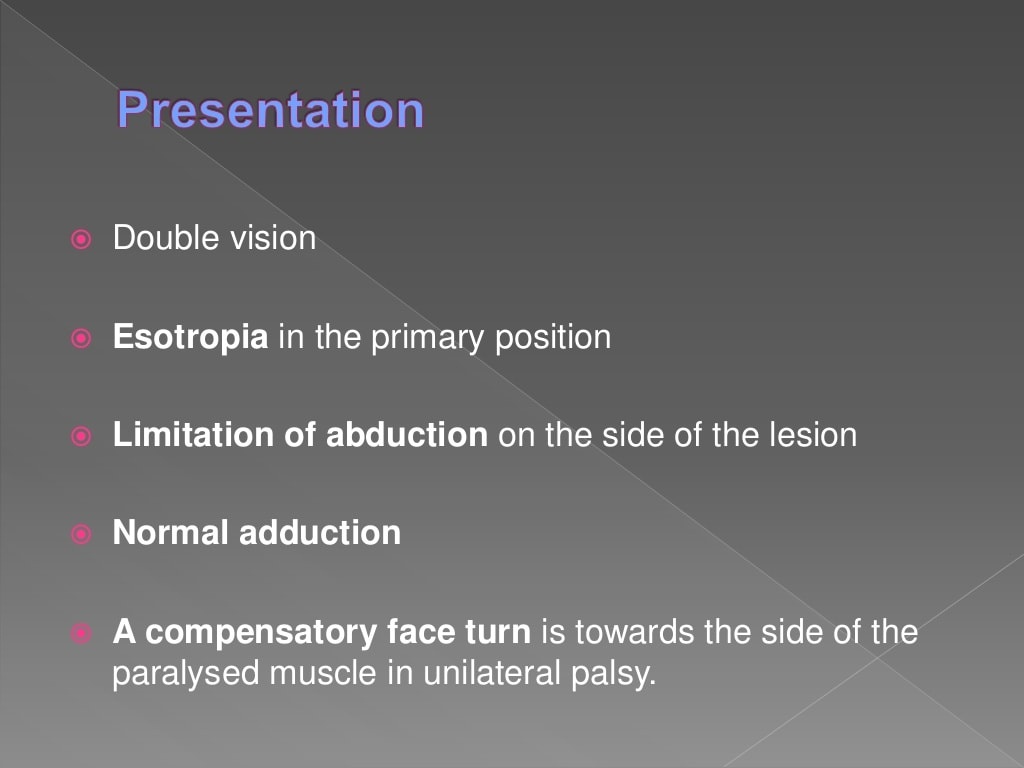 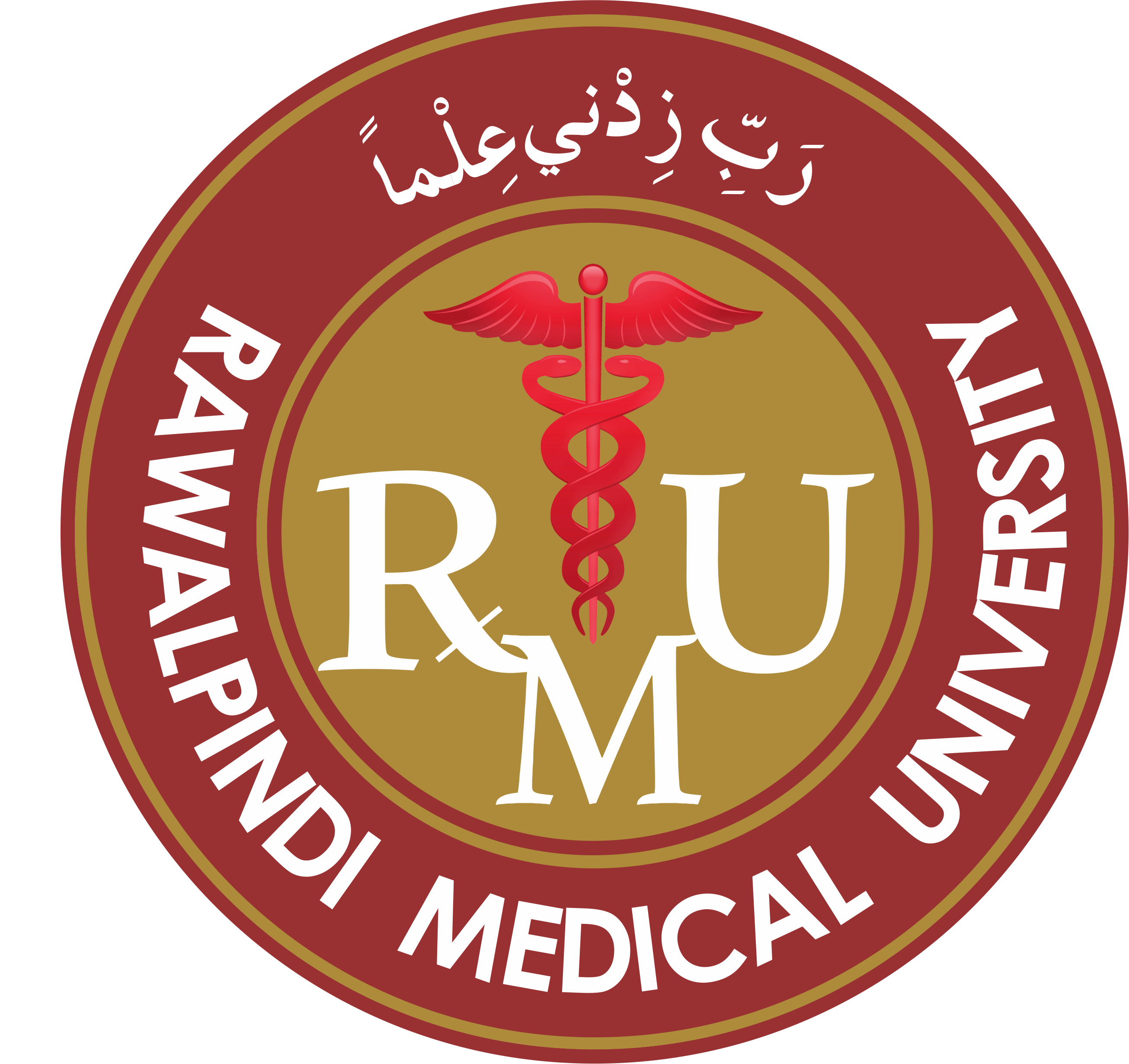 Core Subject
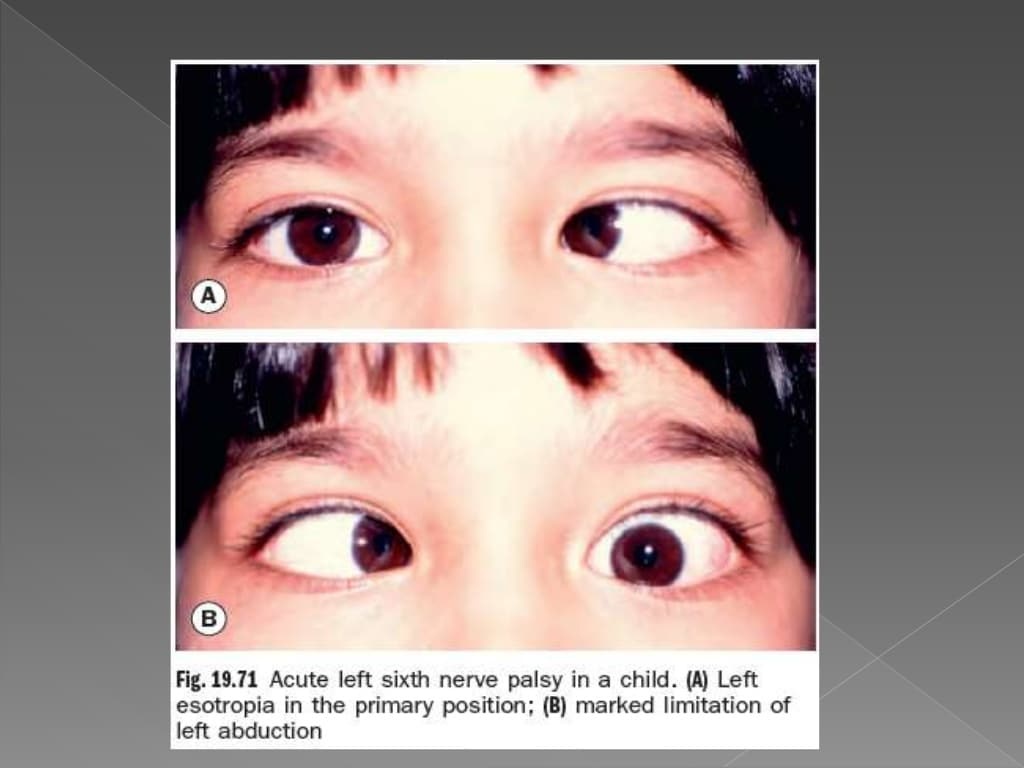 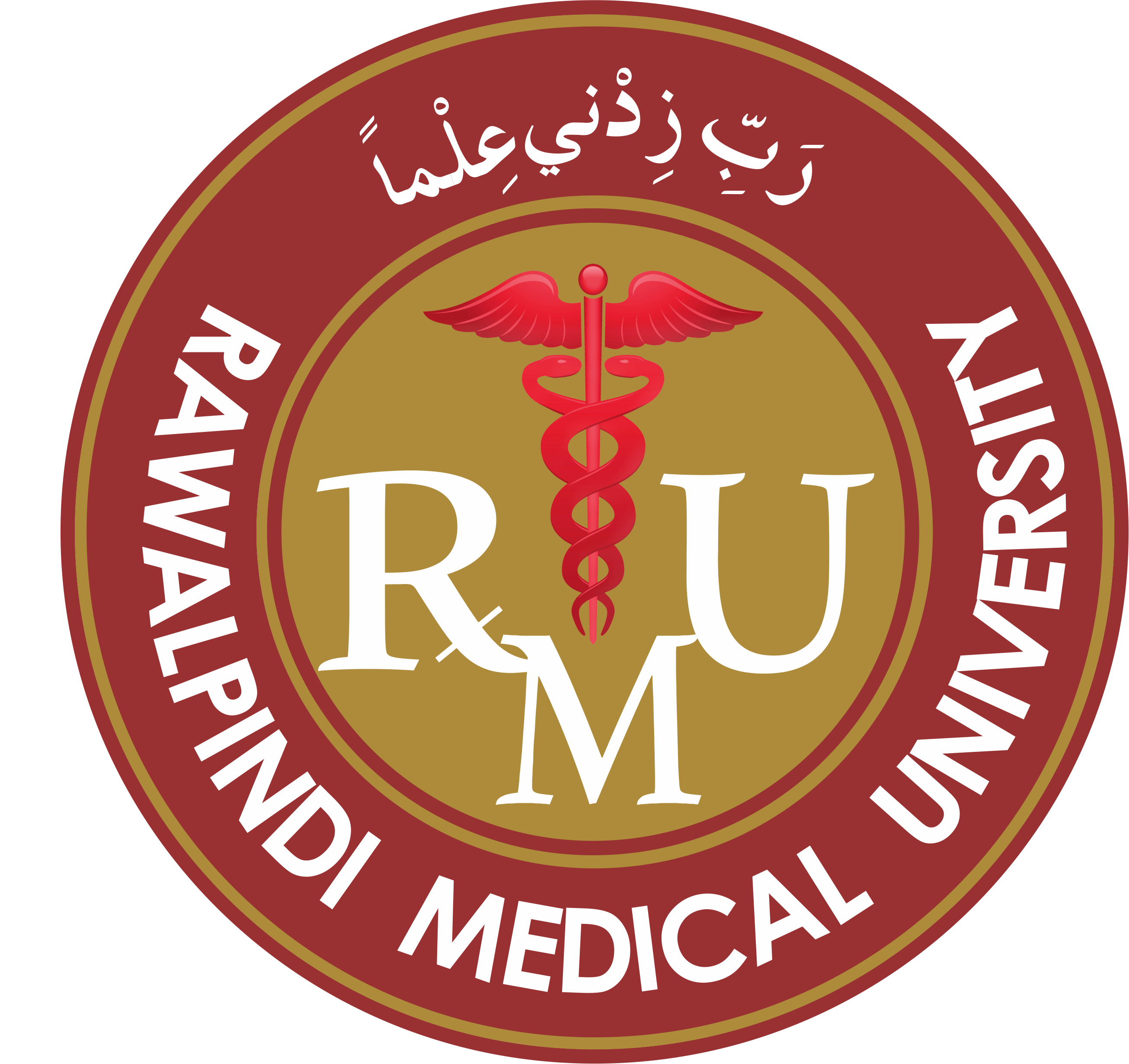 Core Subject
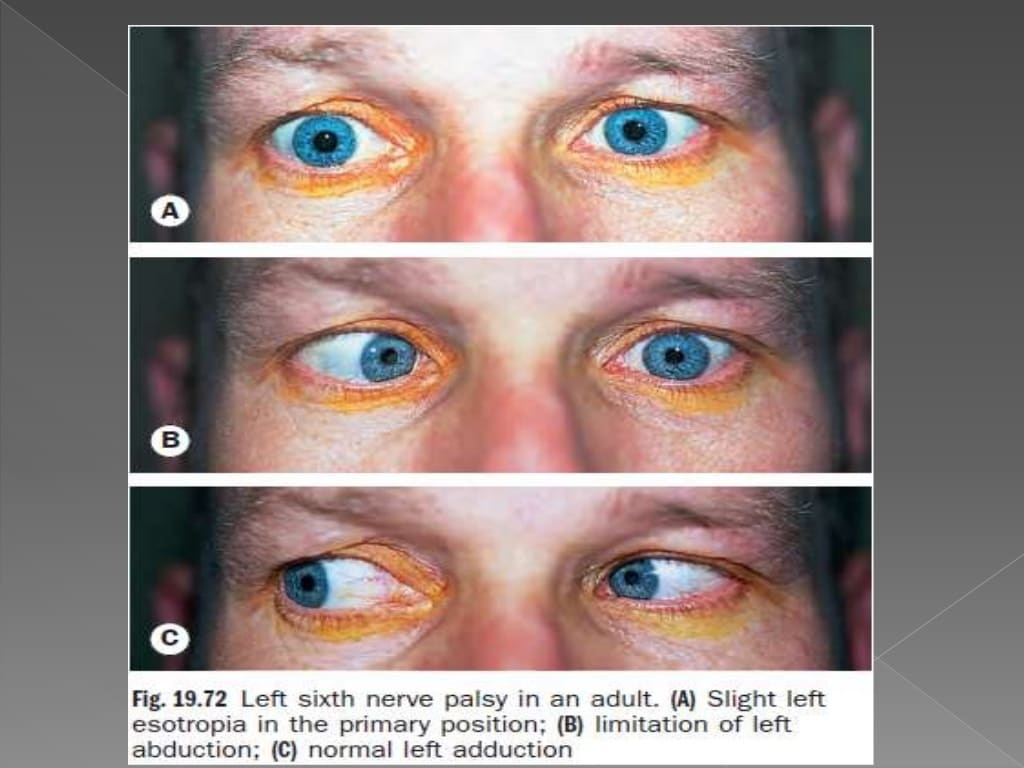 Core Subject
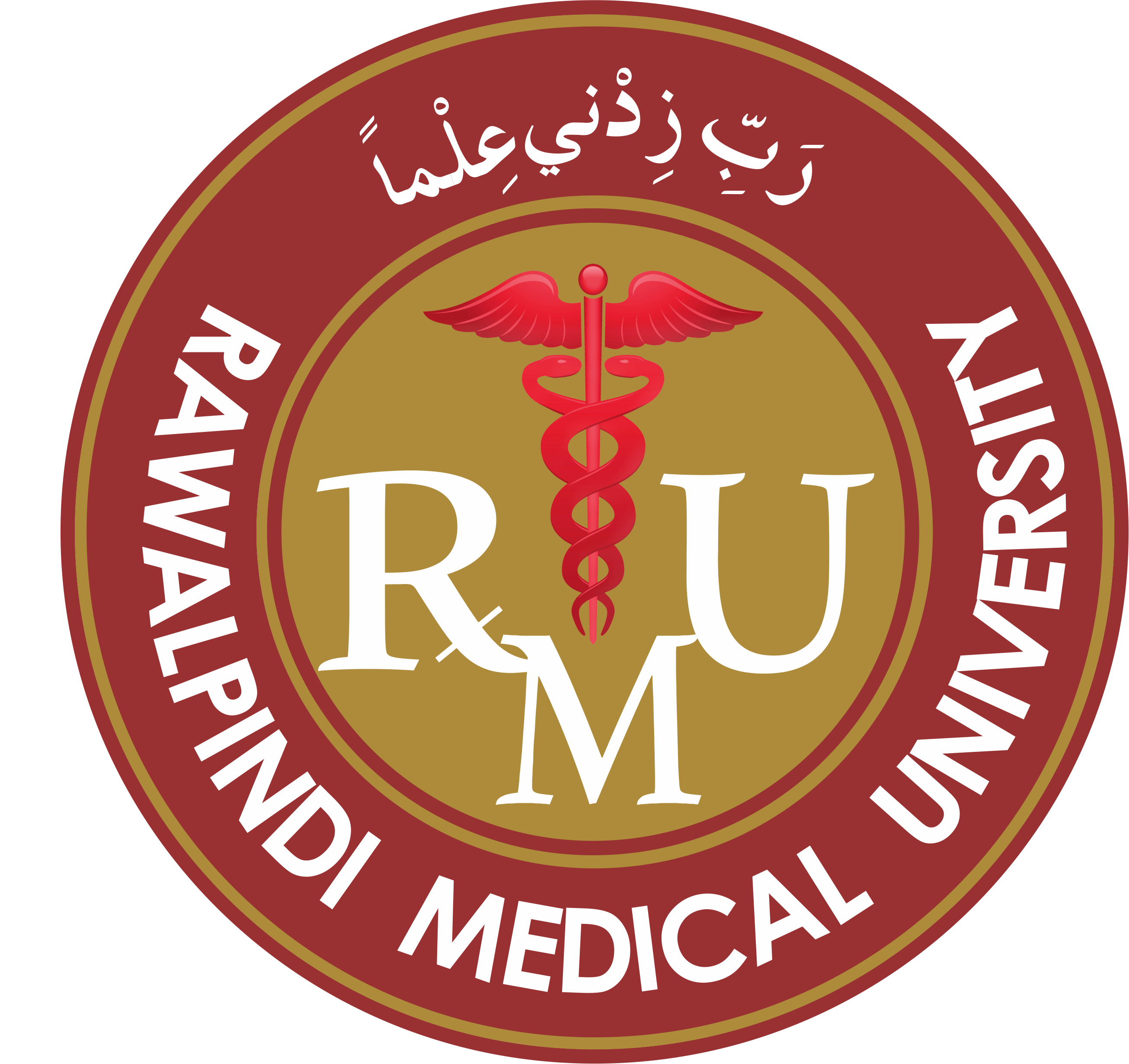 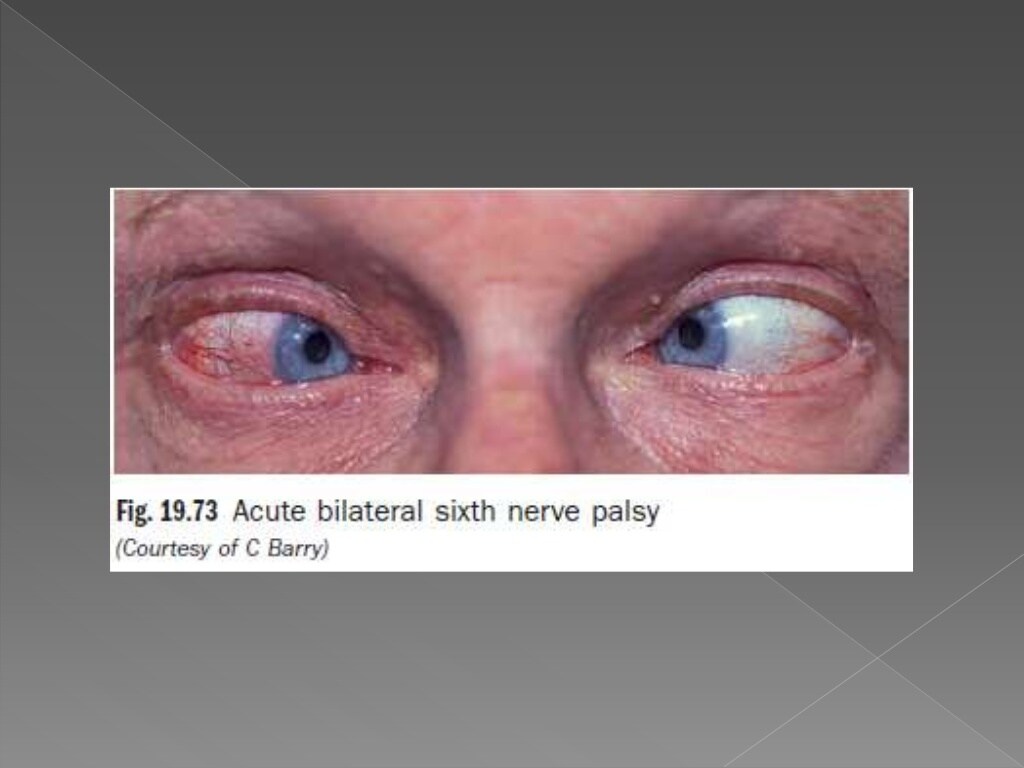 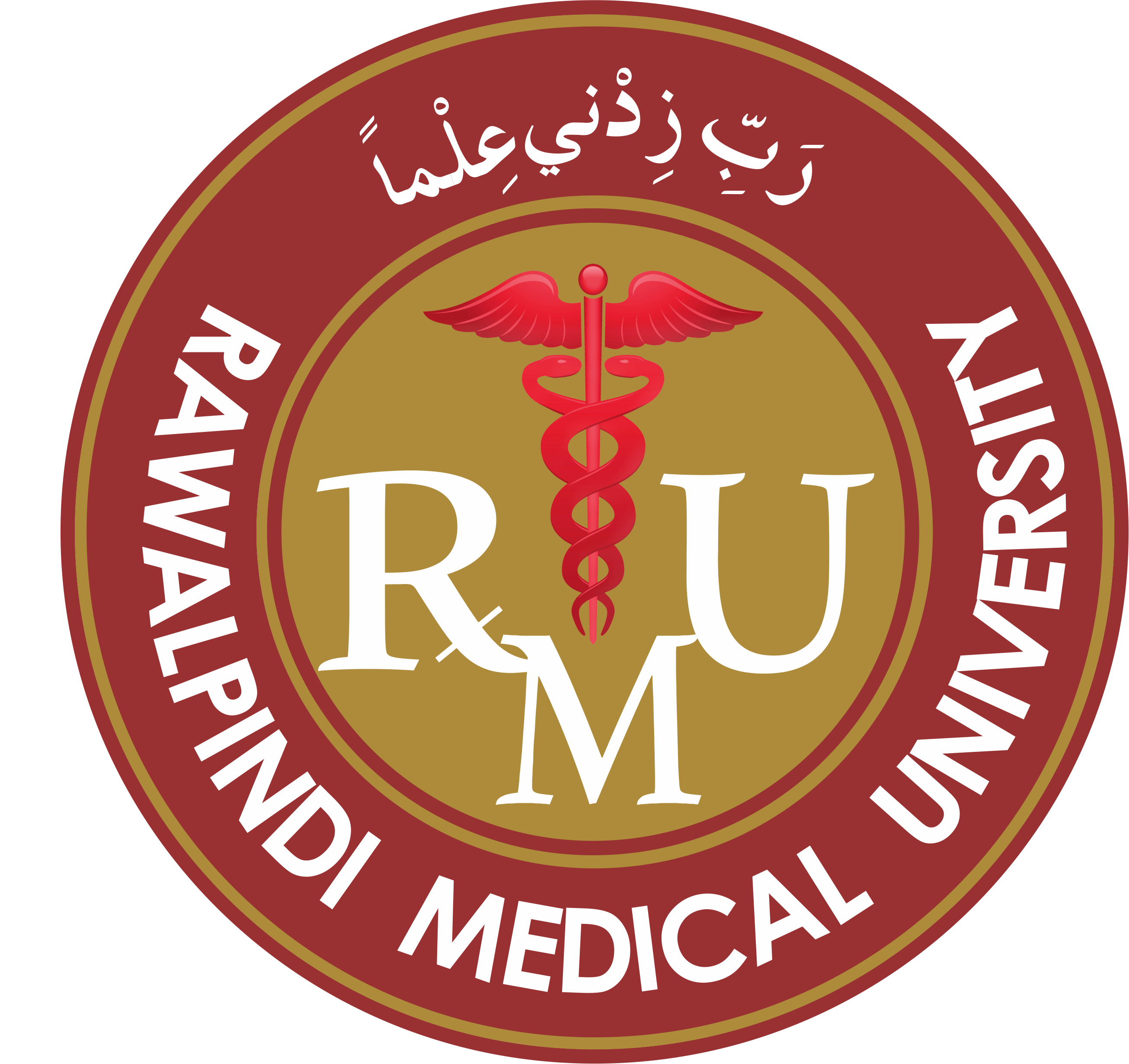 Core Subject
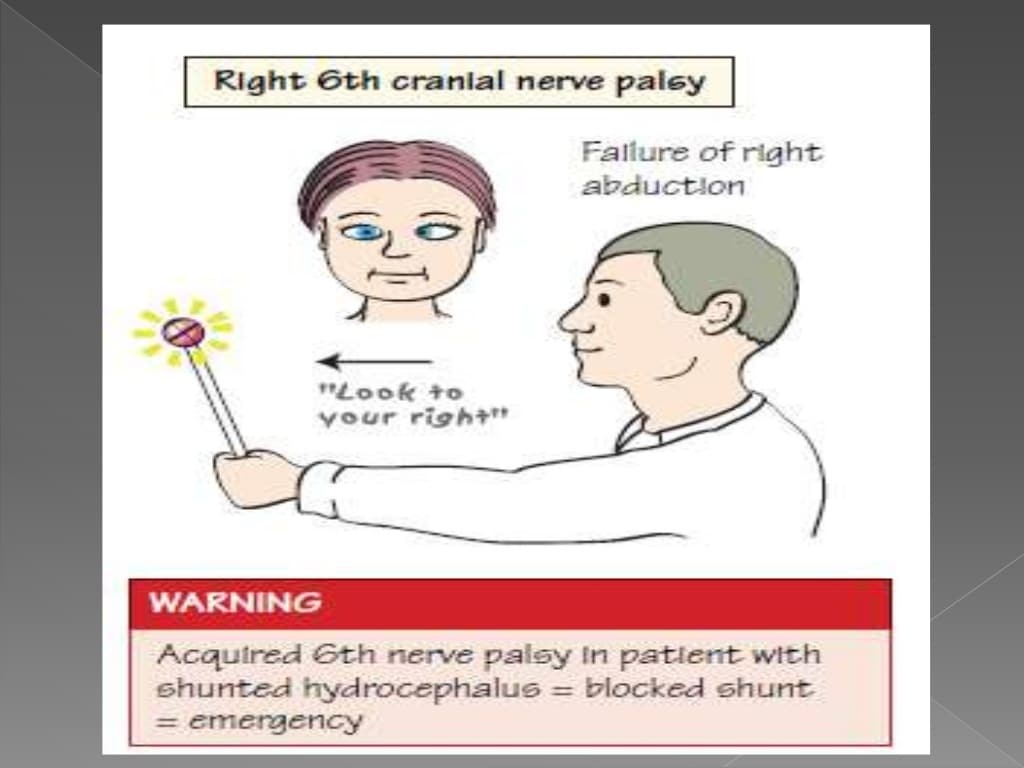 Core Subject
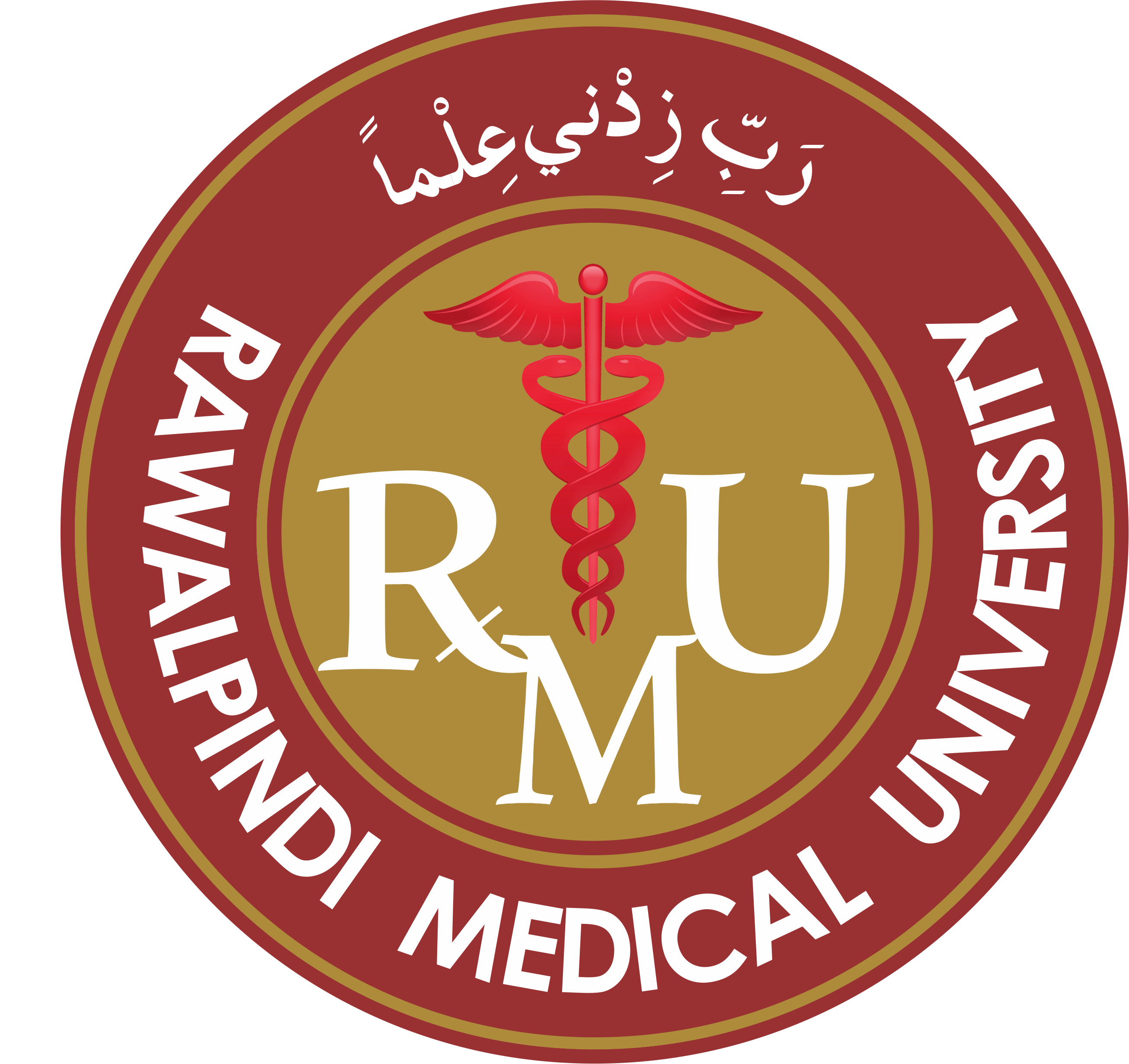 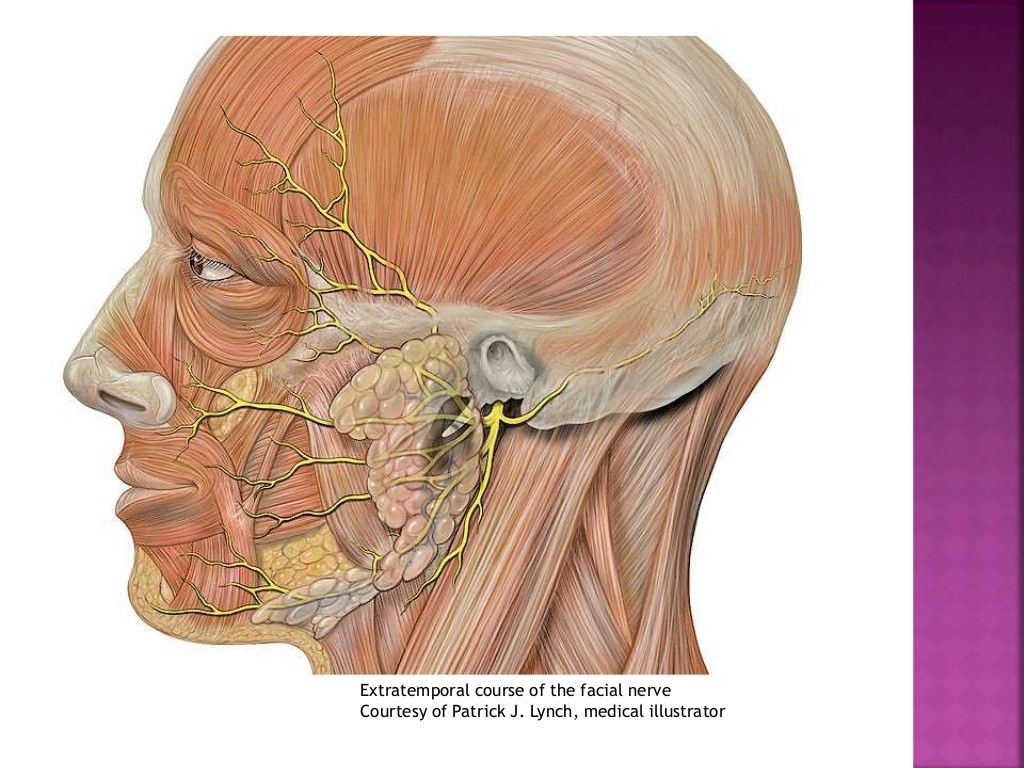 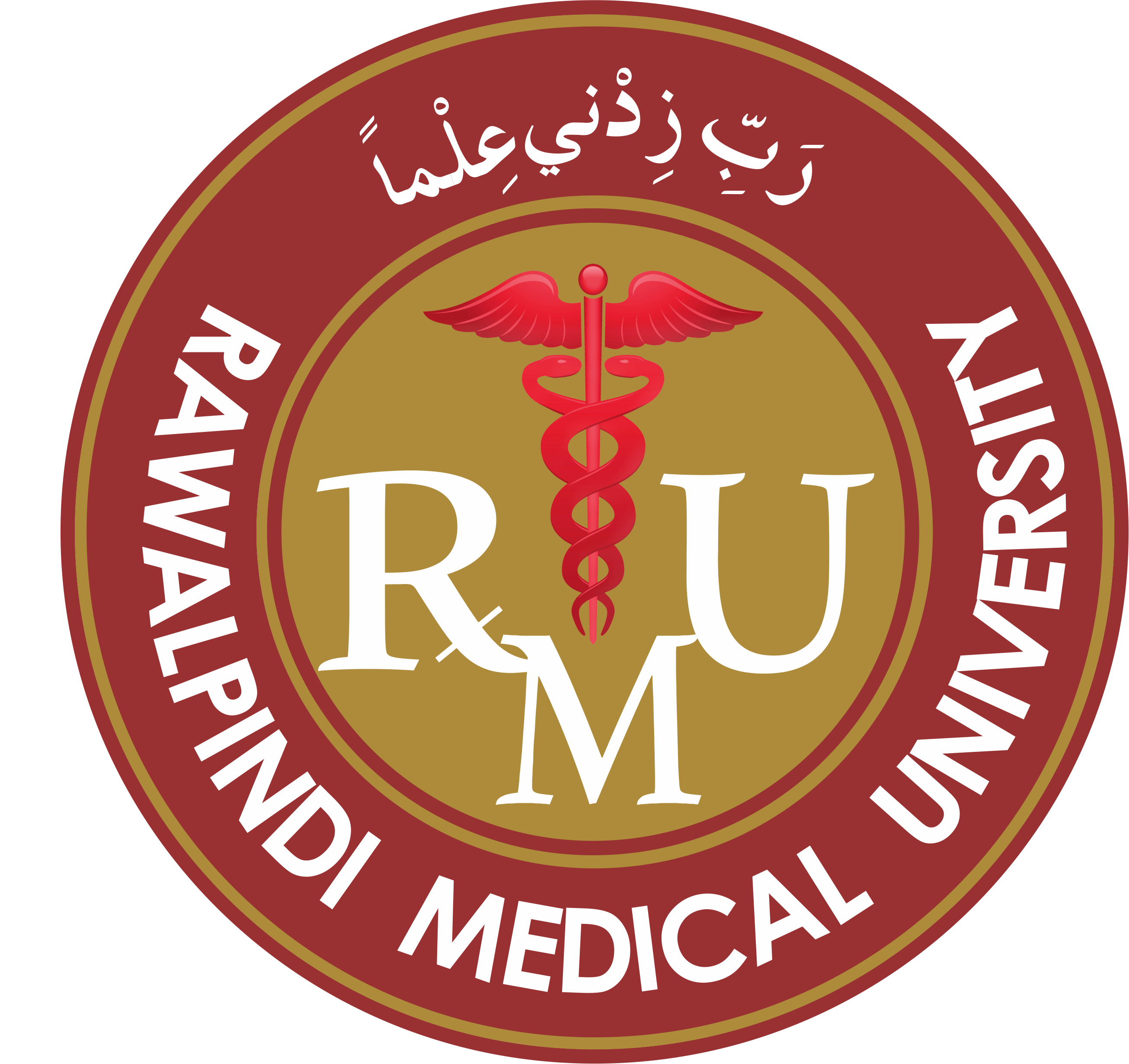 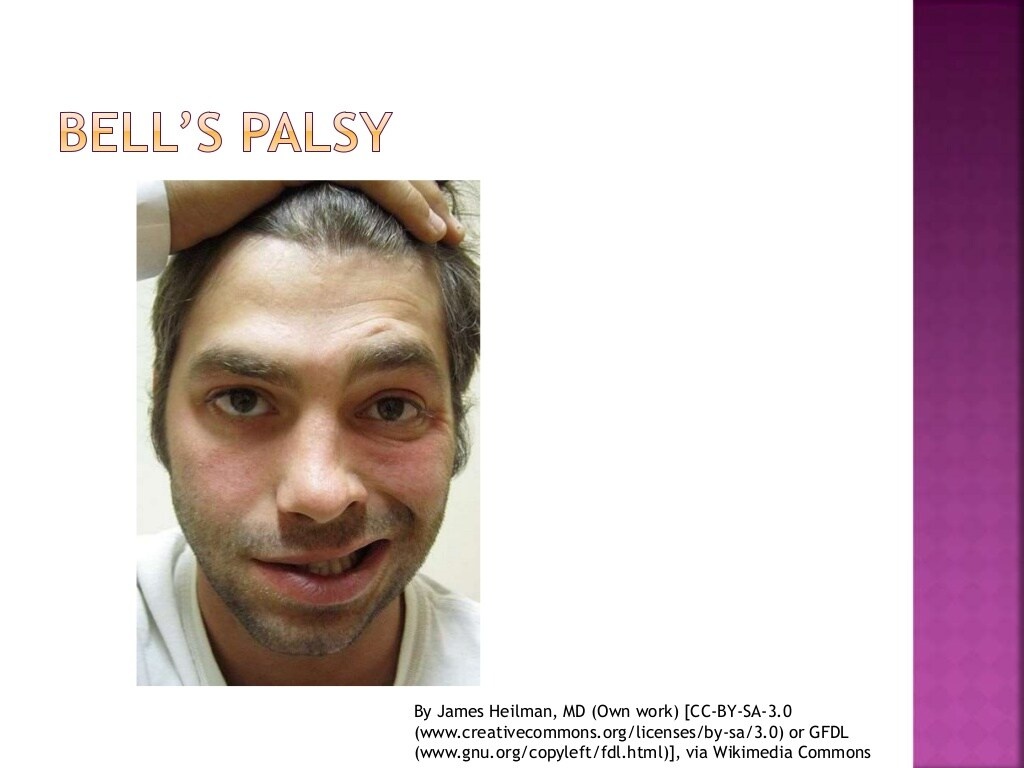 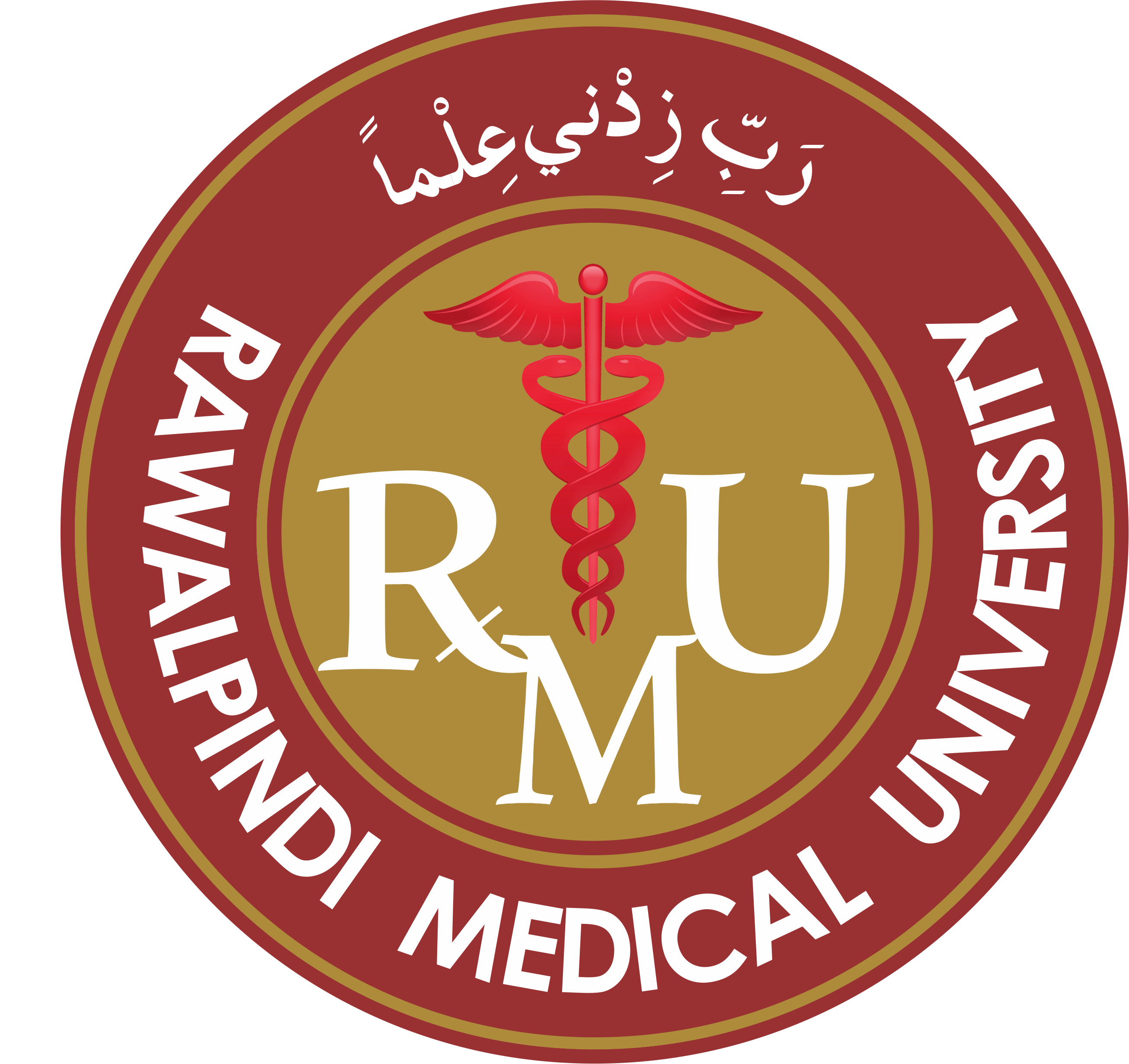 Core Subject
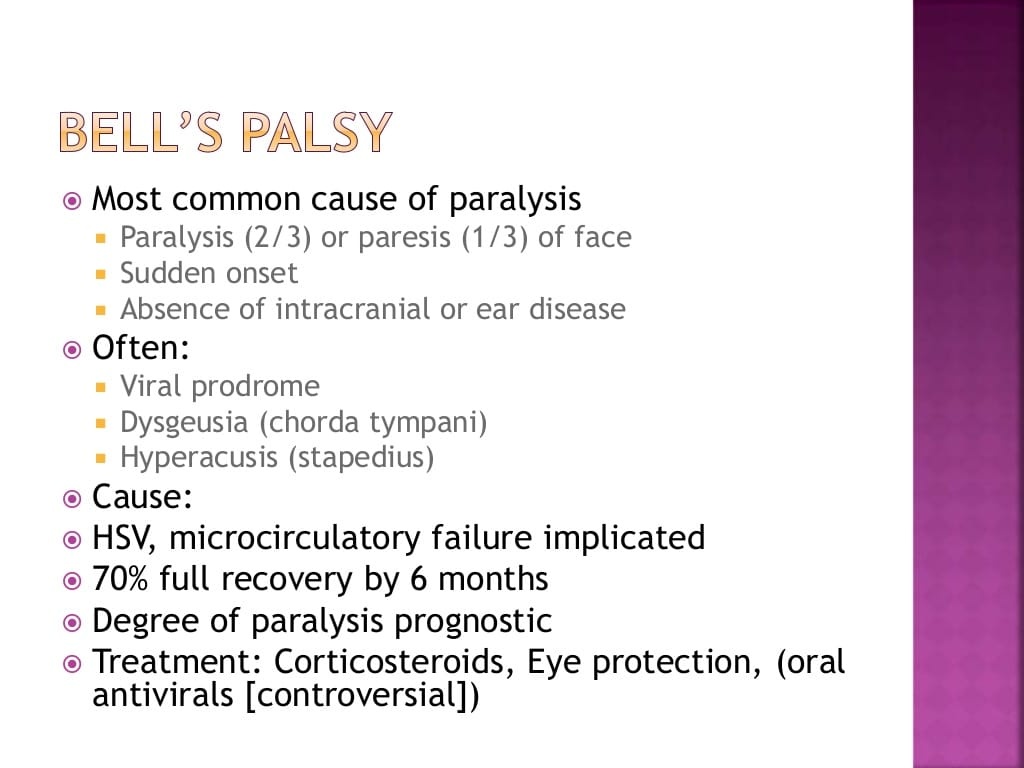 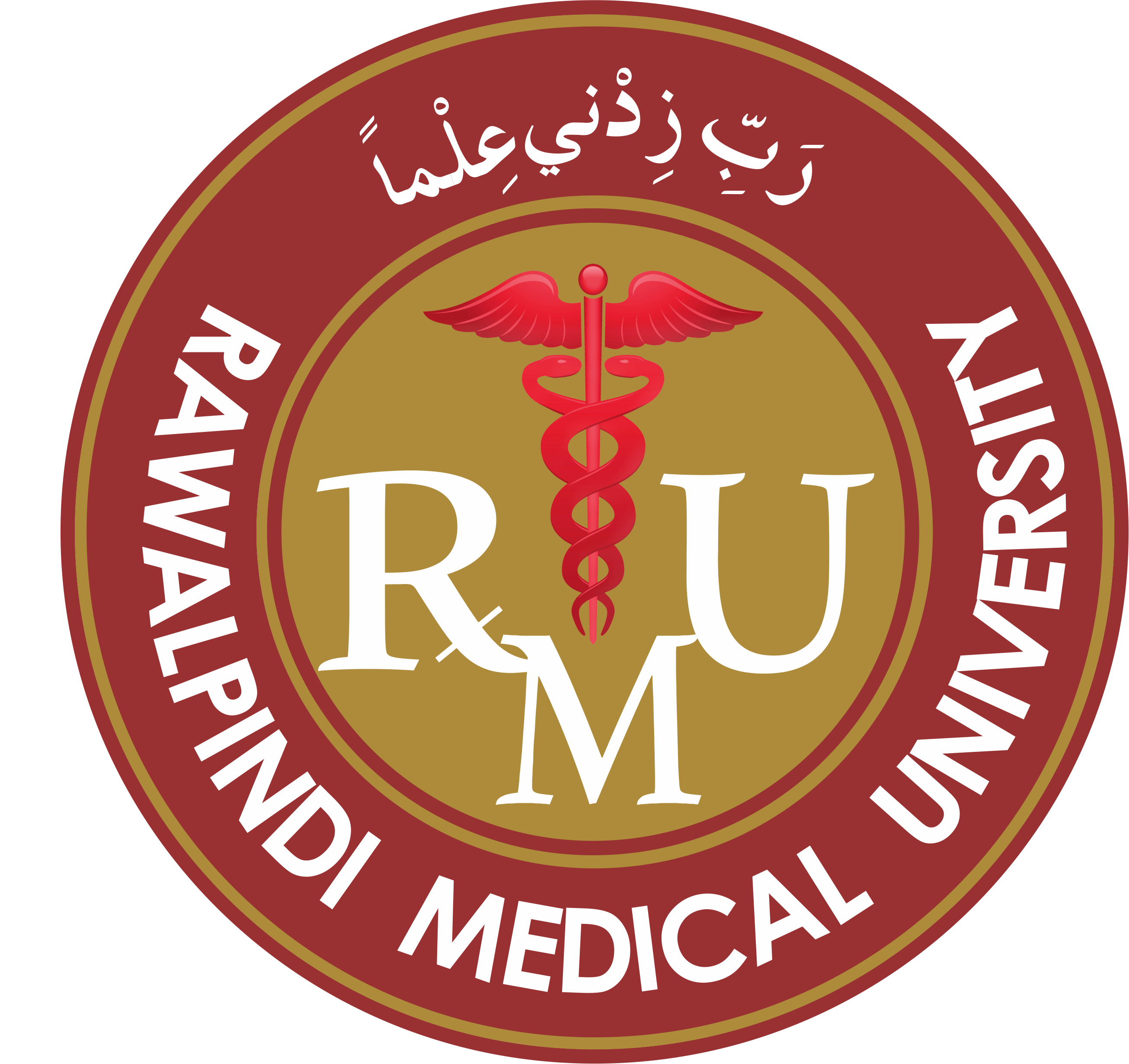 Core Subject
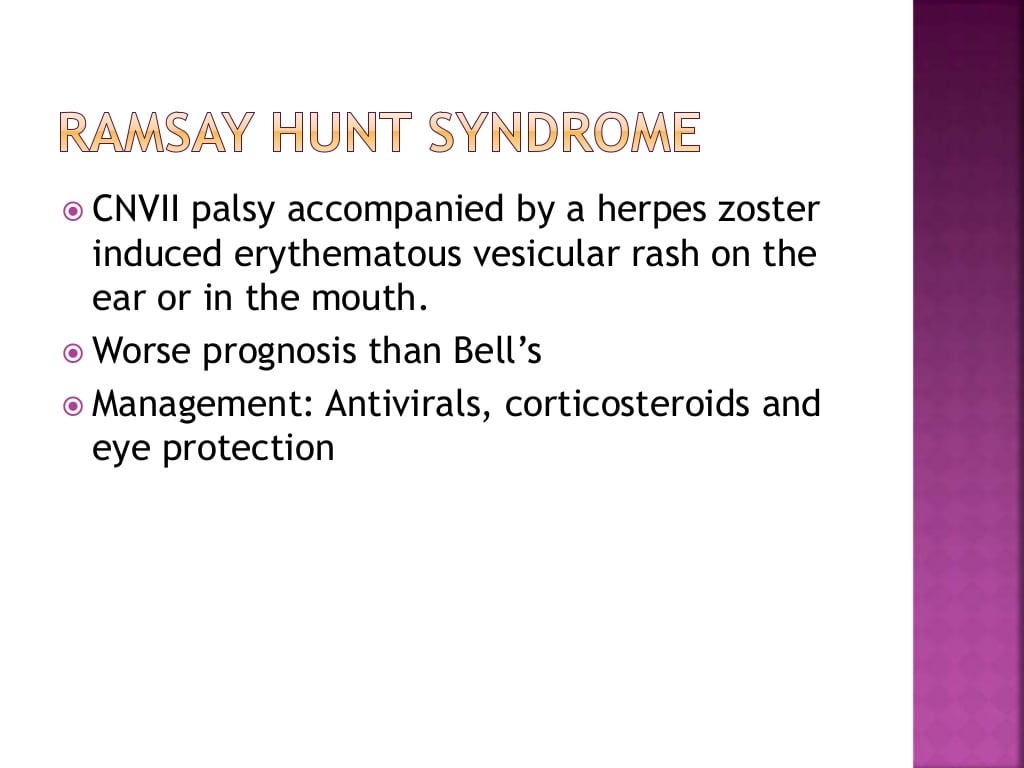 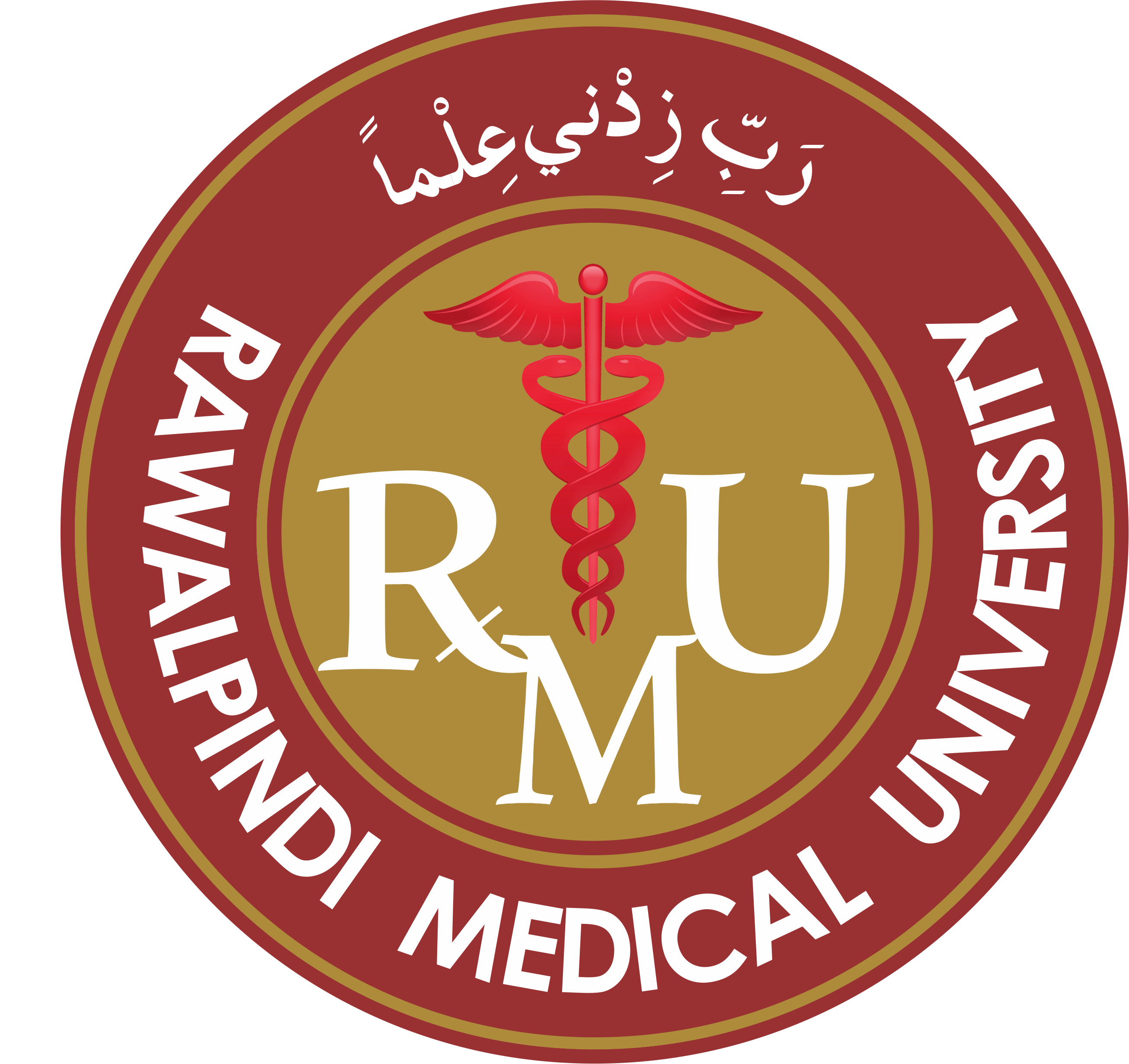 Core Subject
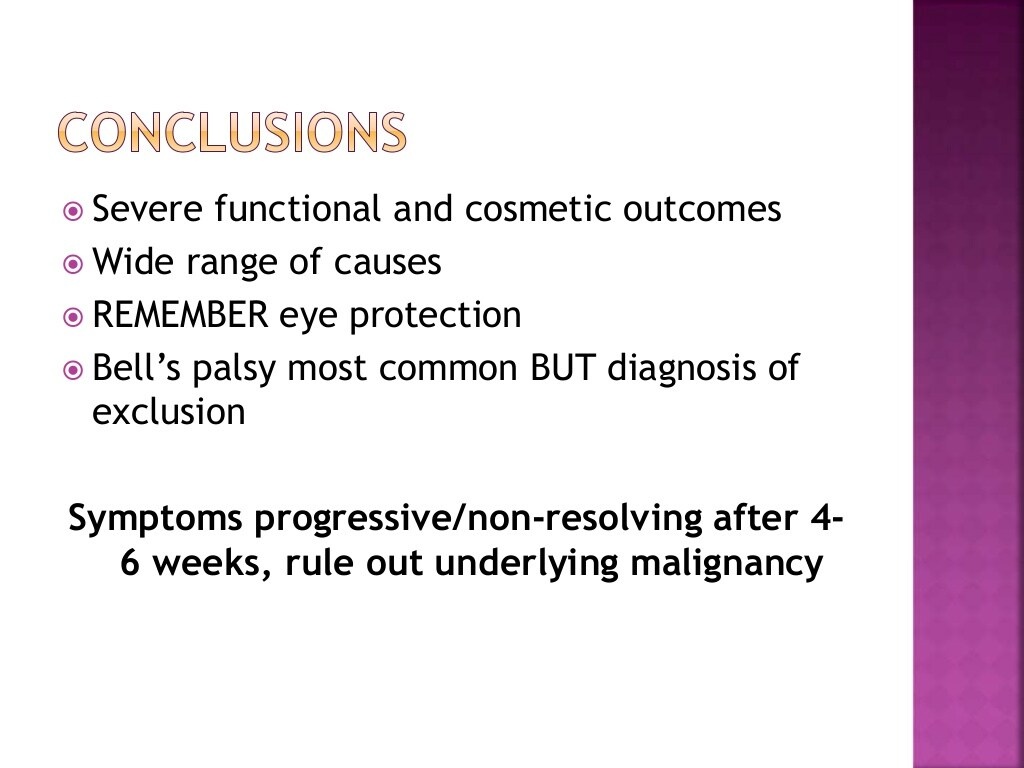 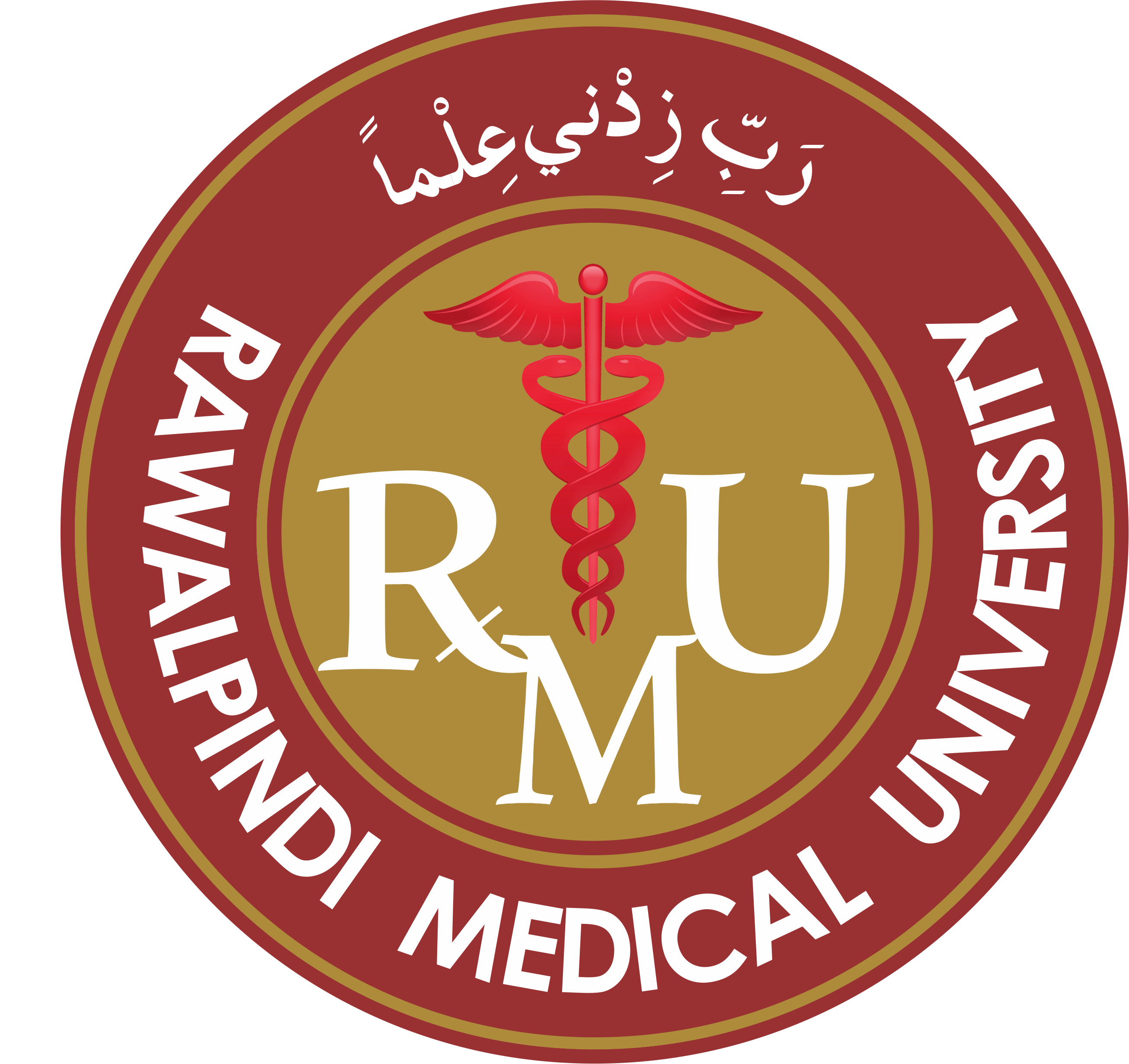 Core Subject
END OF LECTURE ASSESSMENT
A 60 year old male known diabetic for last 30 years presented in eye opd with complain of drooping of Rt upper eyelid for 1 day. He also complains of diplopia in the same eye. On examination visual acquity in both eyes is 6/12 and extraocular movement were restricted in all quadrants of Rt eye except in dextrodepression. Pupils were round regular and reactive.
What is your differential diagnosis?
How will you investigate this case?
How will you counsel the patient?
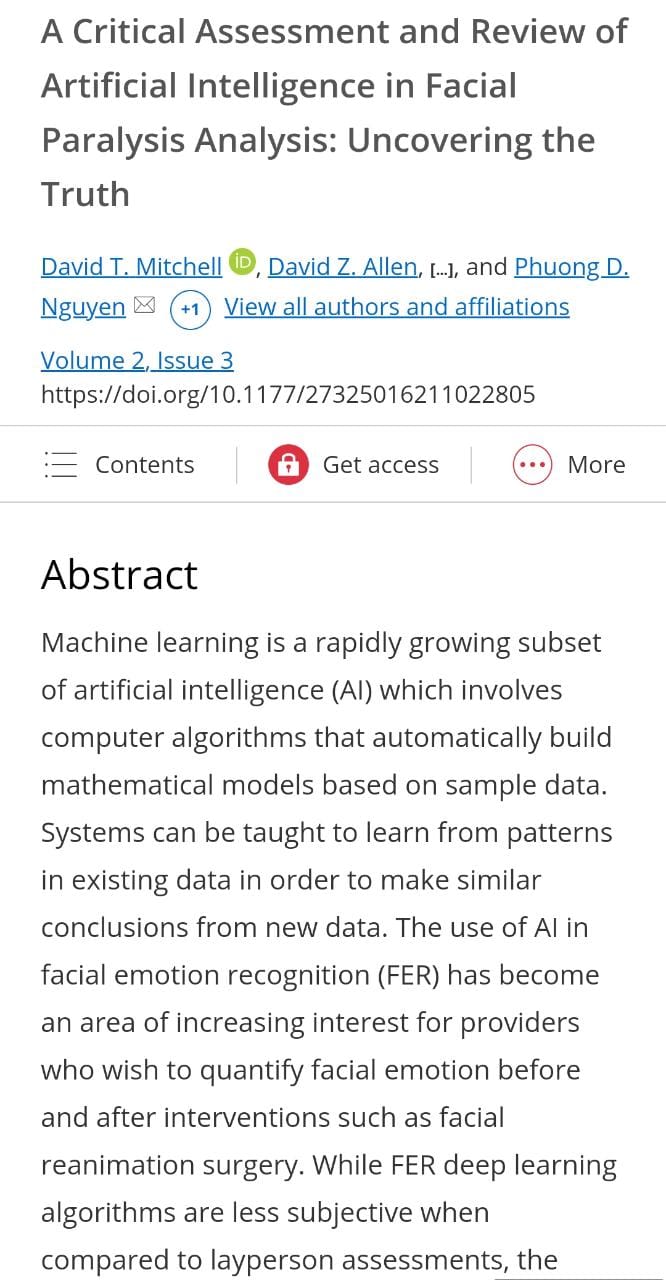 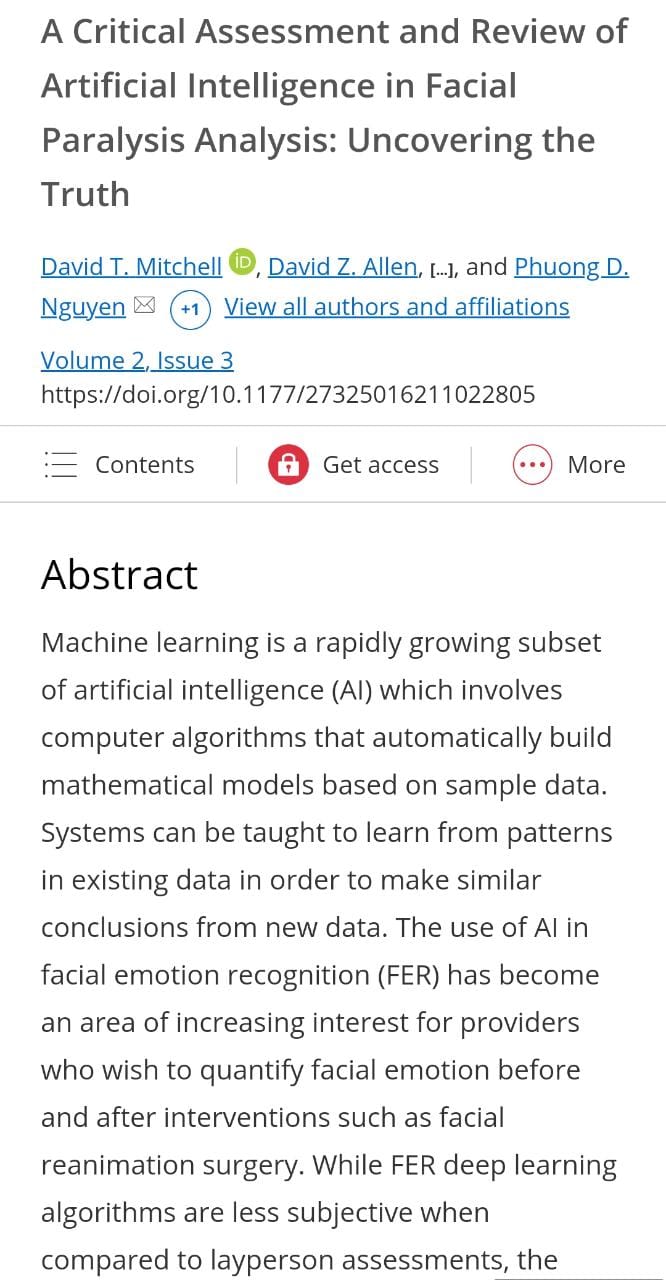 ETHICS AND RESEARCH
https://www.sciencedirect.com/science/article/abs/pii/S1529183906005975



   ARTIFICIAL INTELLIGENCE

https://journals.sagepub.com/doi/10.1177/27325016211022805
REFERENCES
AAO, NEURO-OPHTHALMOLOGY, BCSC 2016-2017
OPHTHALMOLOGY AT A GLANCE  2015
KANSKI’S CLINICAL OPHTHALMOLOGY 9TH EDITION